CS1033 Assignment 1 Slide Show (Group 1)
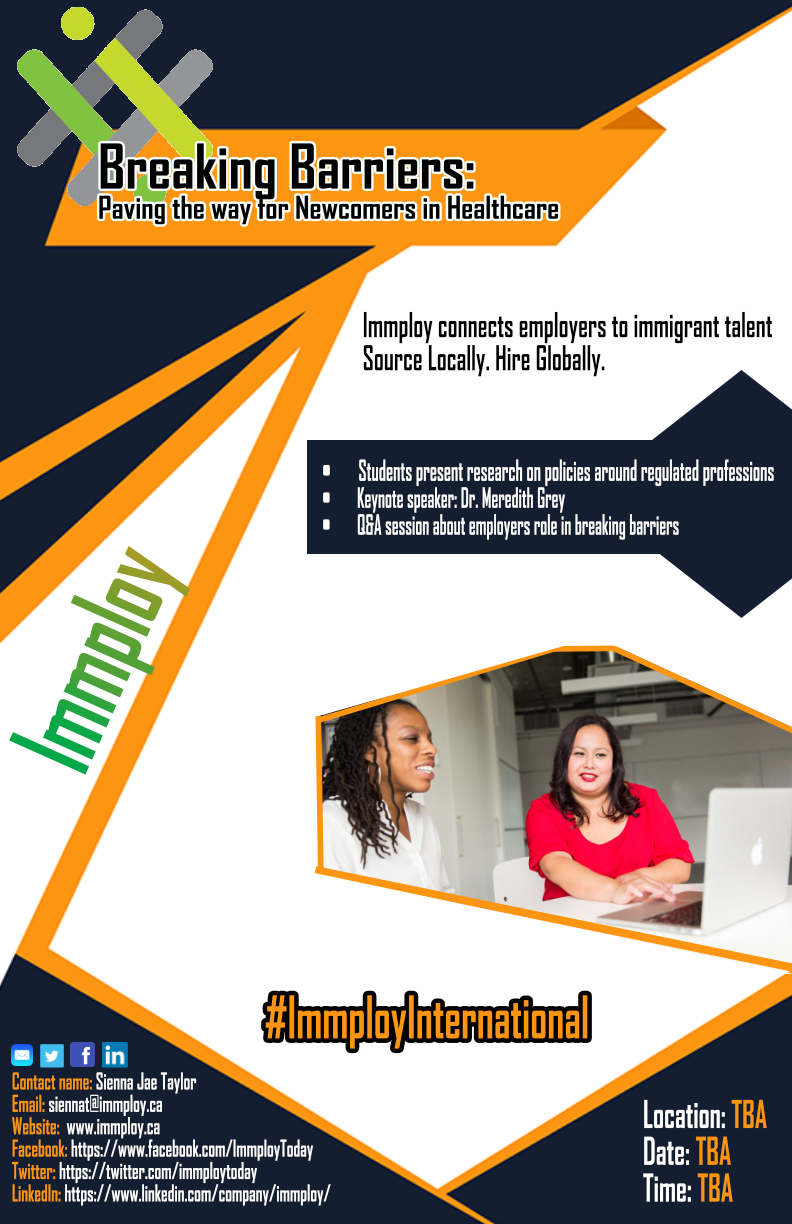 2/100
[Speaker Notes: zche267_poster.jpg]
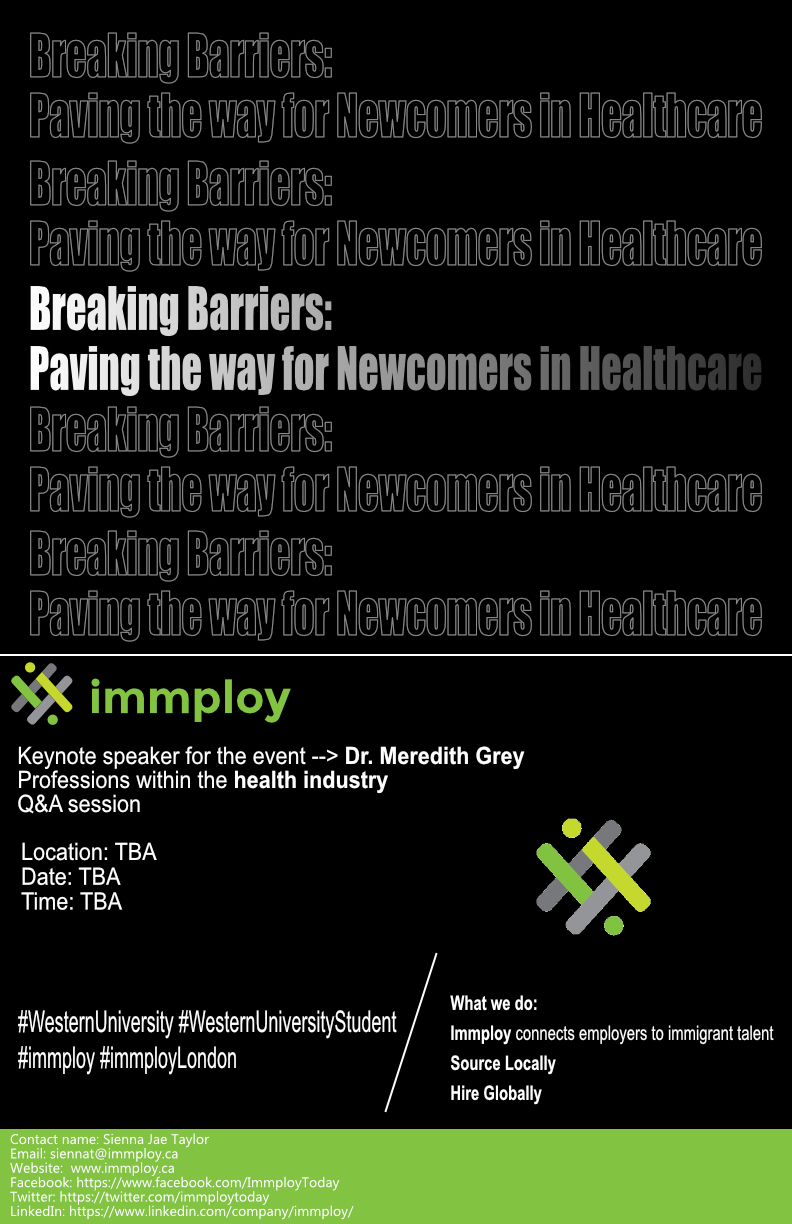 3/100
[Speaker Notes: zchai8_poster.jpg]
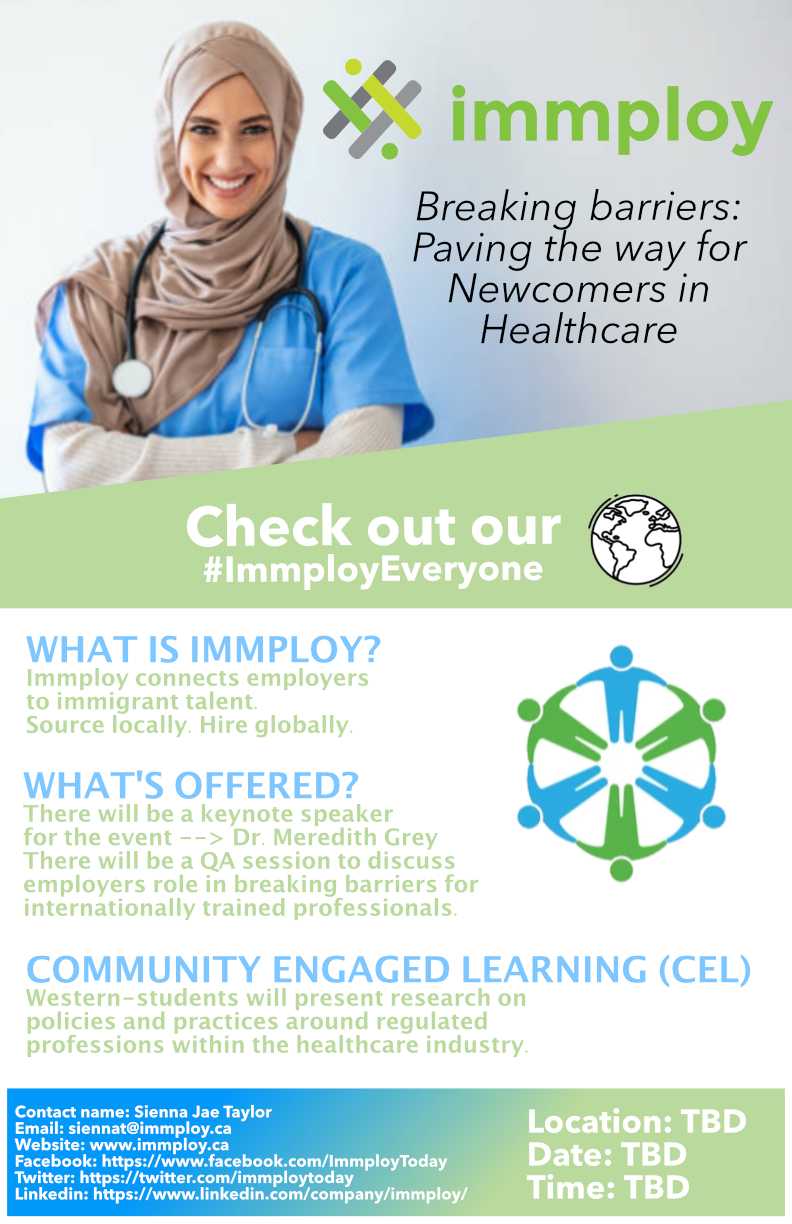 4/100
[Speaker Notes: zalwaily_poster.jpg]
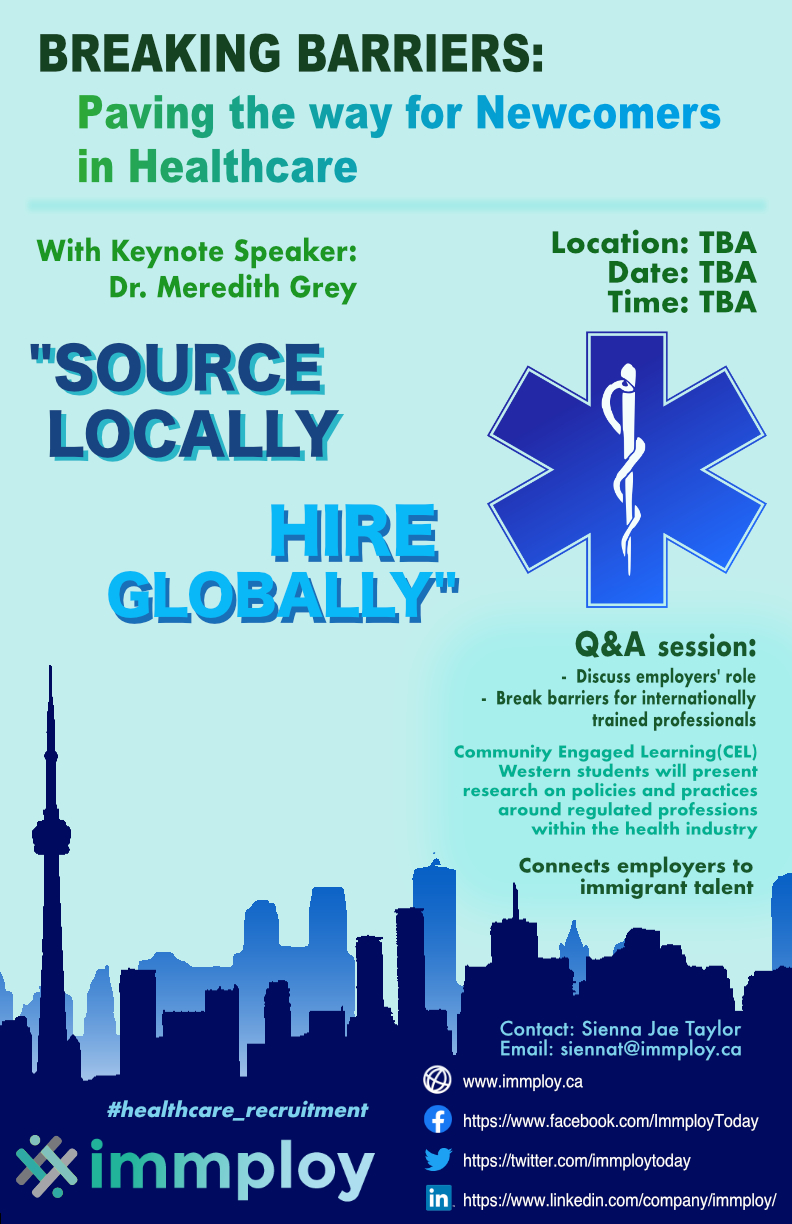 5/100
[Speaker Notes: ychuan4_poster.jpg]
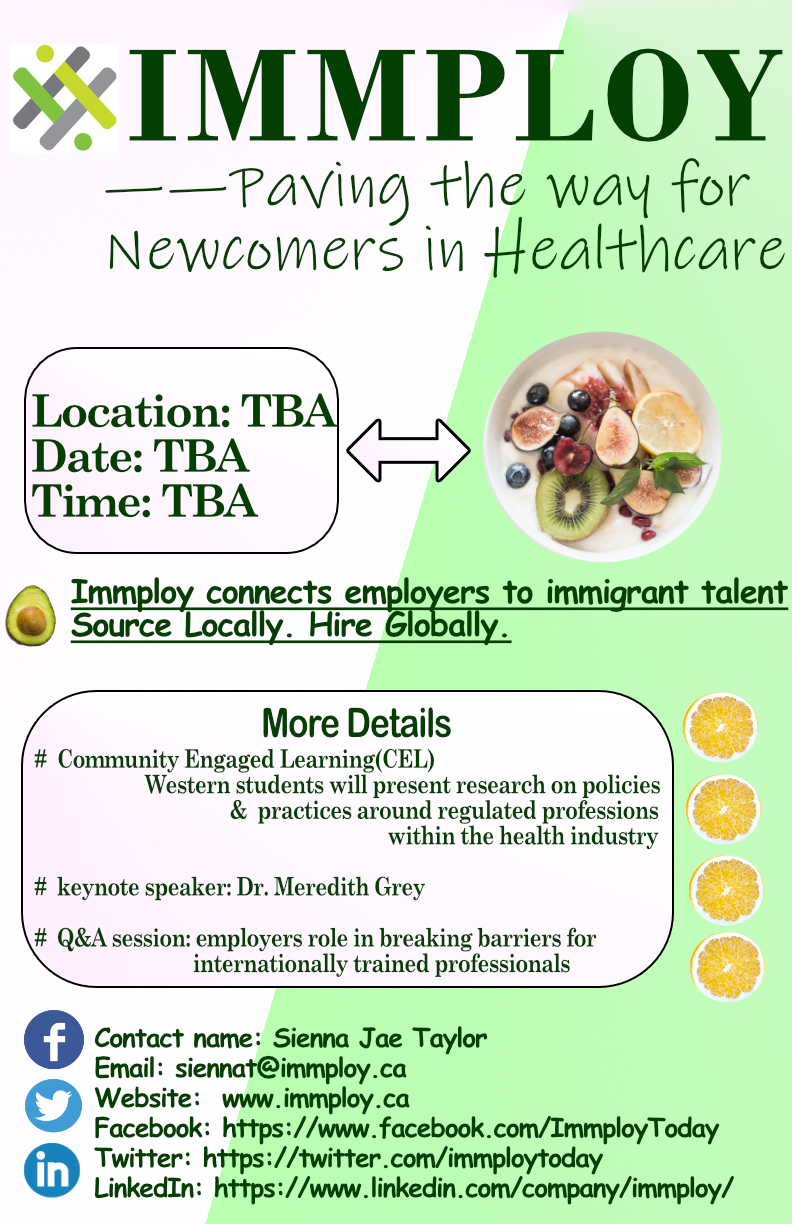 6/100
[Speaker Notes: yche3348_poster.jpg]
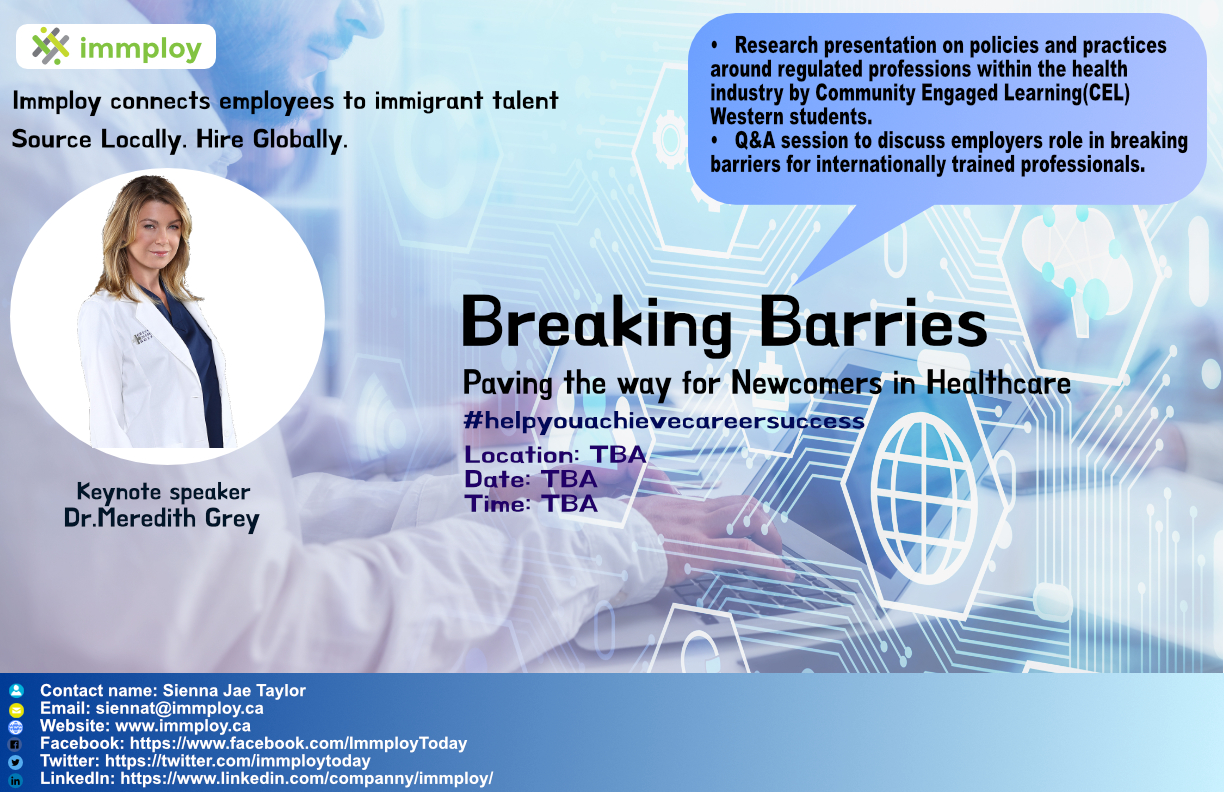 7/100
[Speaker Notes: yche2992_poster.jpg]
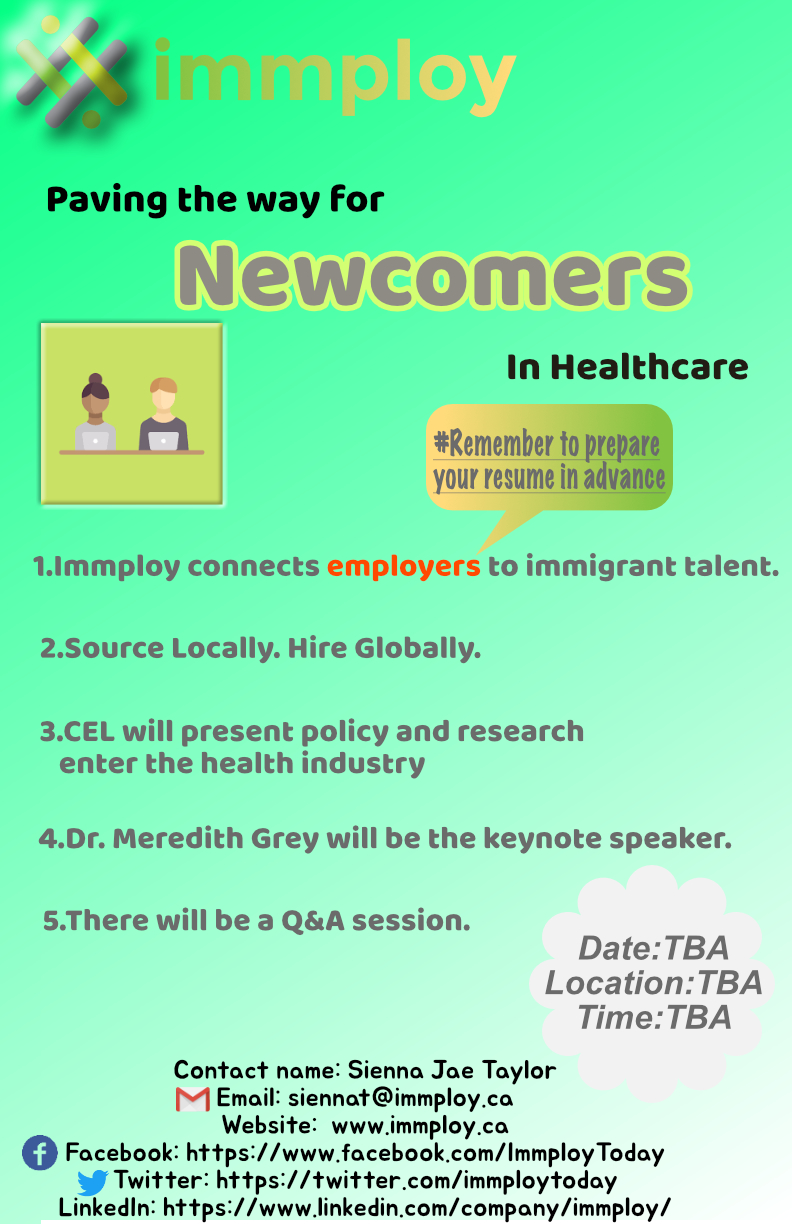 8/100
[Speaker Notes: yche2868_poster.jpg]
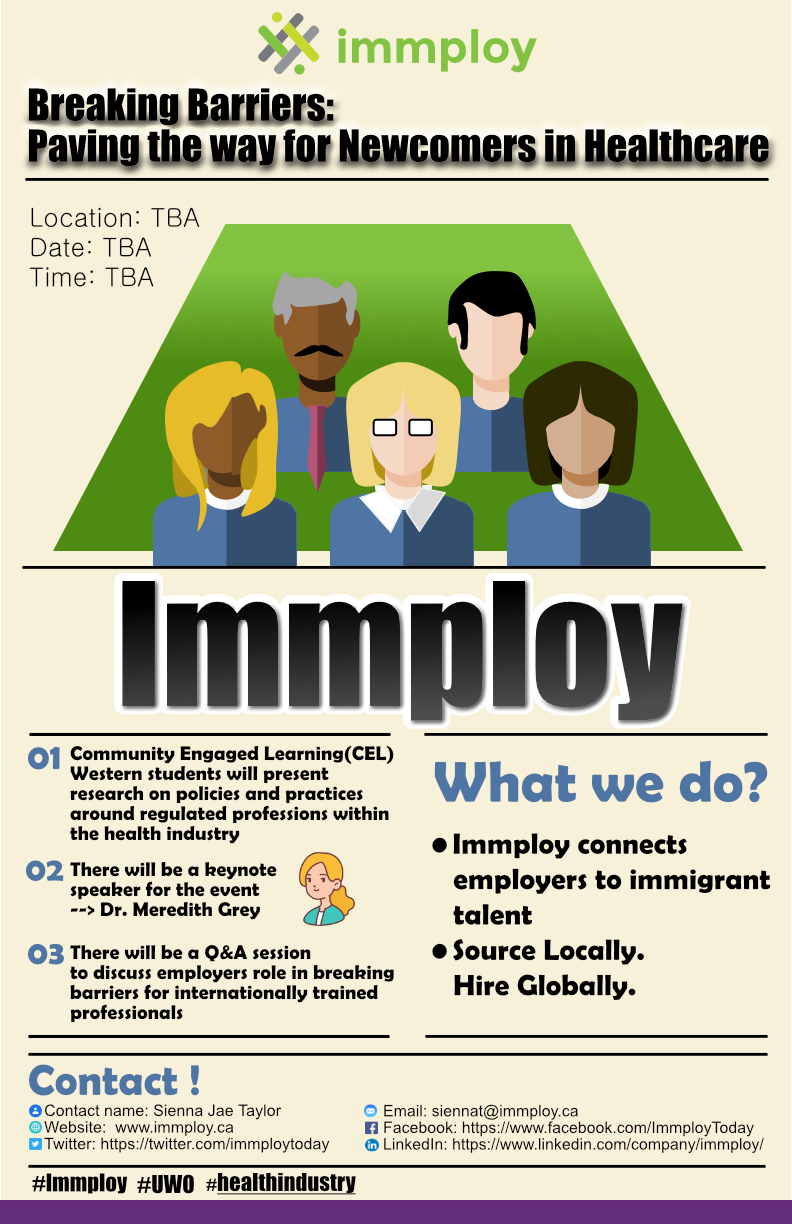 9/100
[Speaker Notes: wchen564_poster.jpg]
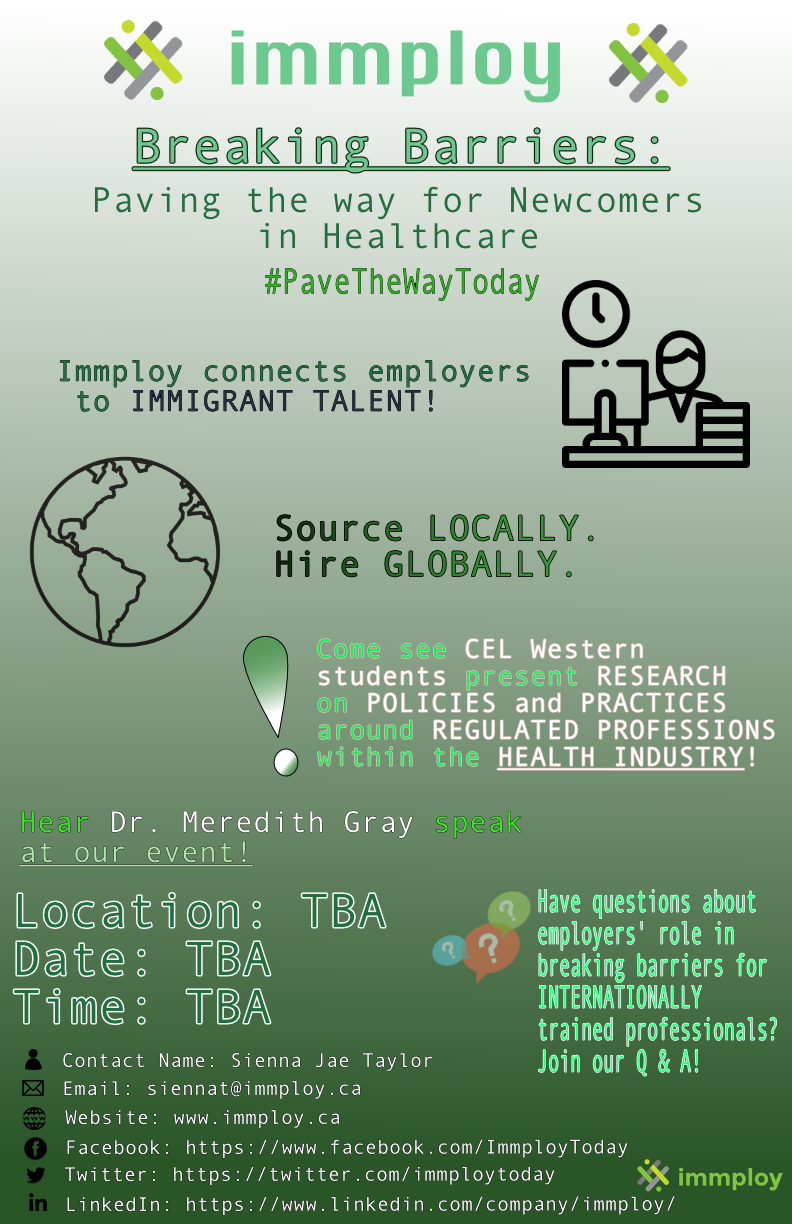 10/100
[Speaker Notes: vciesek_poster.jpg]
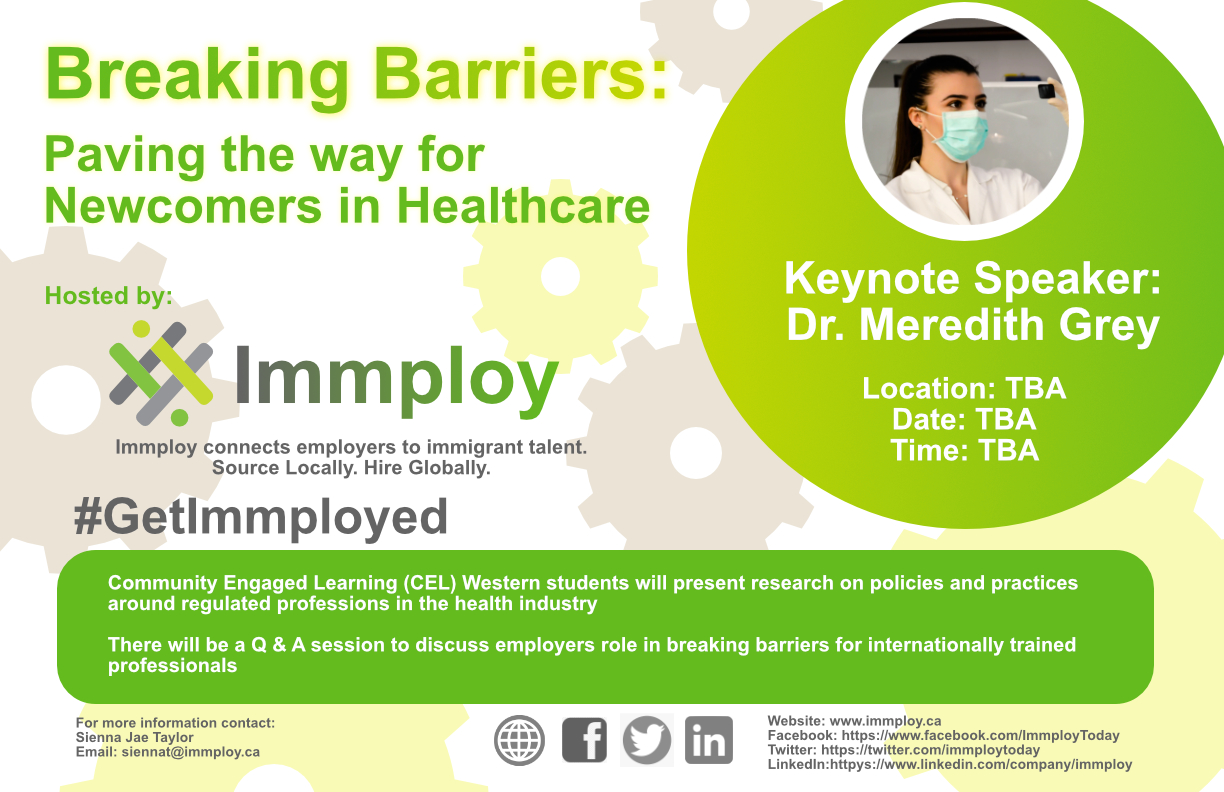 11/100
[Speaker Notes: vchang24_poster.jpg]
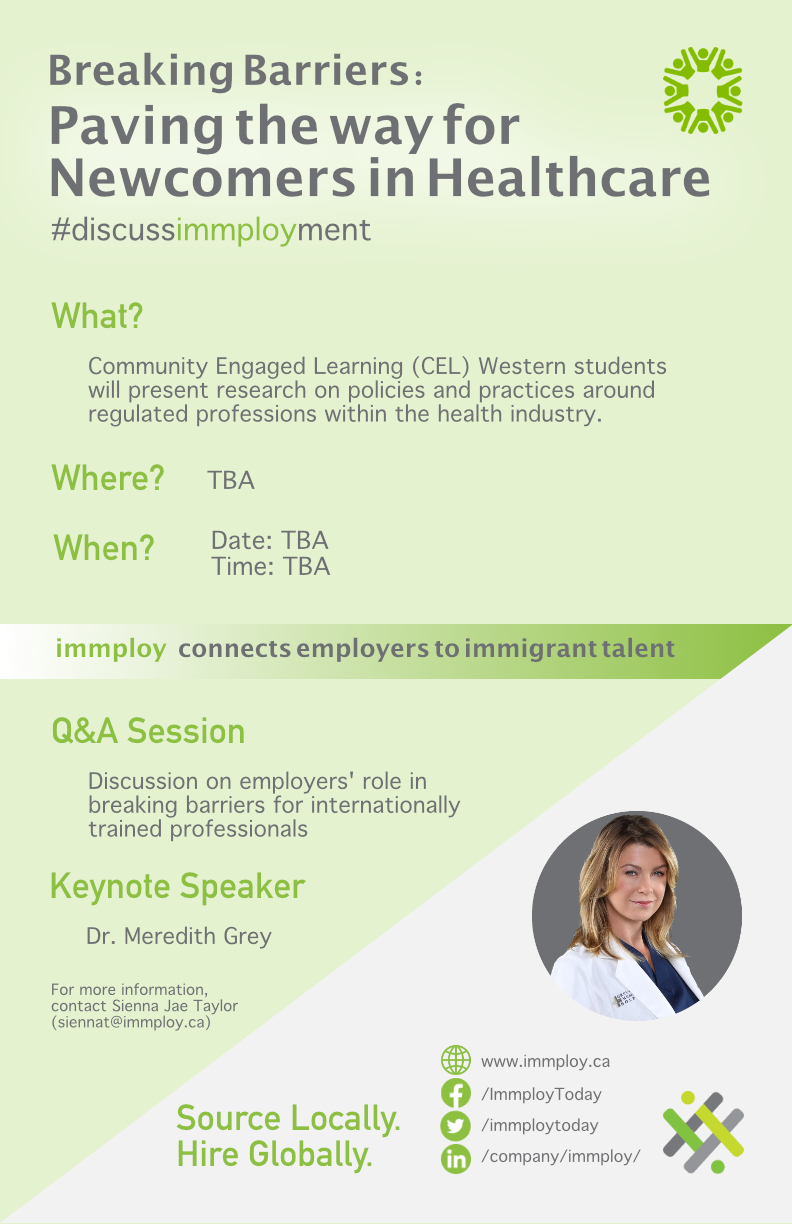 12/100
[Speaker Notes: vchan247_poster.jpg]
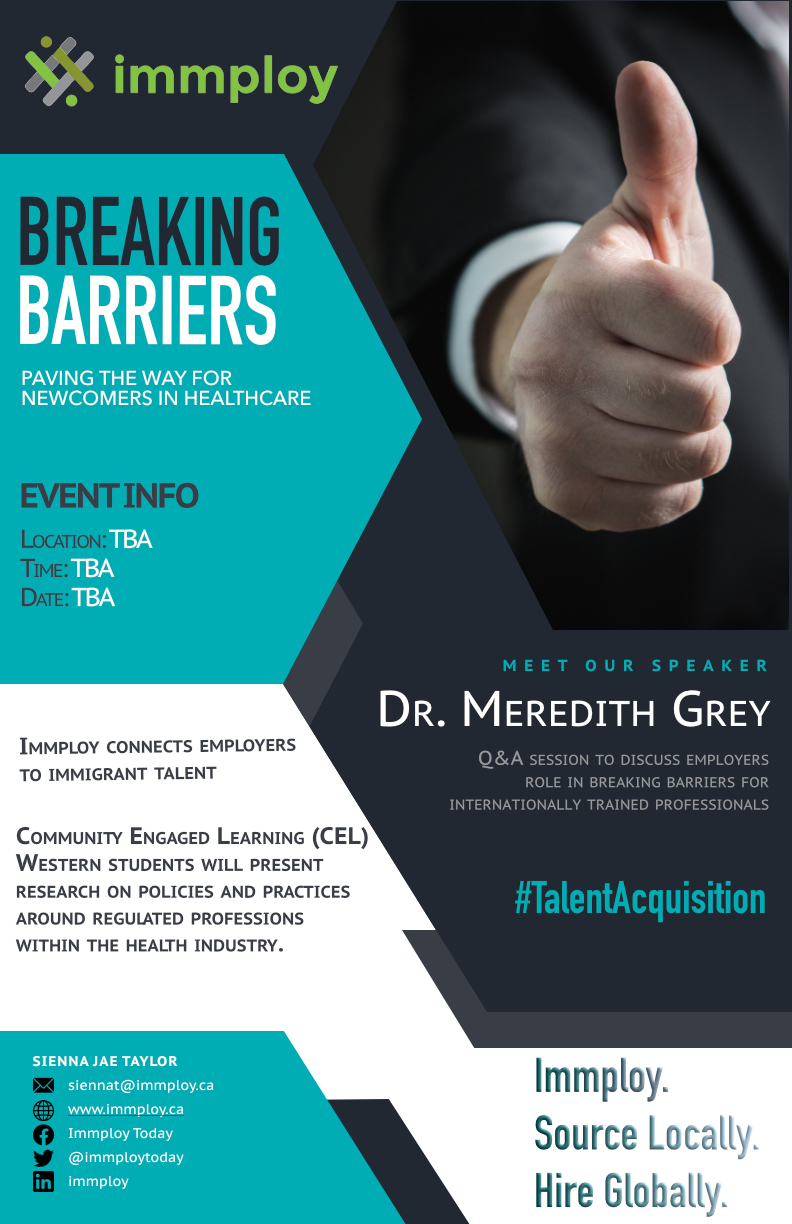 13/100
[Speaker Notes: vaggarw6_poster.jpg]
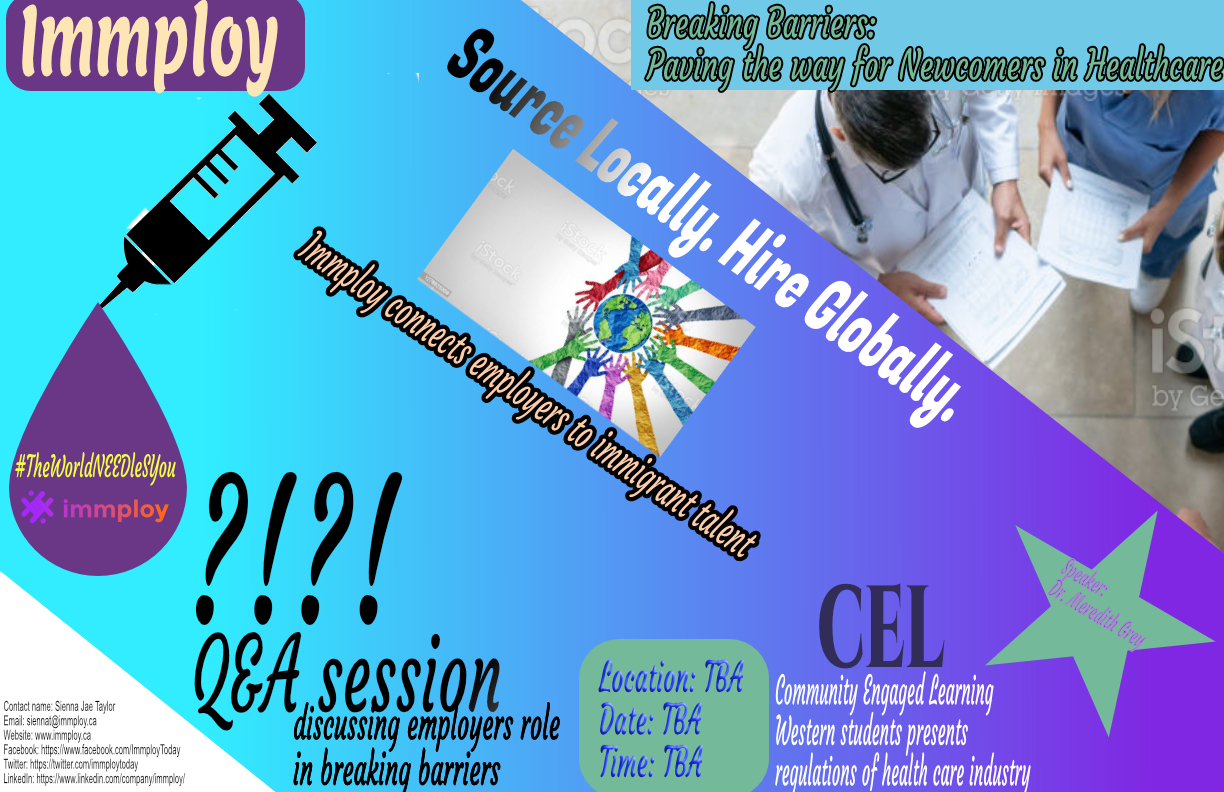 14/100
[Speaker Notes: tchien4_poster.jpg]
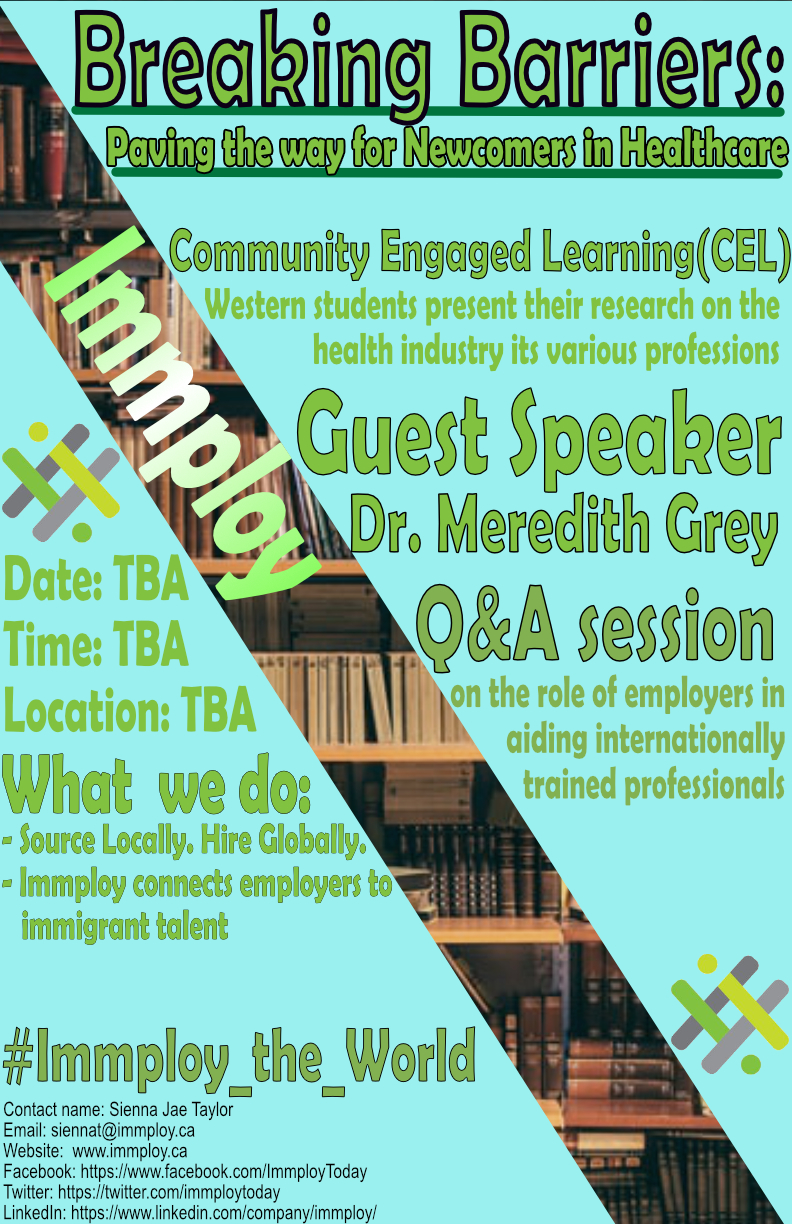 15/100
[Speaker Notes: tchapm9_poster.jpg]
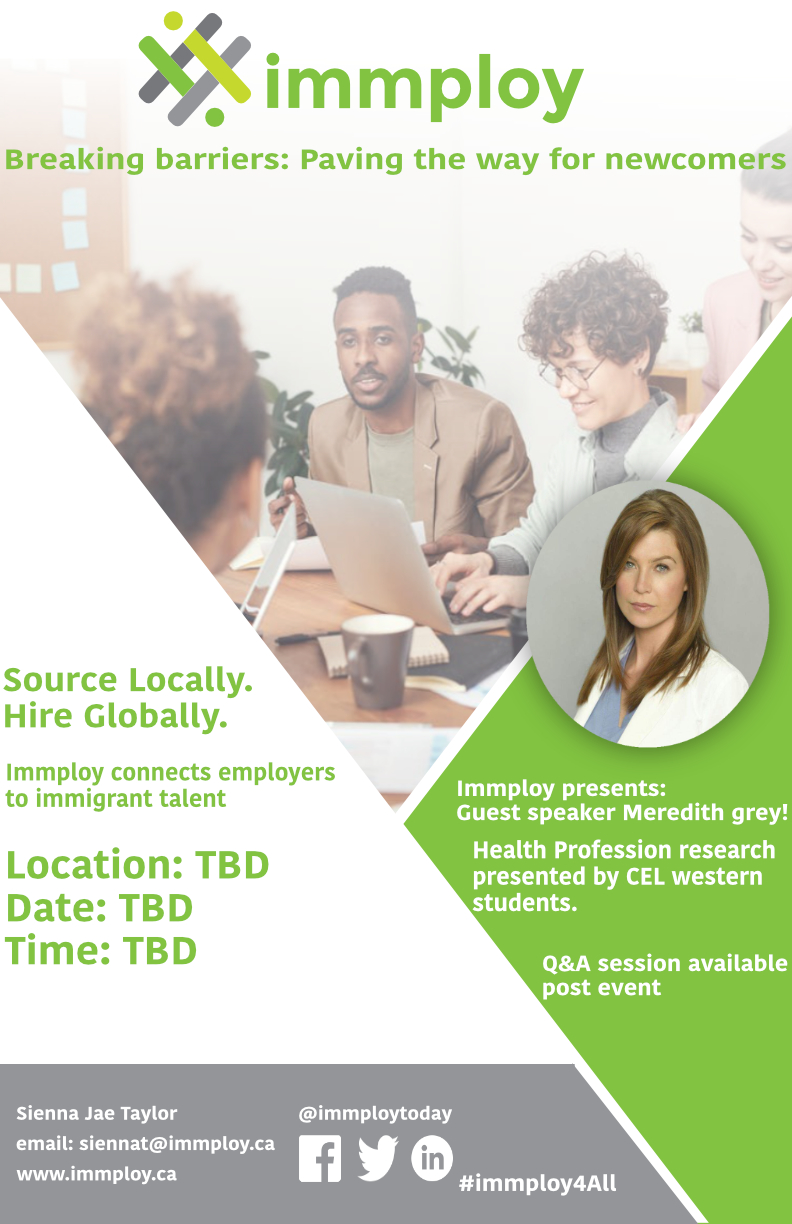 16/100
[Speaker Notes: tbryson5_poster.jpg]
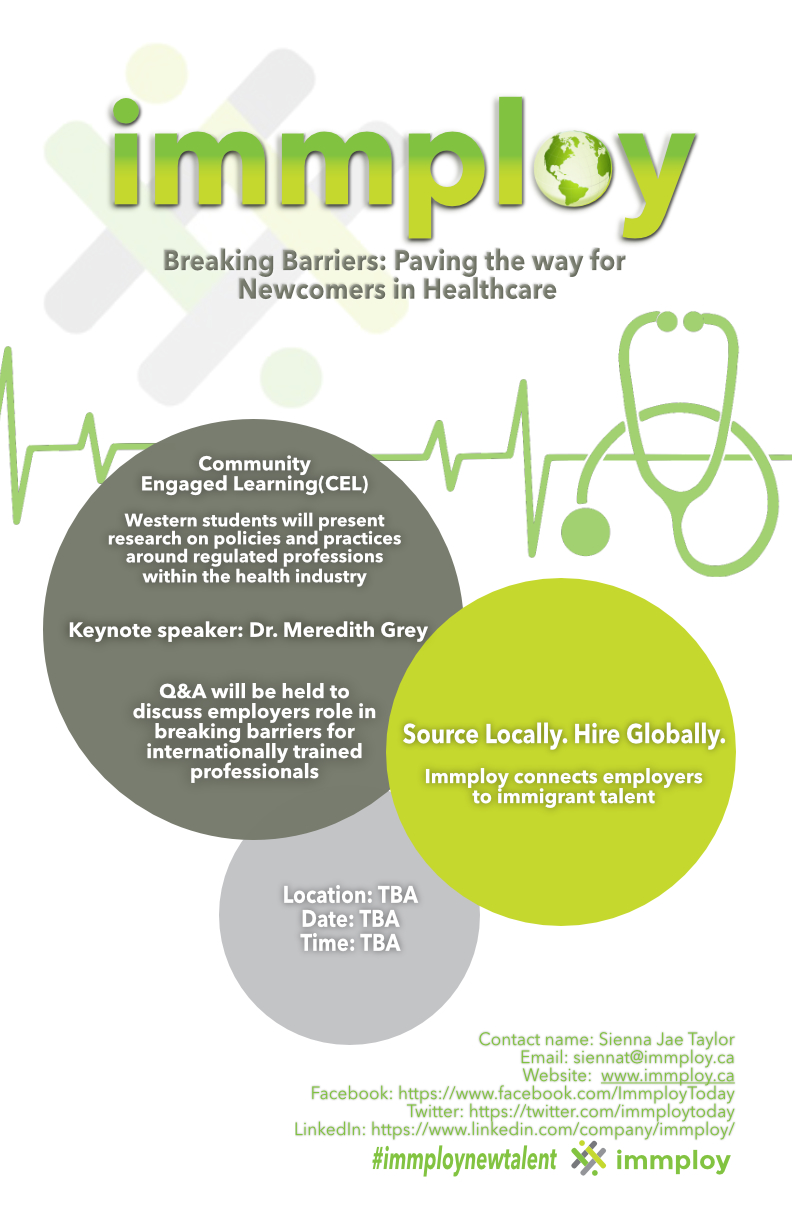 17/100
[Speaker Notes: scino4_poster.jpg]
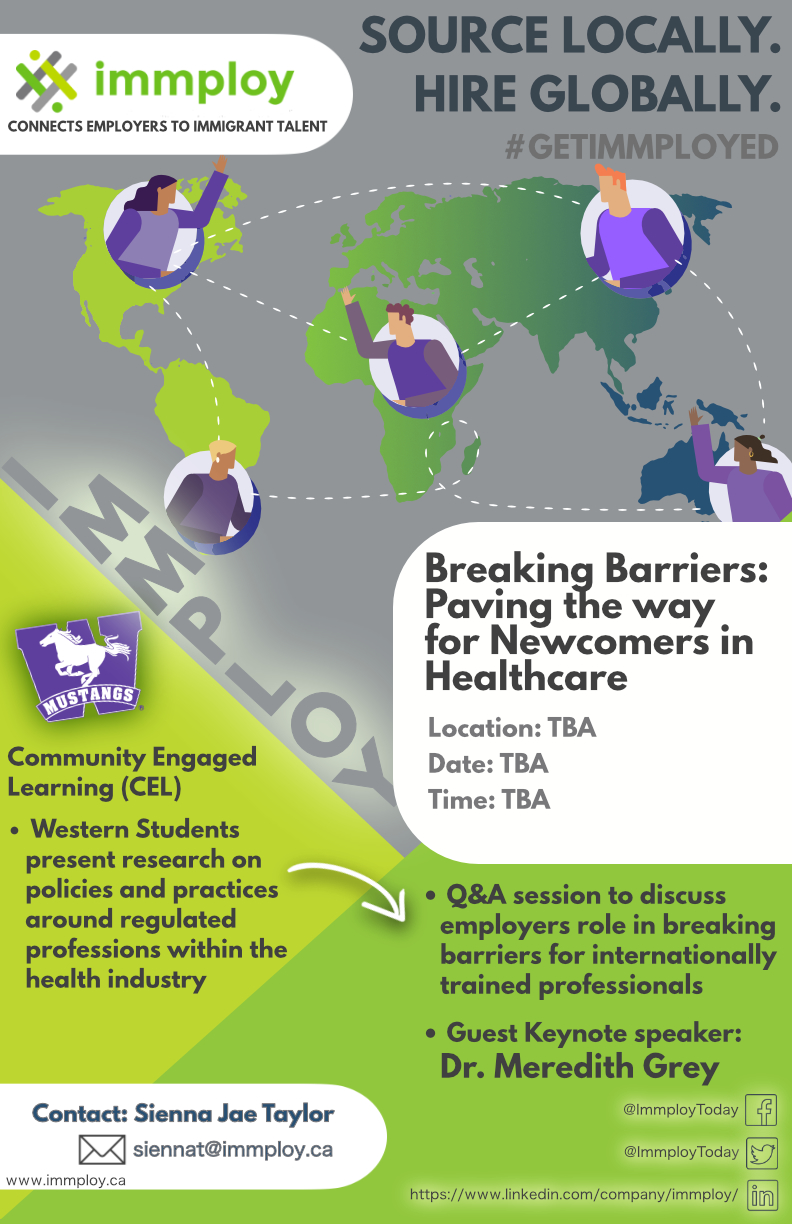 18/100
[Speaker Notes: schurc9_poster.jpg]
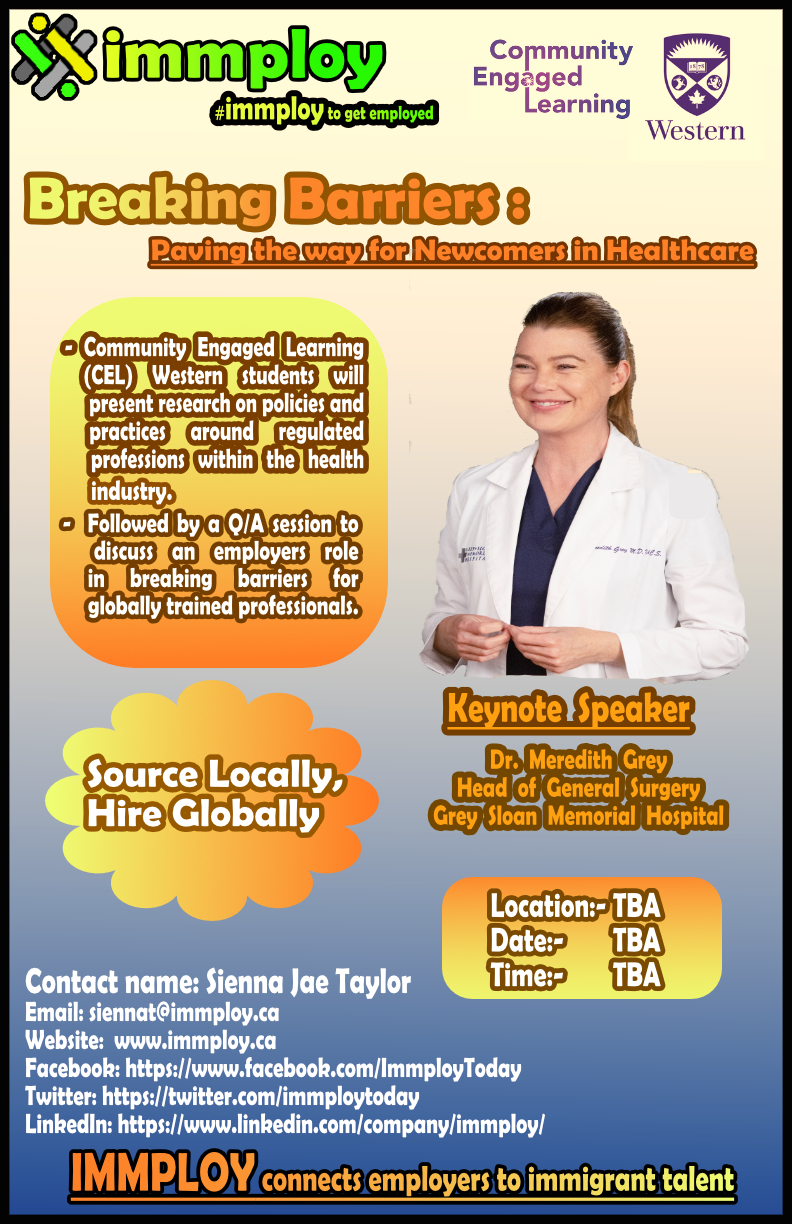 19/100
[Speaker Notes: schawl29_poster.jpg]
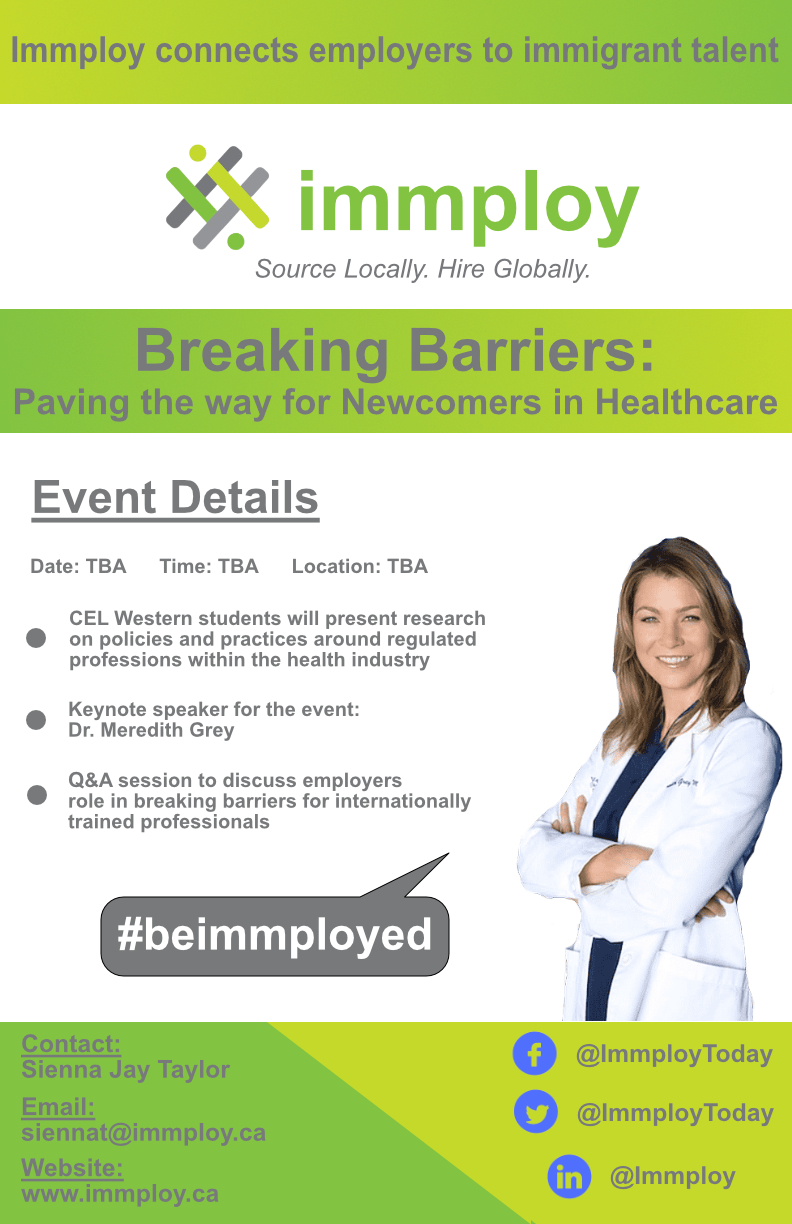 20/100
[Speaker Notes: scharl32_poster.jpg]
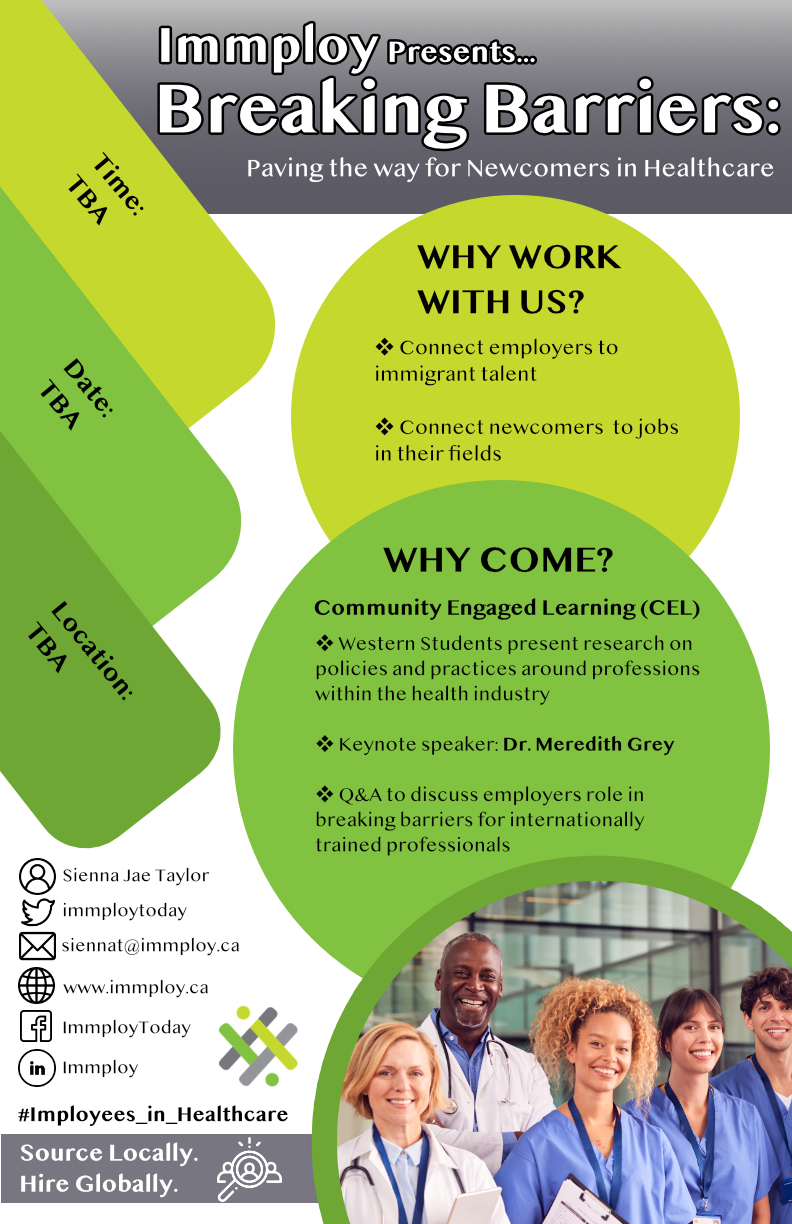 21/100
[Speaker Notes: sbhayan_poster.jpg]
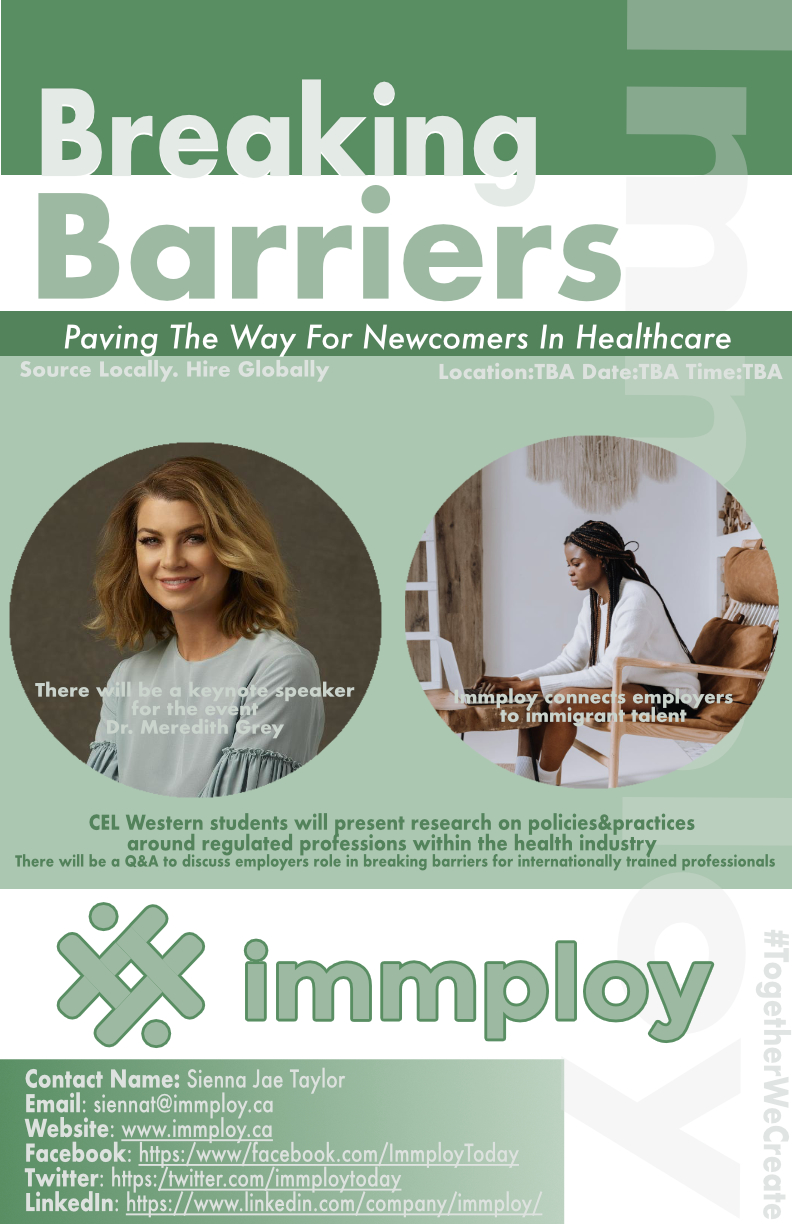 22/100
[Speaker Notes: sban7_poster.jpg]
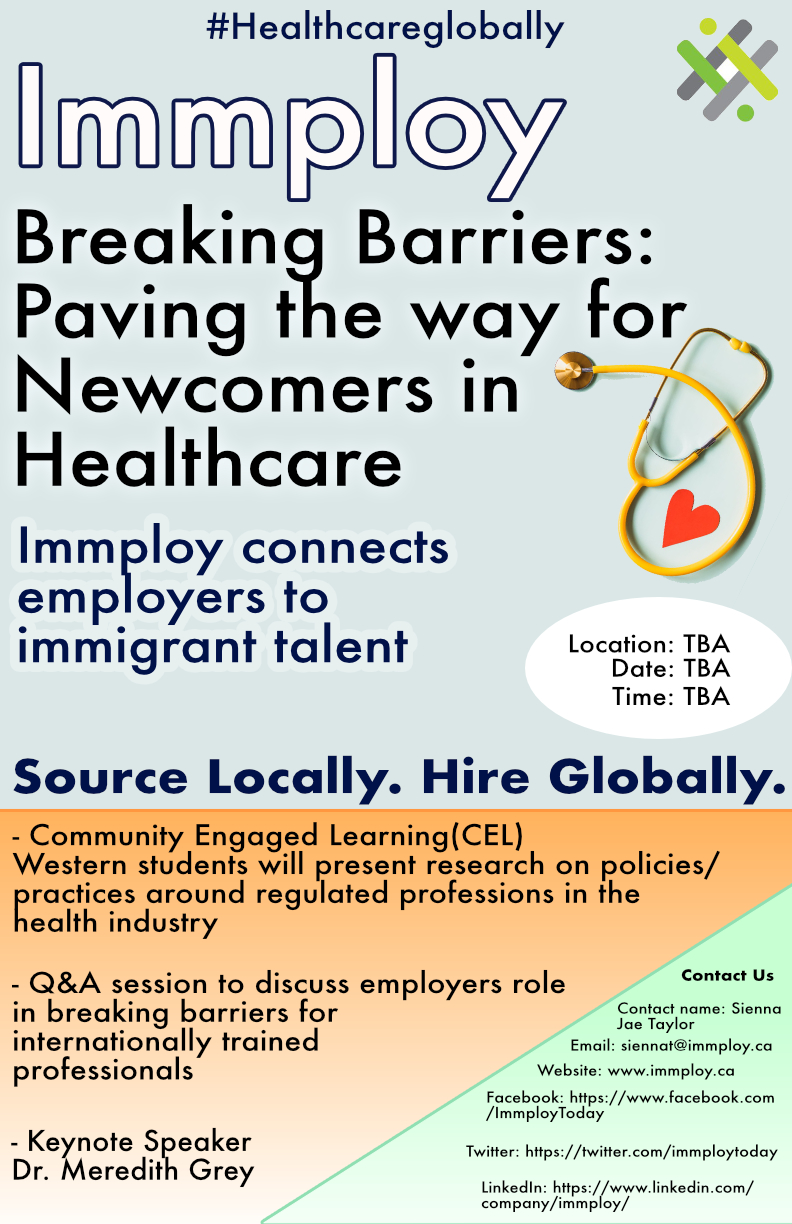 23/100
[Speaker Notes: sarmeni2_poster.jpg]
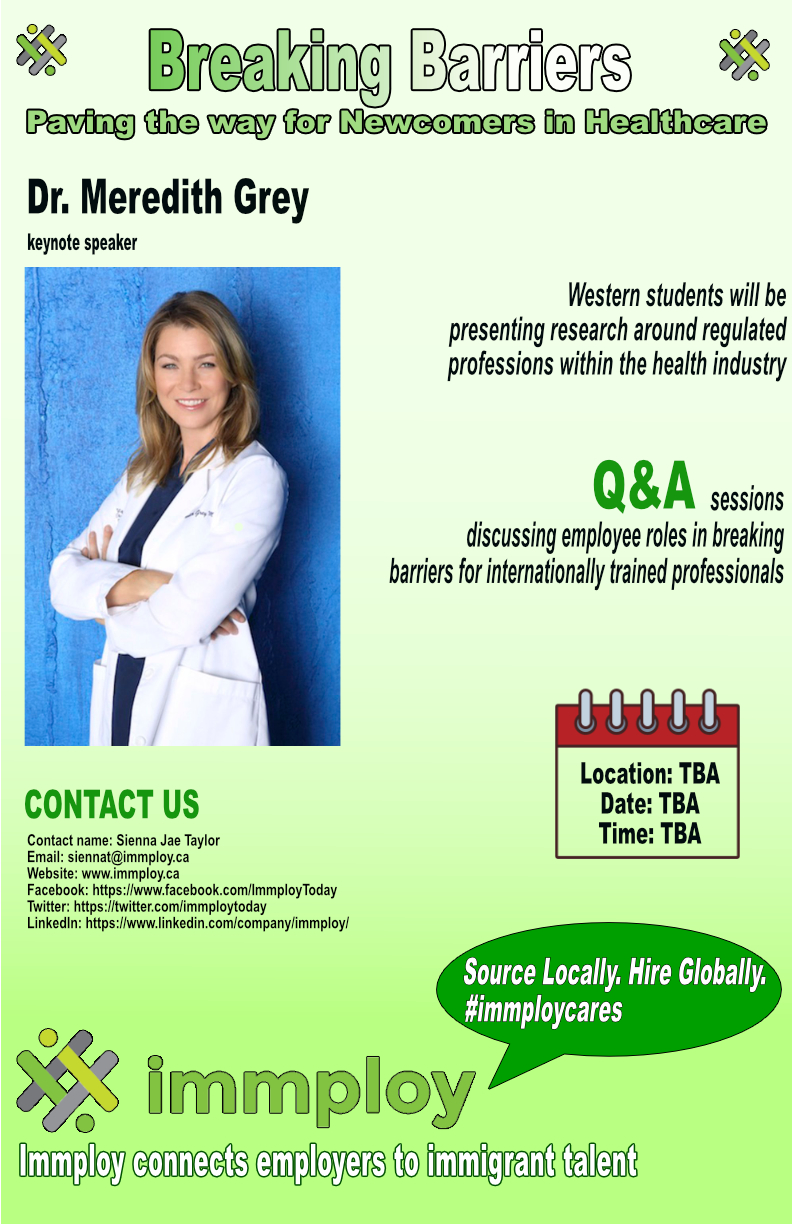 24/100
[Speaker Notes: sarasakr_poster.jpg]
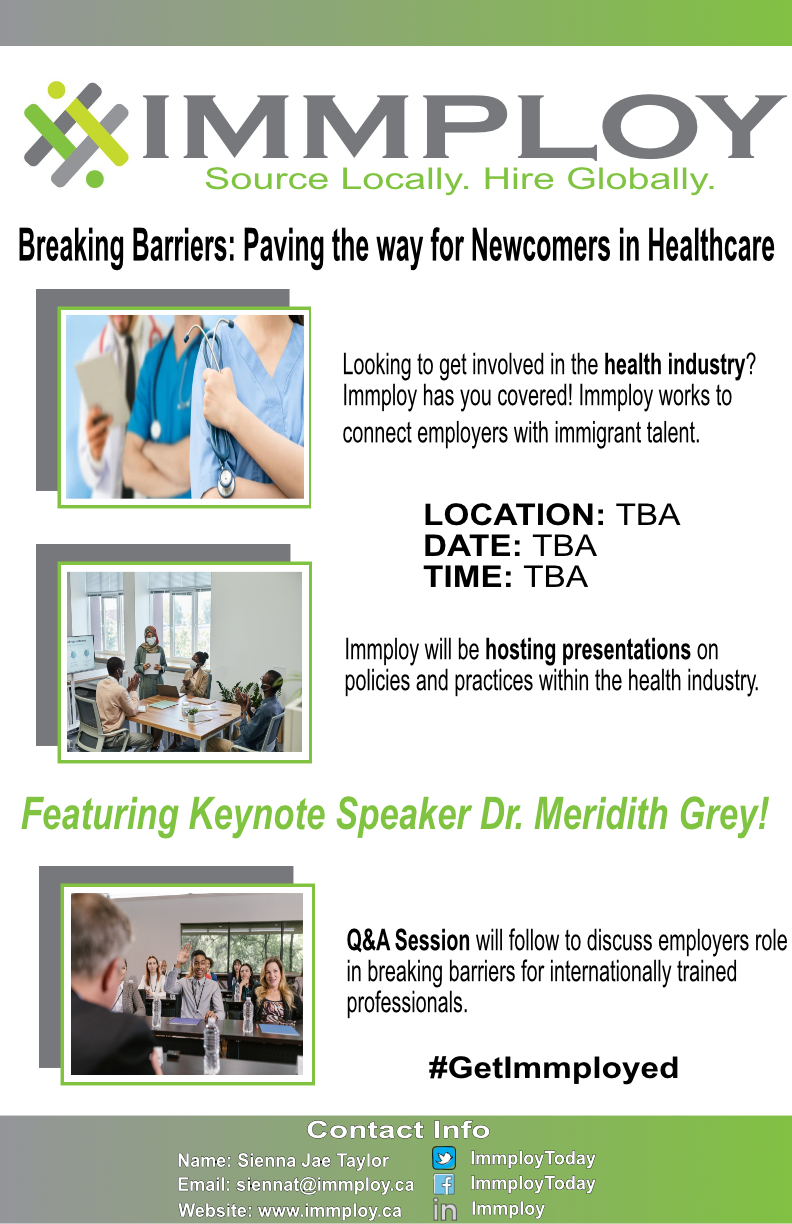 25/100
[Speaker Notes: sanandar_poster.jpg]
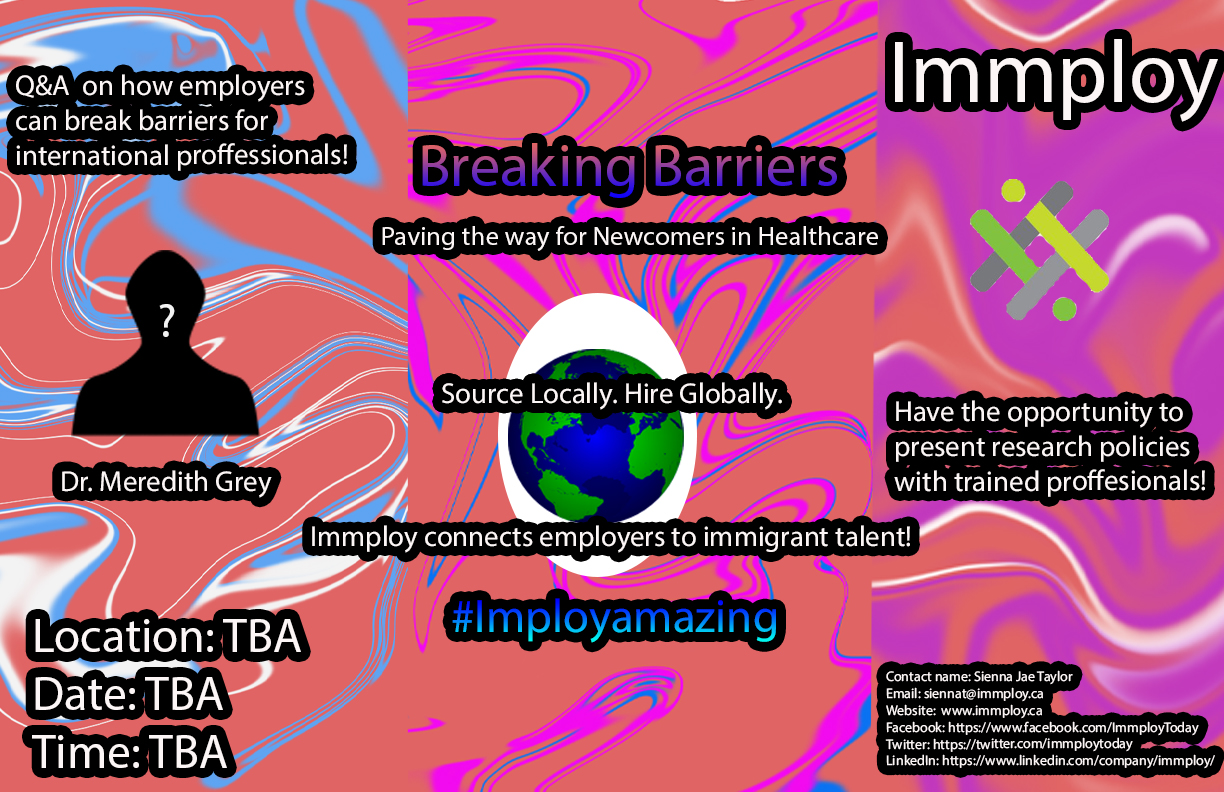 26/100
[Speaker Notes: samyot2_poster.jpg]
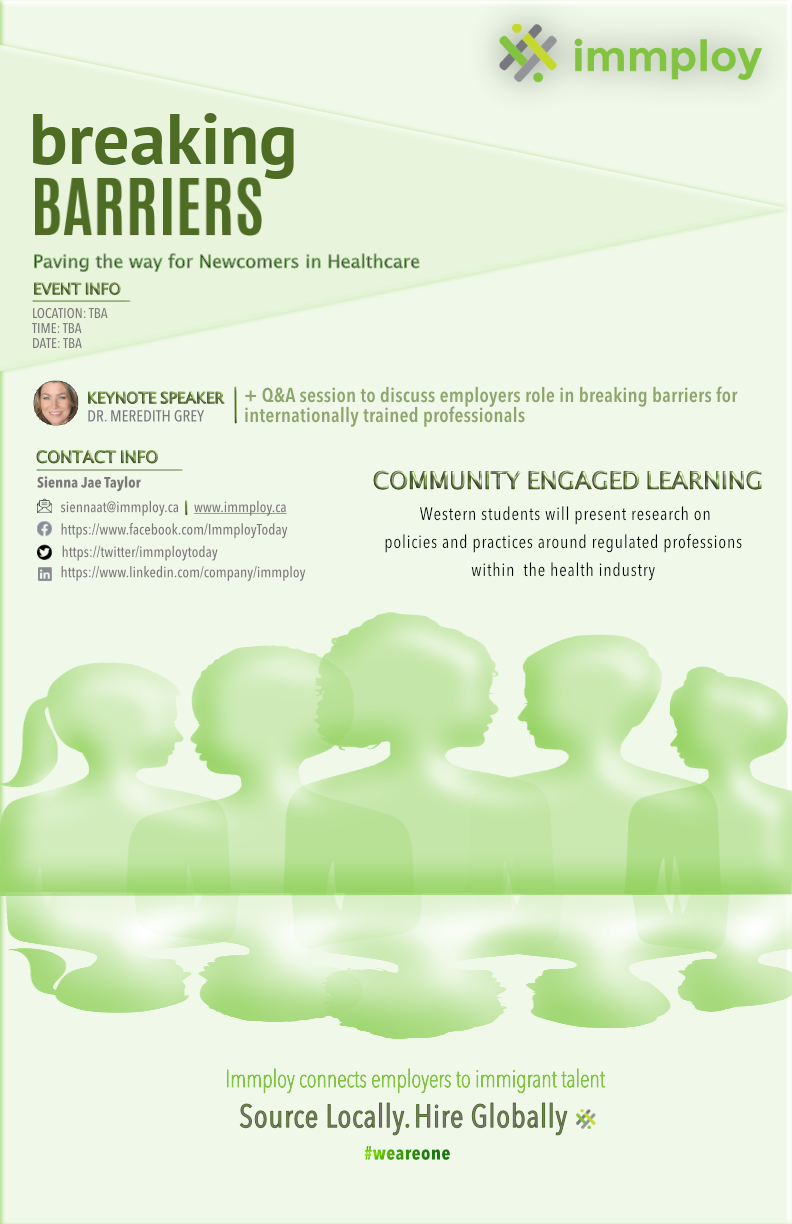 27/100
[Speaker Notes: salemmar_poster.jpg]
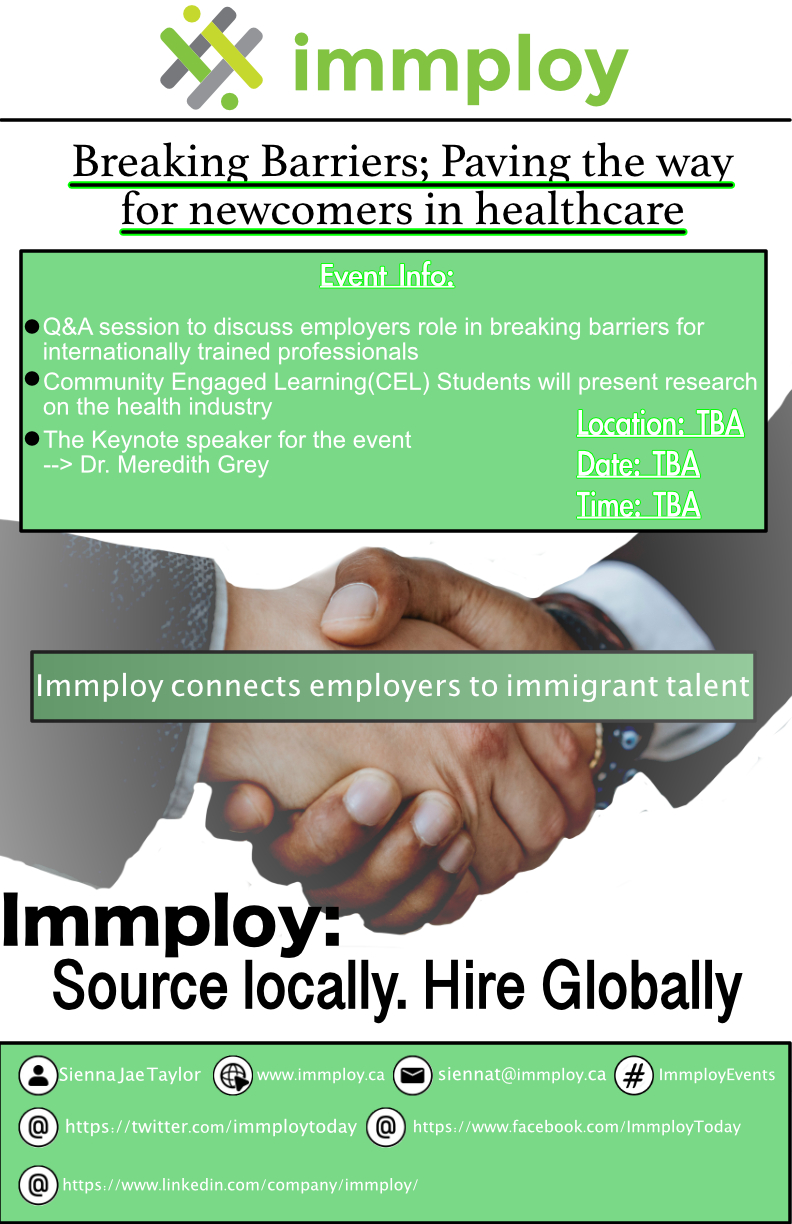 28/100
[Speaker Notes: rcarey24_poster.jpg]
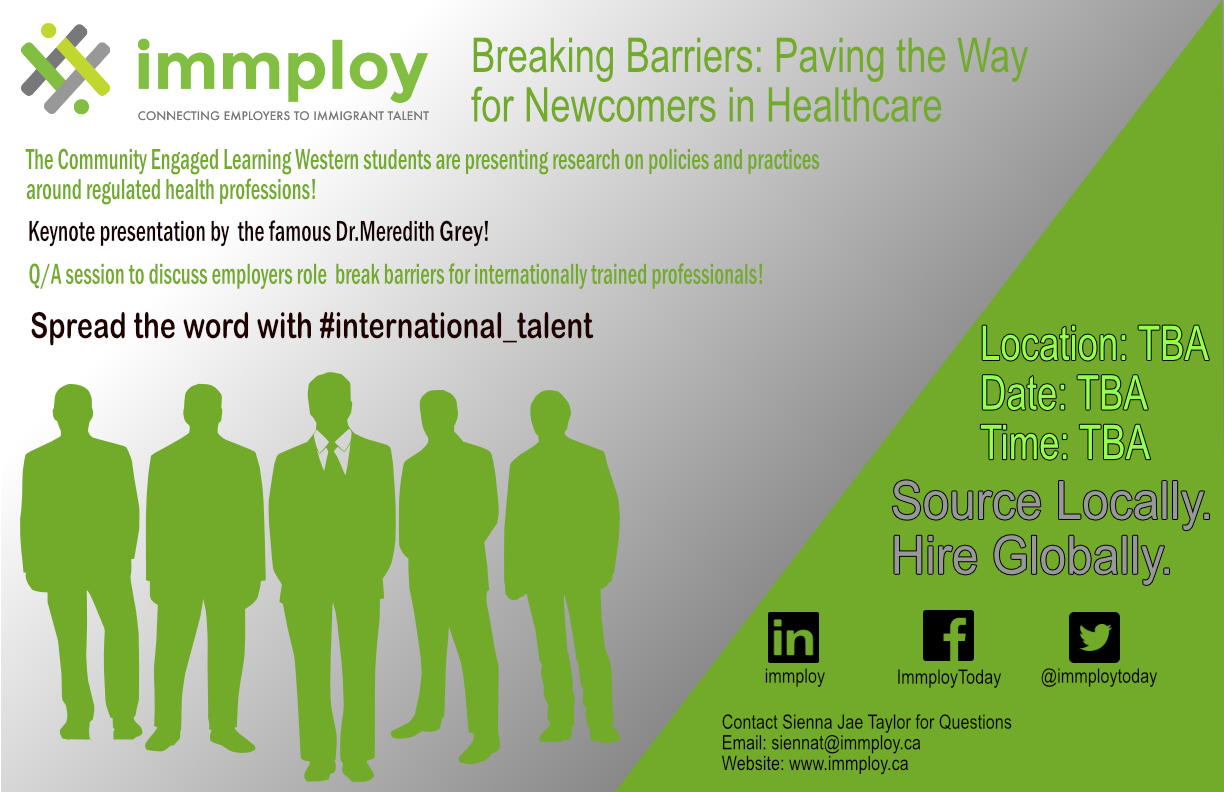 29/100
[Speaker Notes: rbhall3_poster.jpg]
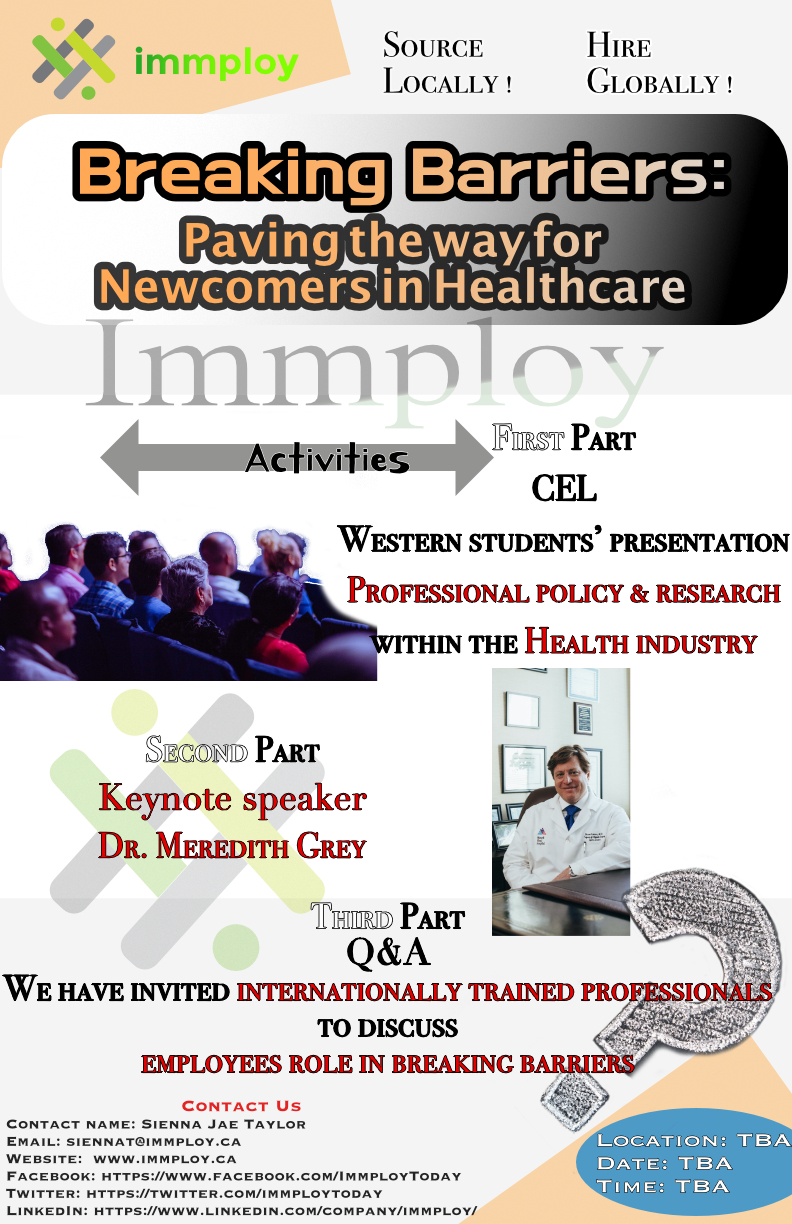 30/100
[Speaker Notes: qchen456_poster.jpg]
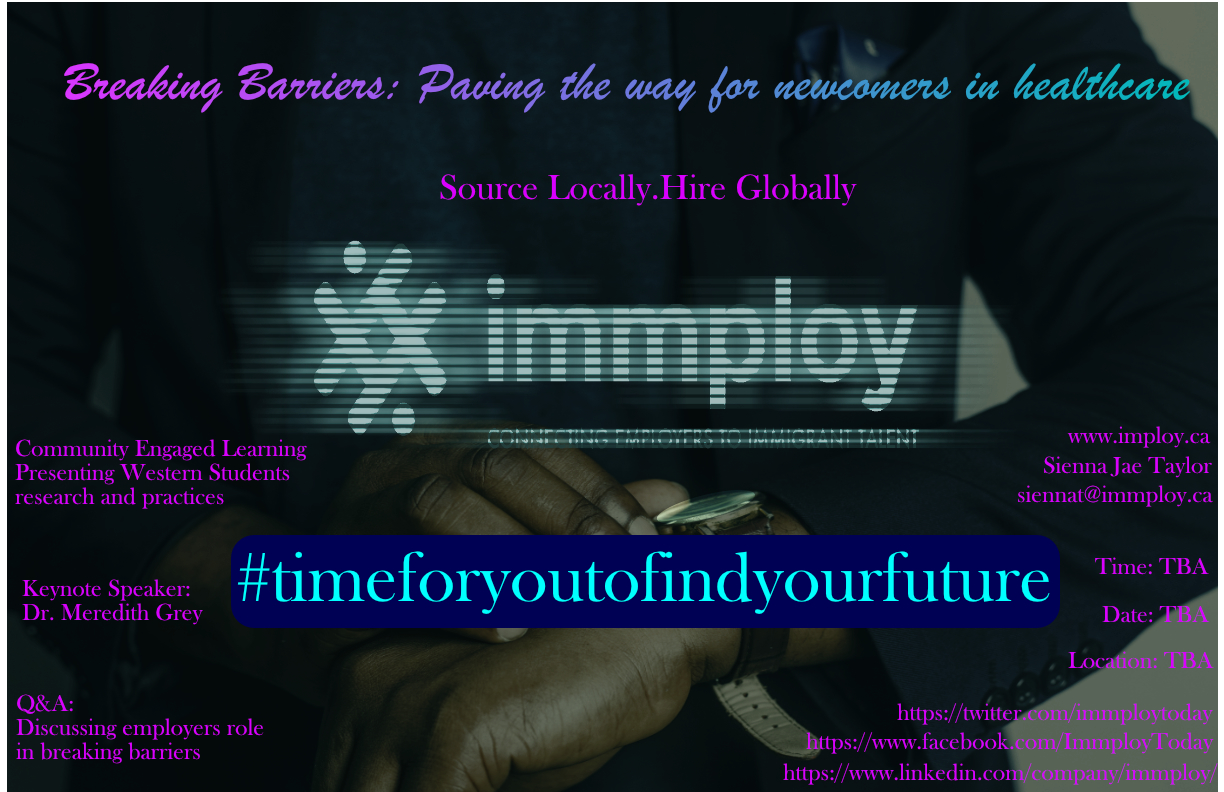 31/100
[Speaker Notes: qbryan2_poster.jpg]
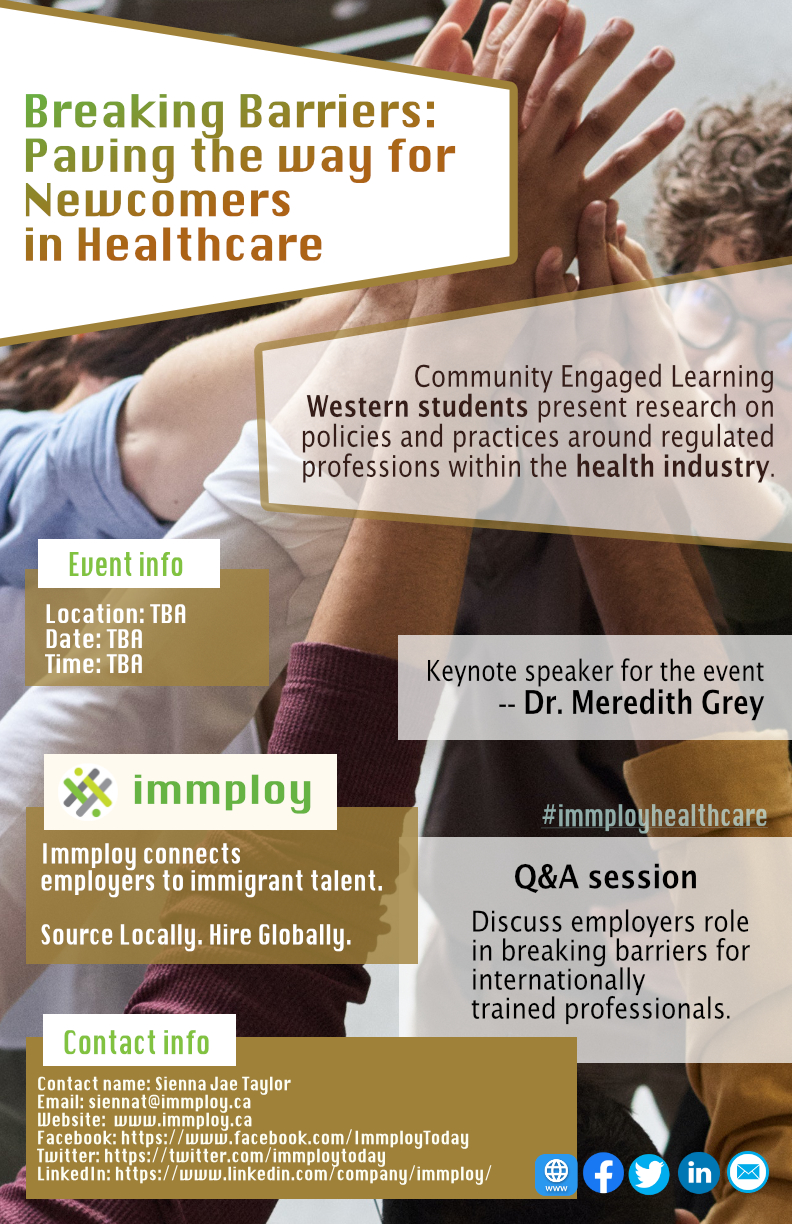 32/100
[Speaker Notes: qan9_poster.jpg]
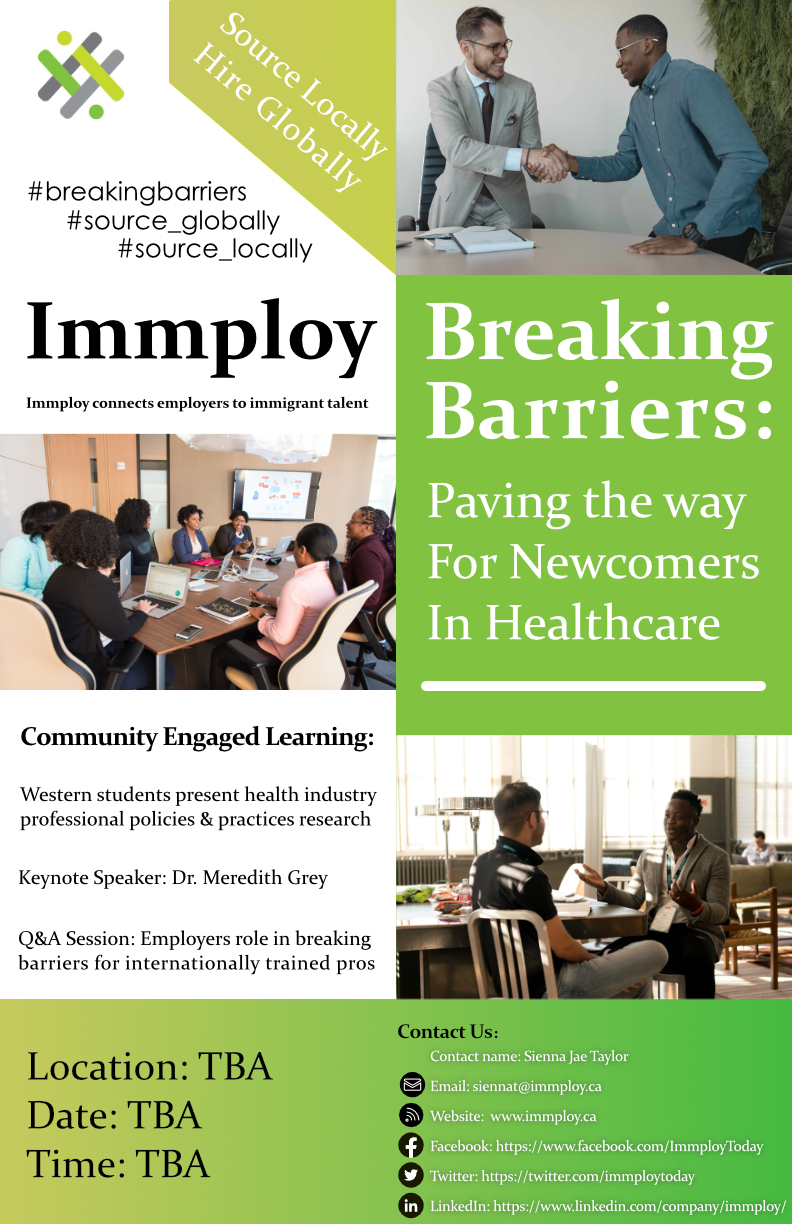 33/100
[Speaker Notes: pchou9_poster.jpg]
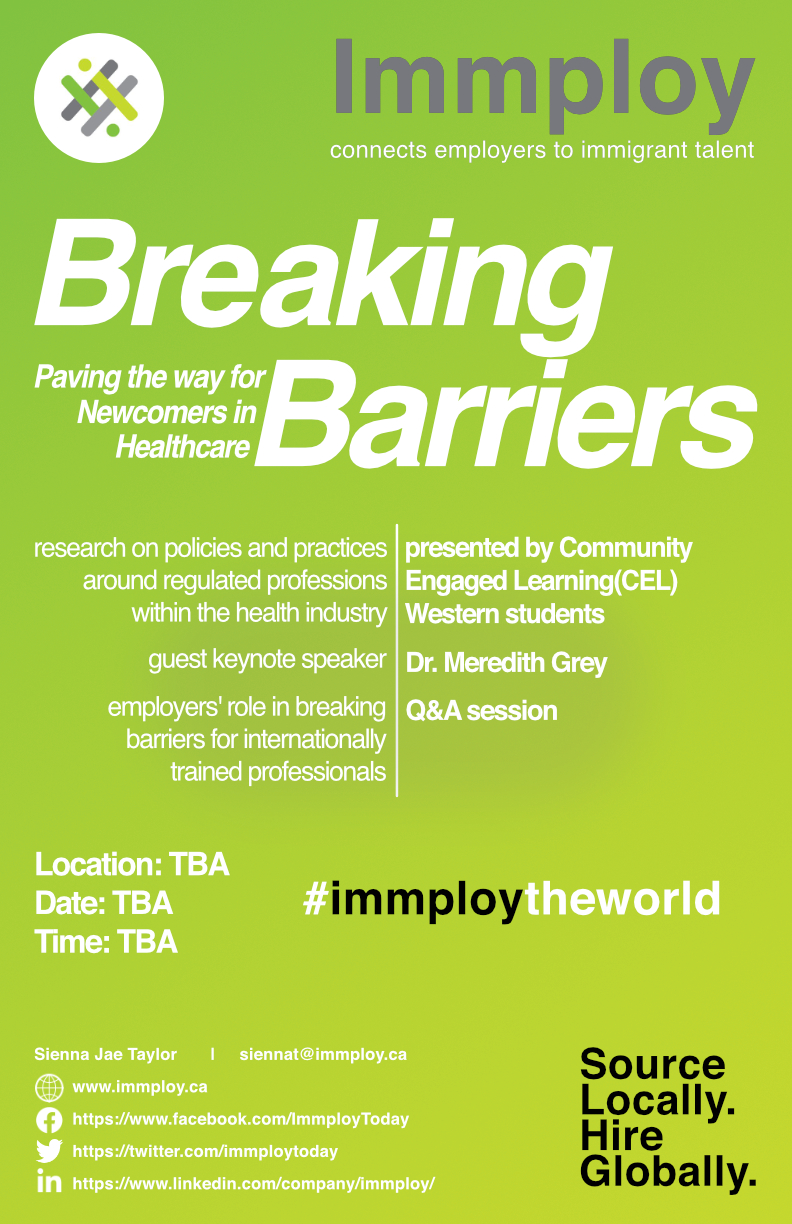 34/100
[Speaker Notes: pbhanda2_poster.jpg]
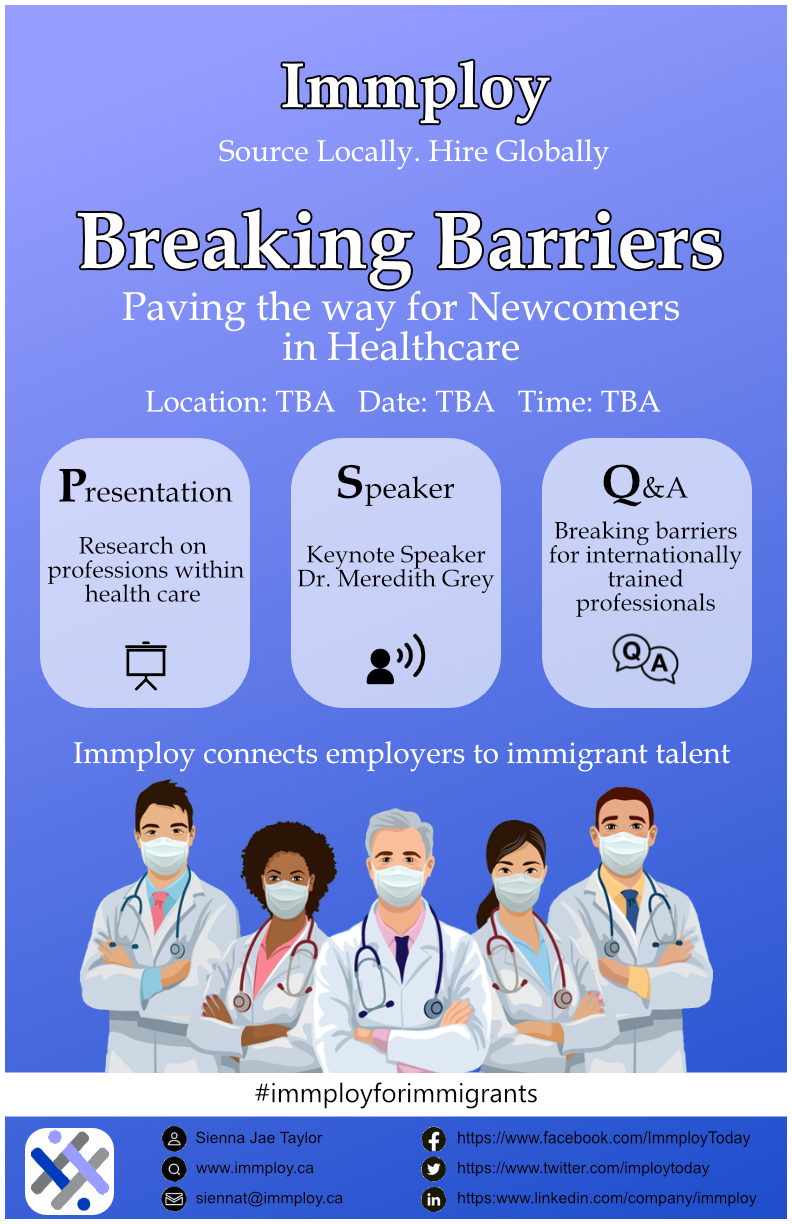 35/100
[Speaker Notes: pbaidwan_poster.jpg]
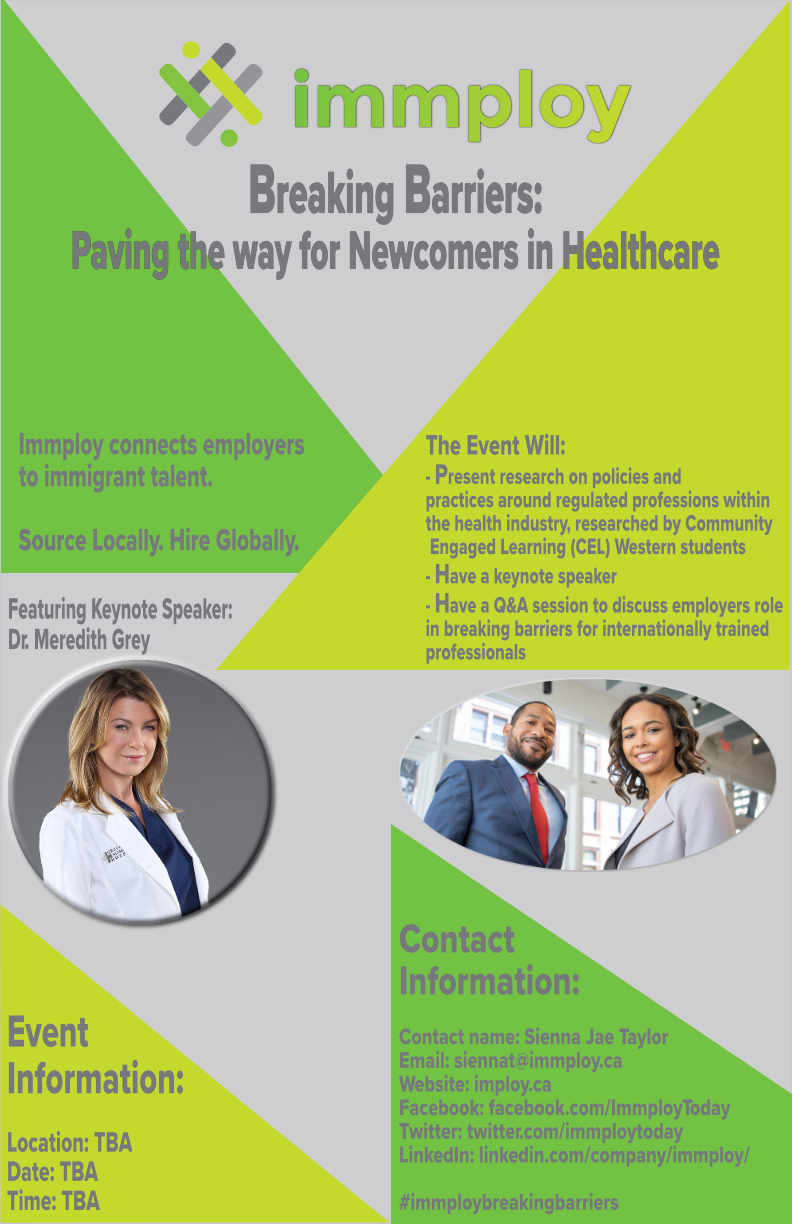 36/100
[Speaker Notes: oarbelwo_poster.jpg]
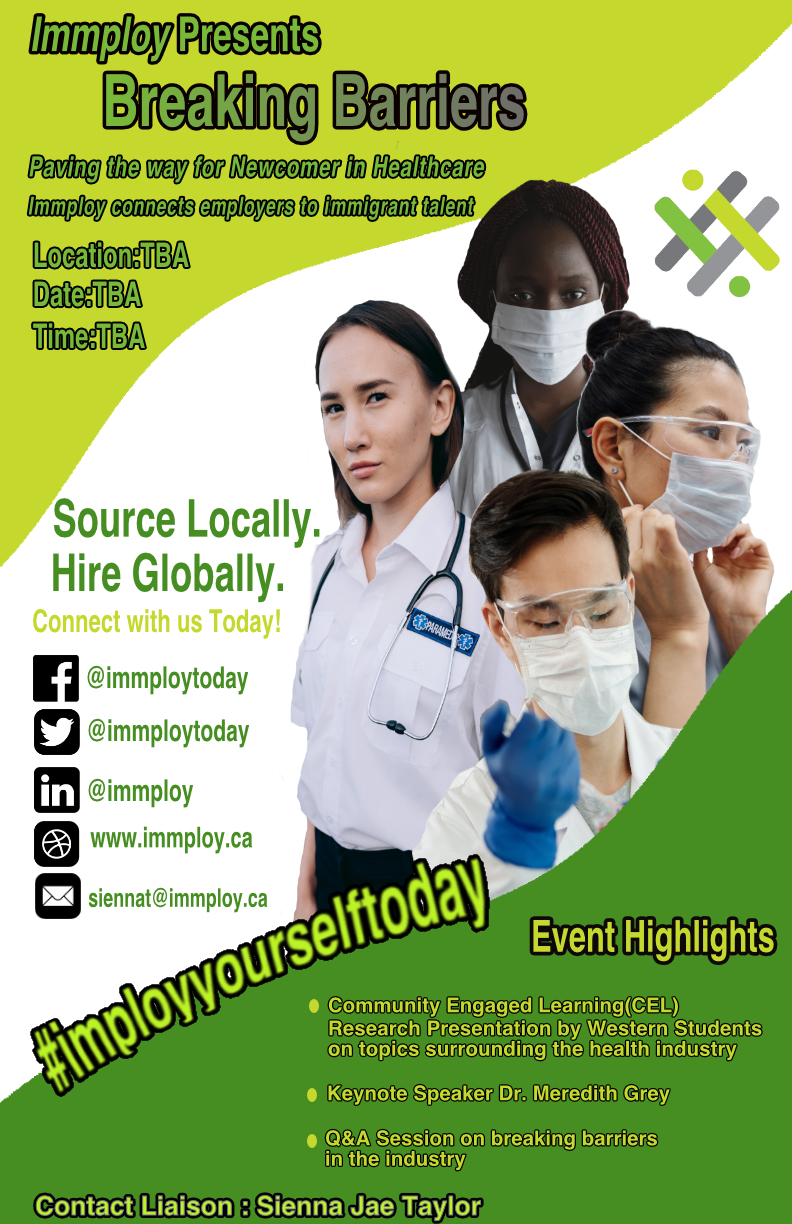 37/100
[Speaker Notes: oadesin3_poster.jpg]
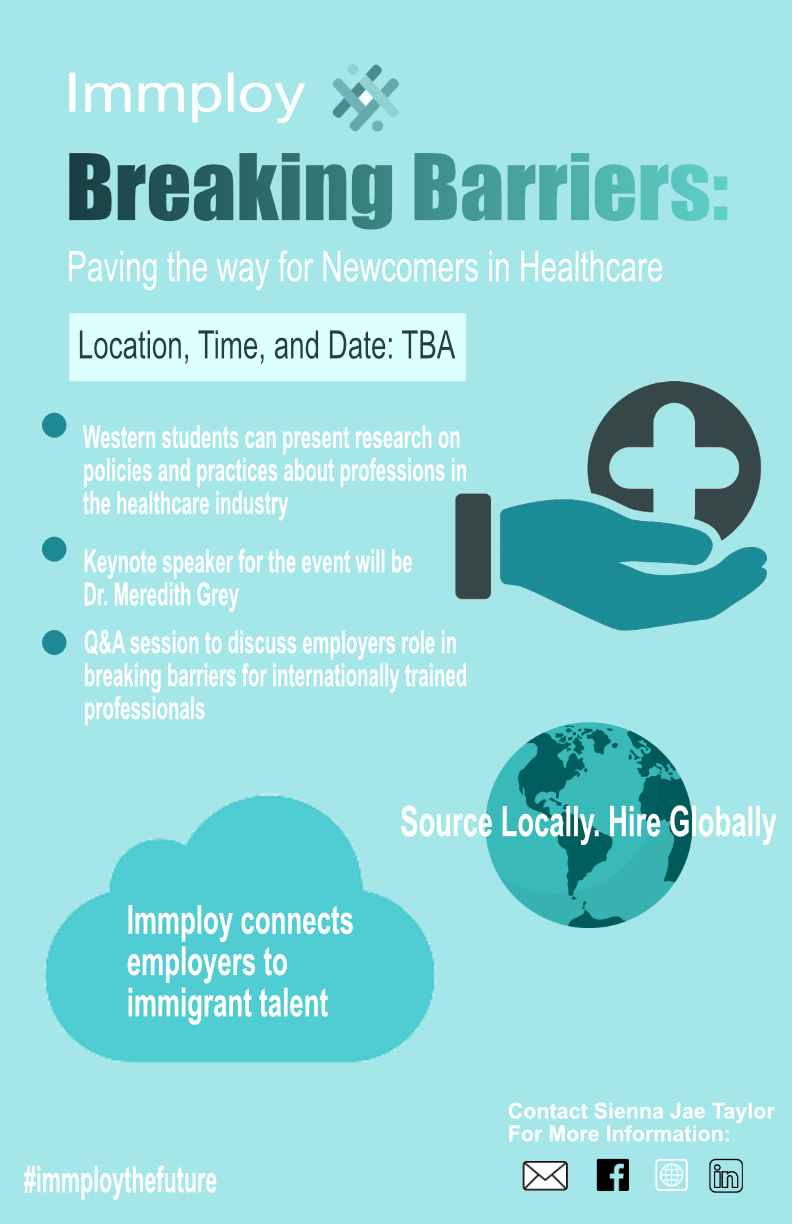 38/100
[Speaker Notes: naleesha_poster.jpg]
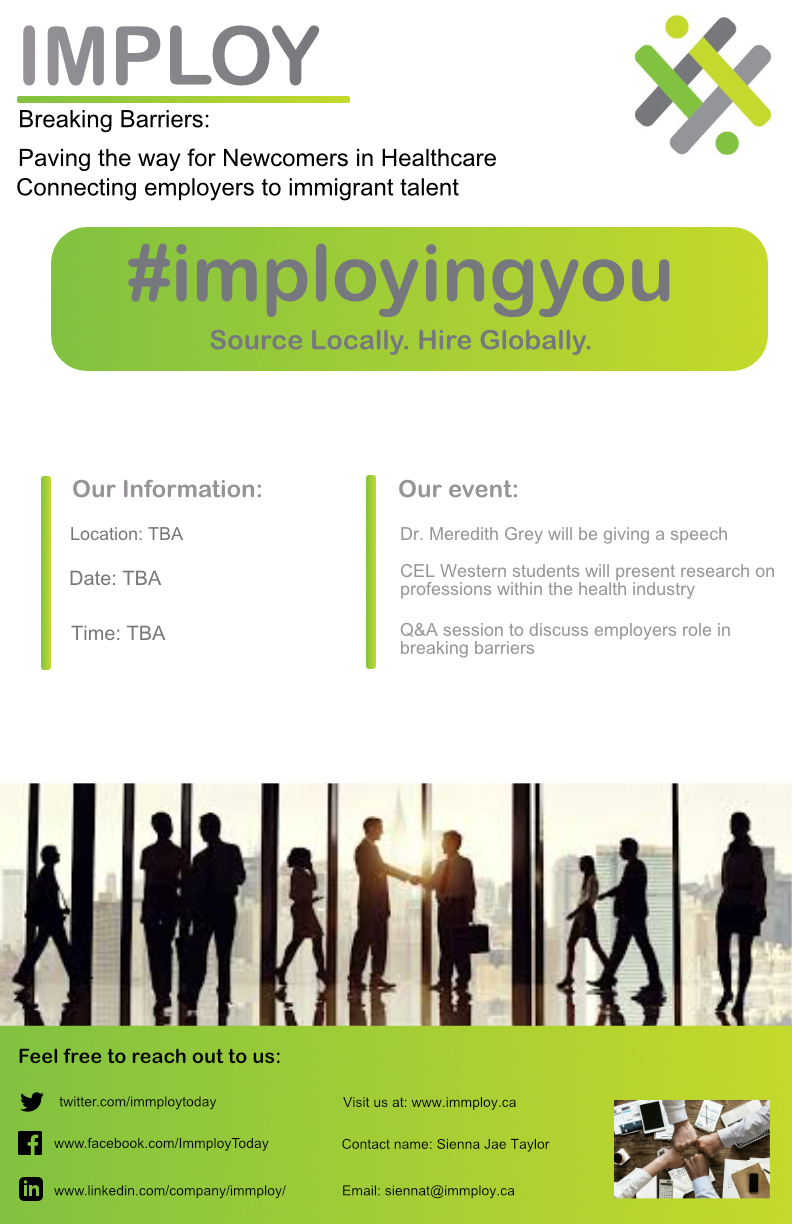 39/100
[Speaker Notes: nabdels2_poster.jpg]
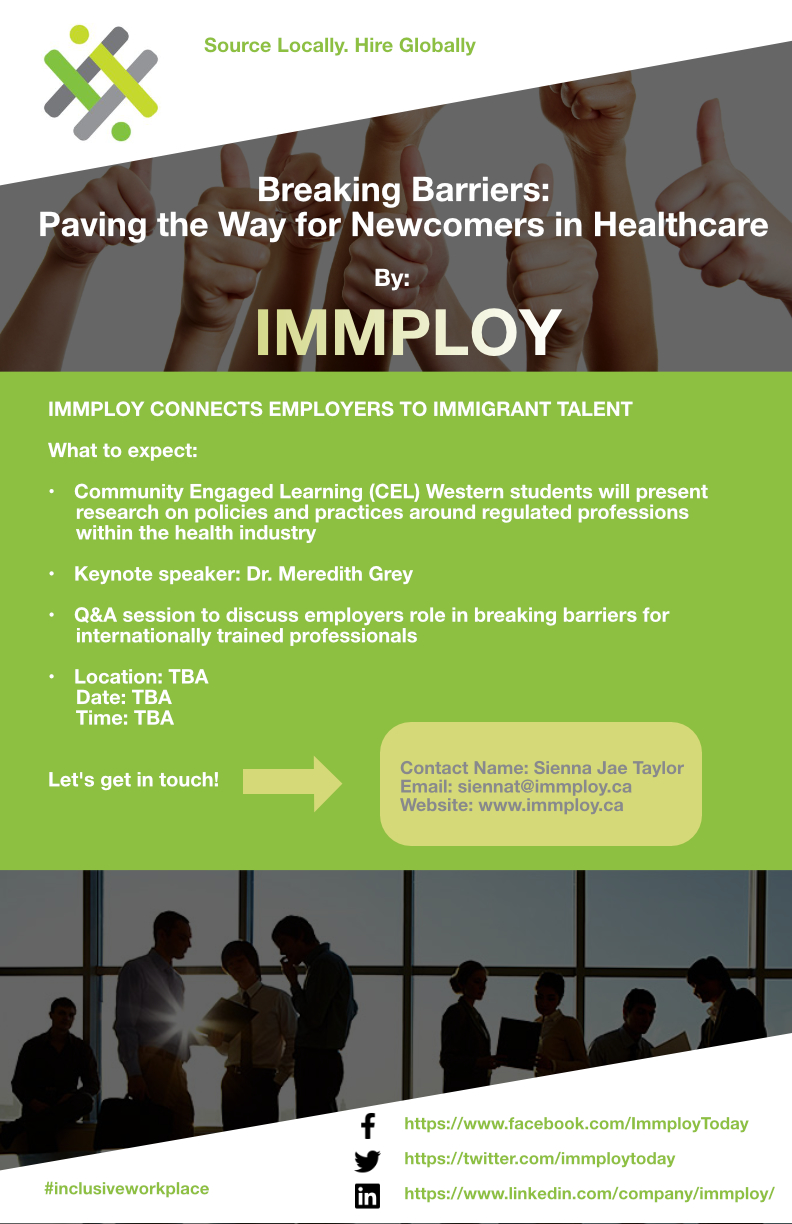 40/100
[Speaker Notes: mbrunel4_poster.jpg]
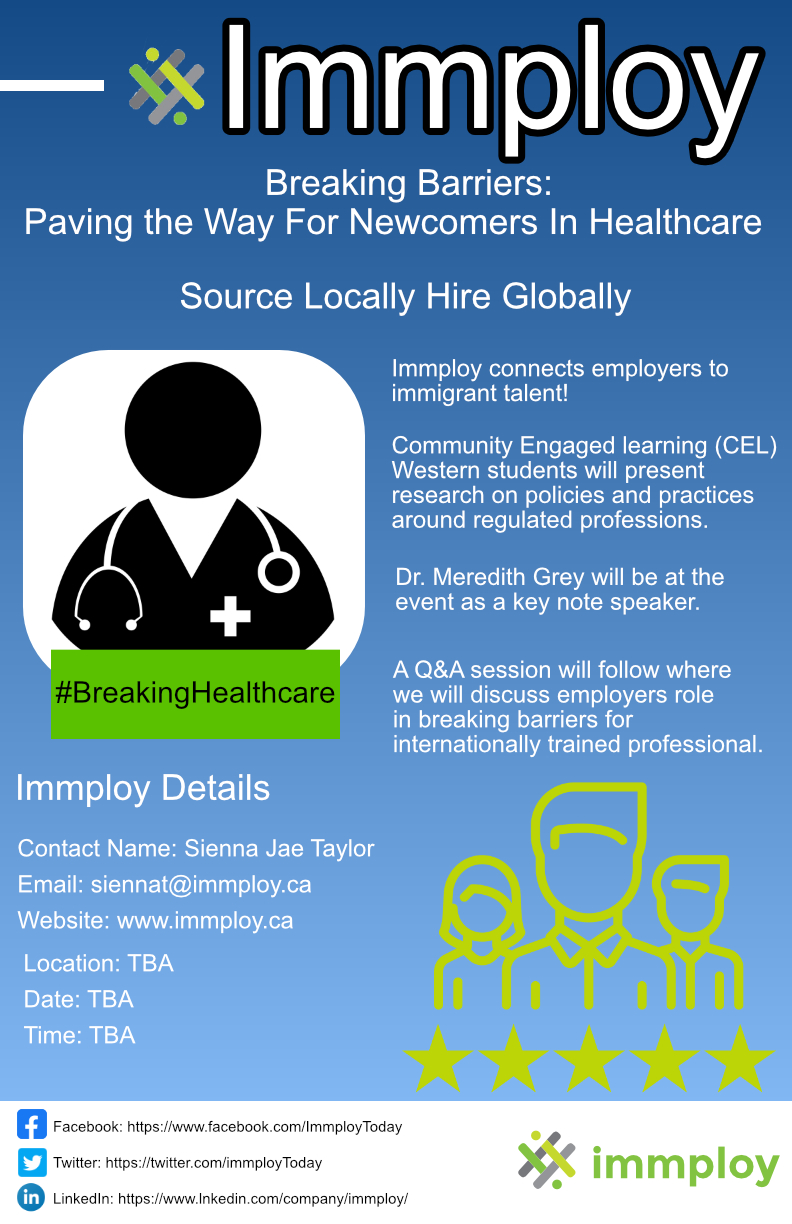 41/100
[Speaker Notes: mberna47_poster.jpg]
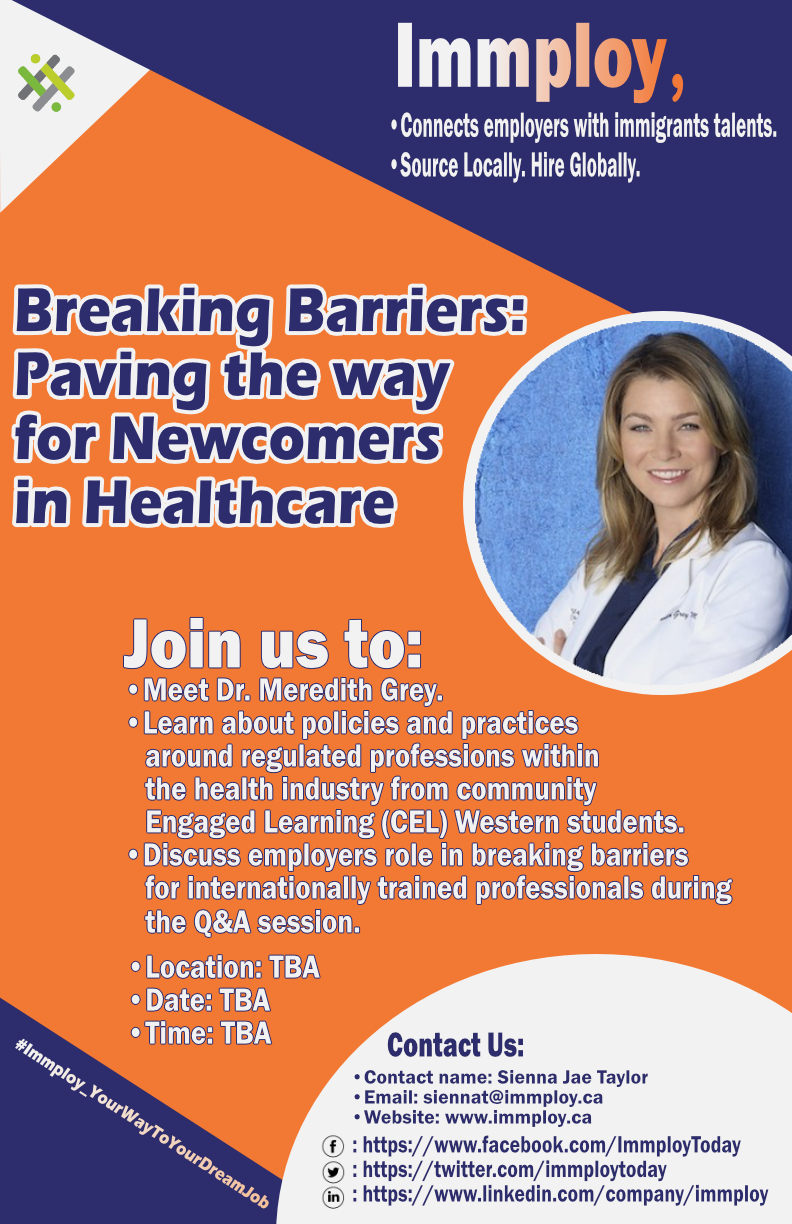 42/100
[Speaker Notes: malqass_poster.jpg]
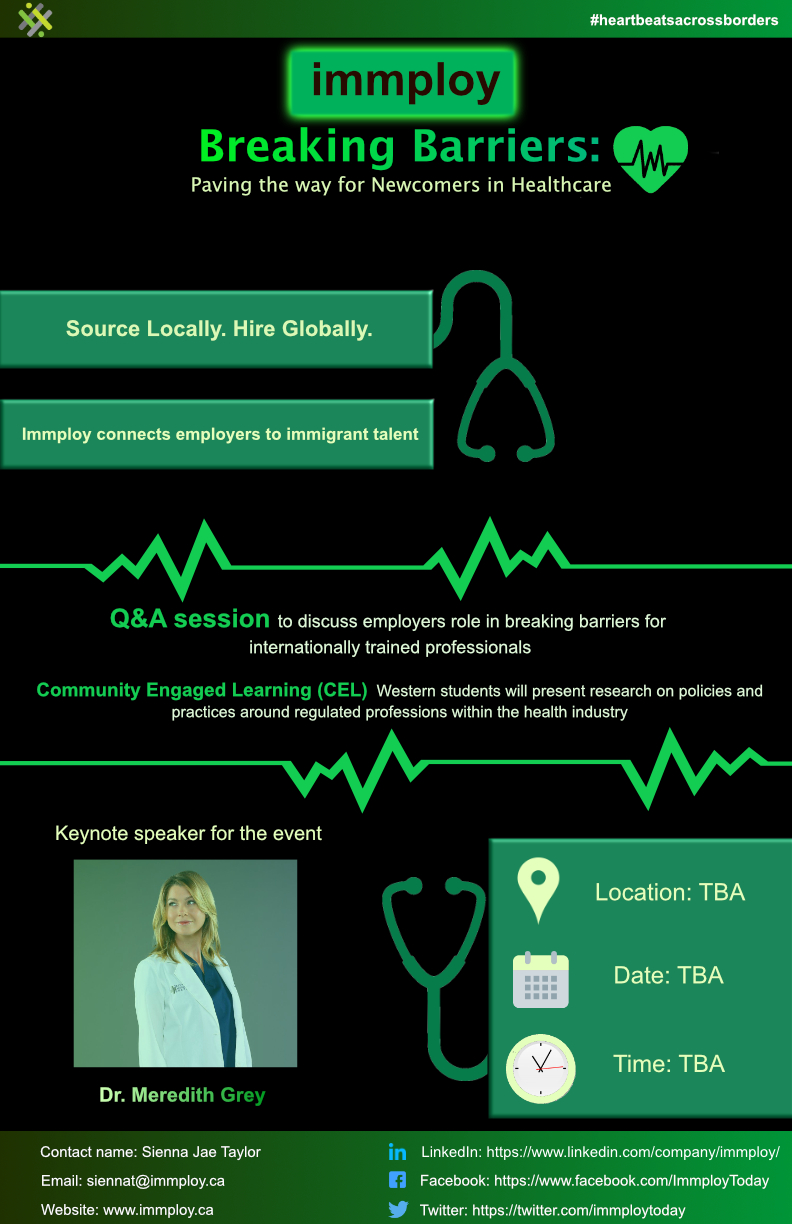 43/100
[Speaker Notes: madnan7_poster.jpg]
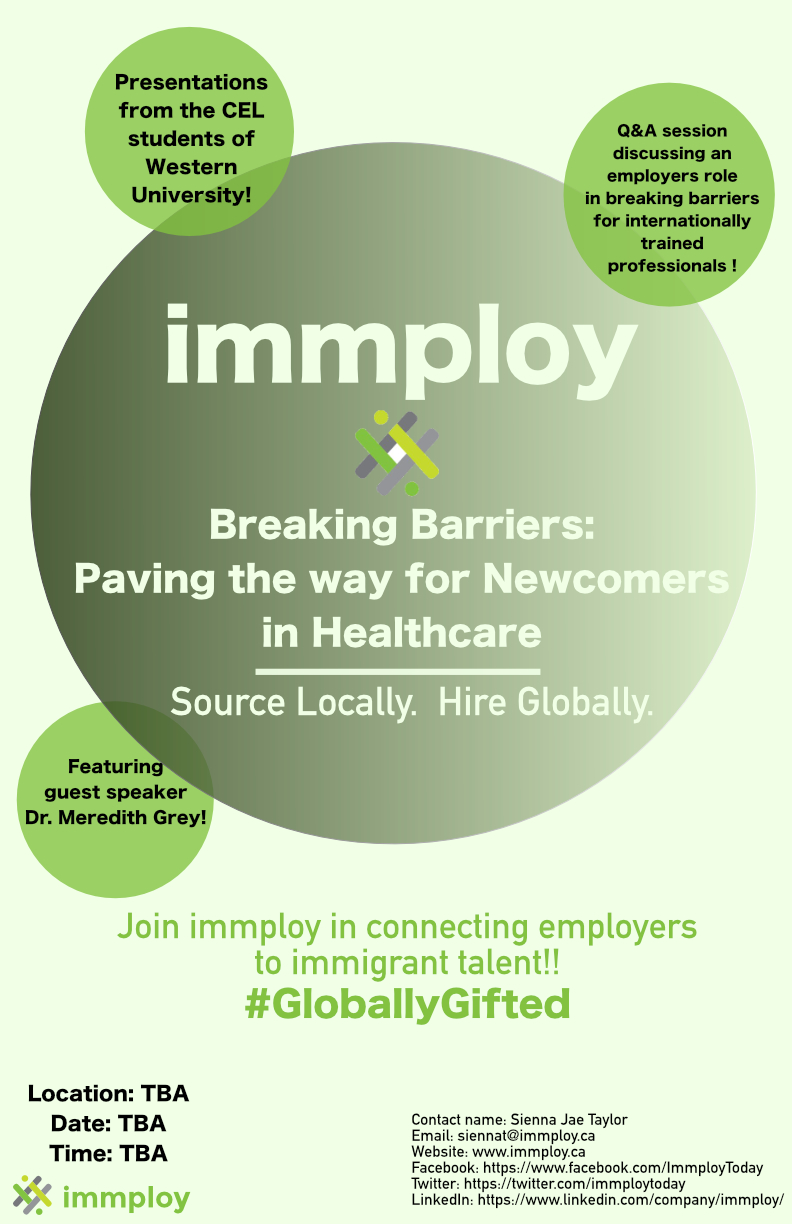 44/100
[Speaker Notes: lcook54_poster.jpg]
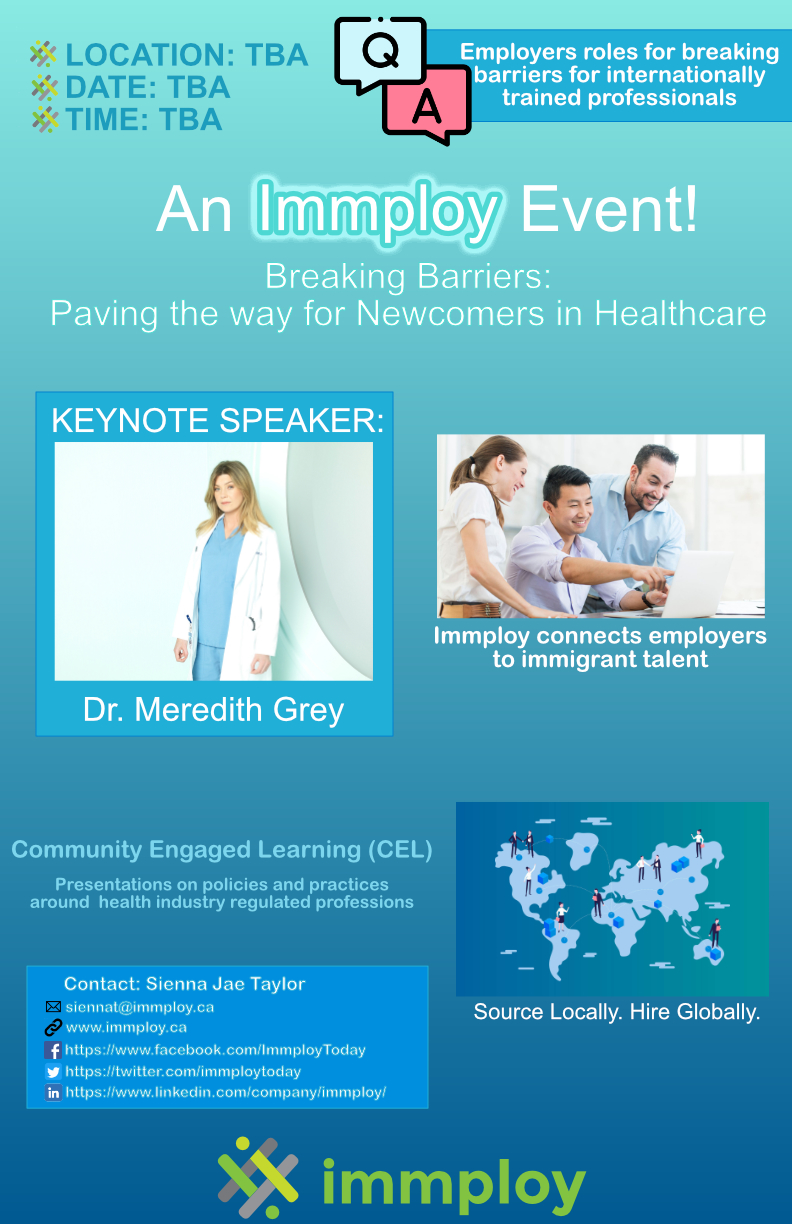 45/100
[Speaker Notes: lchiu56_poster.jpg]
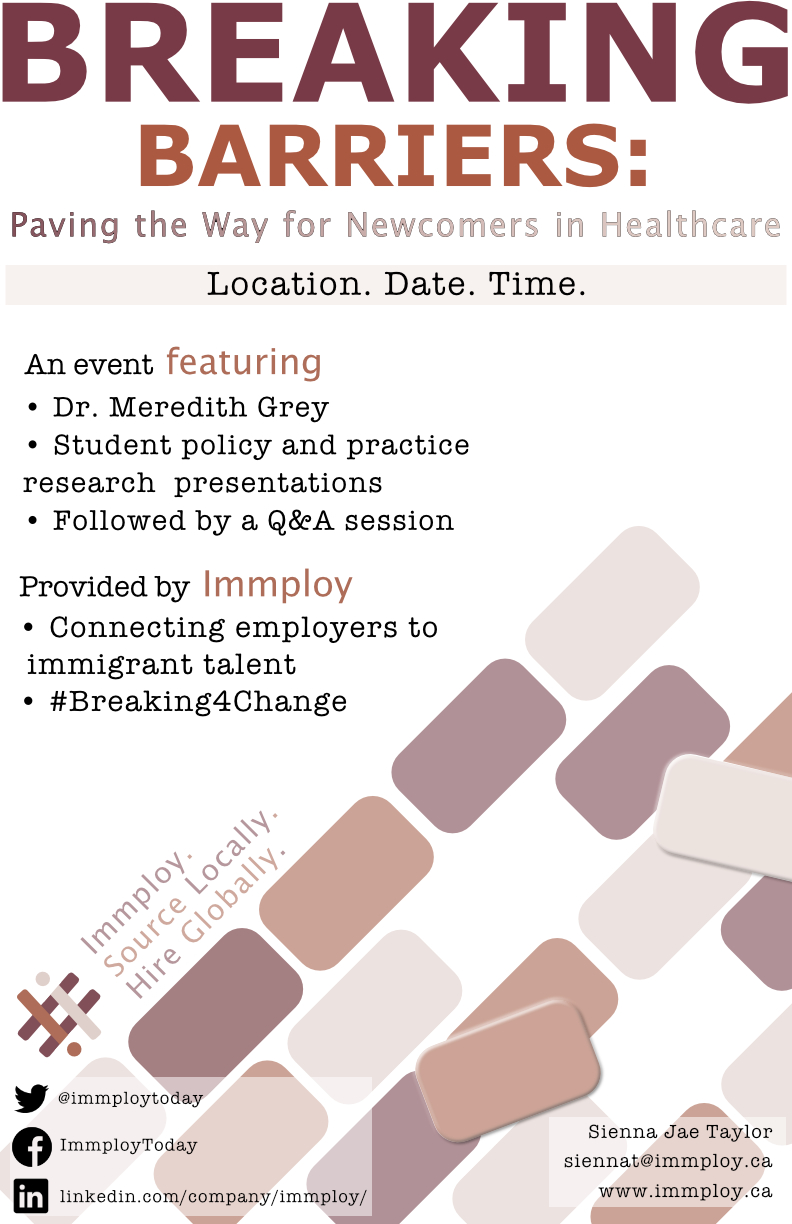 46/100
[Speaker Notes: lburto3_poster.jpg]
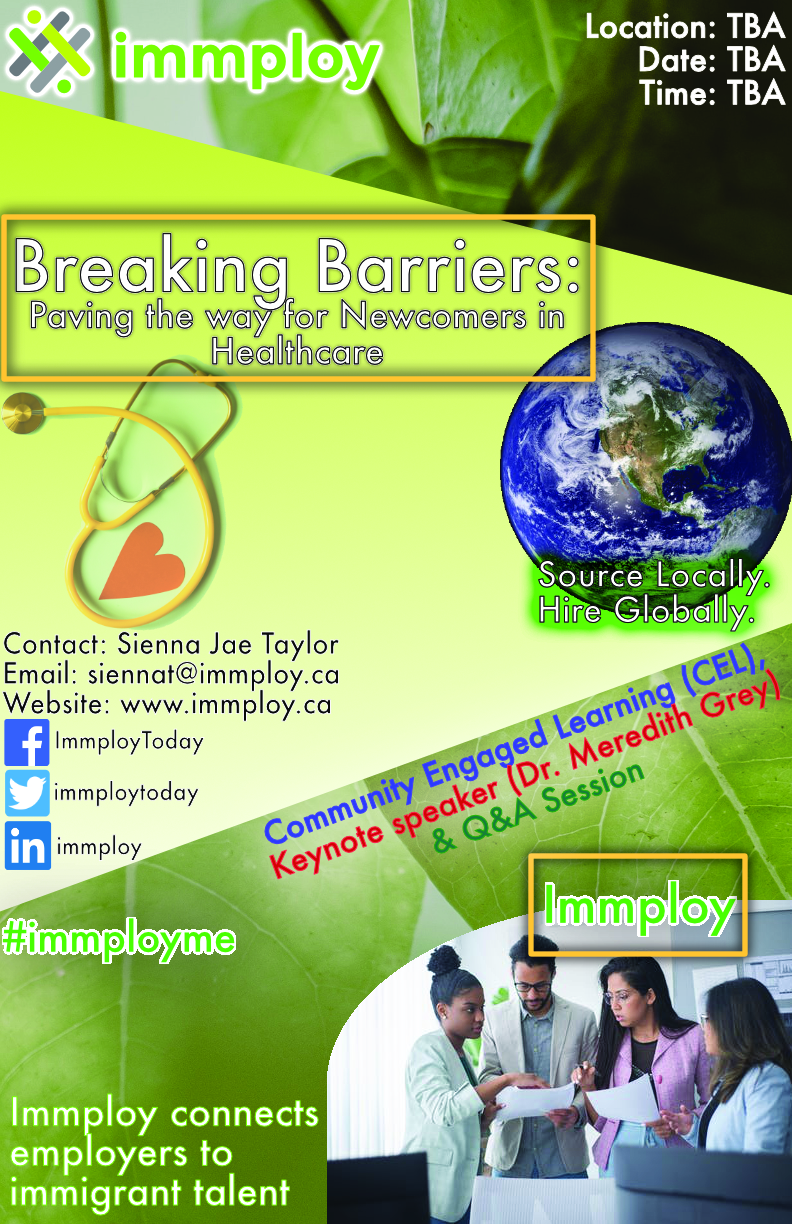 47/100
[Speaker Notes: lbritto2_poster.jpg]
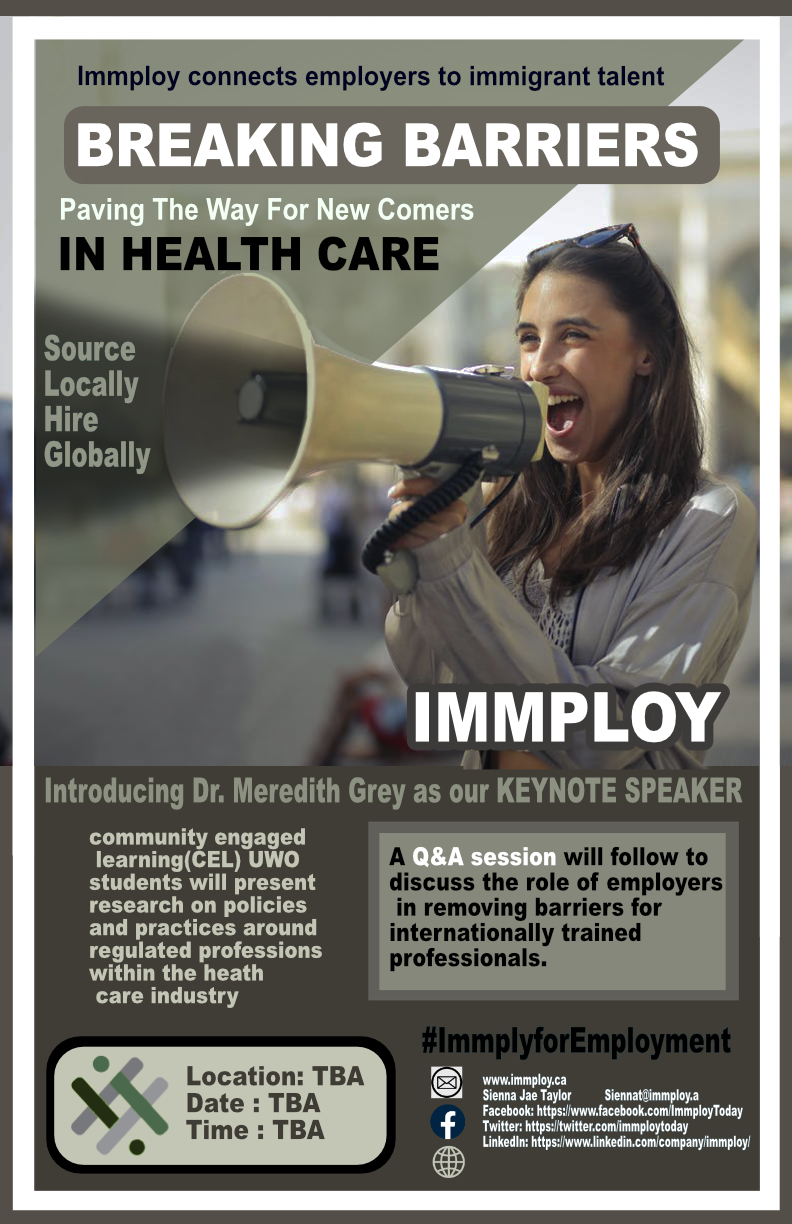 48/100
[Speaker Notes: larab2_poster.jpg]
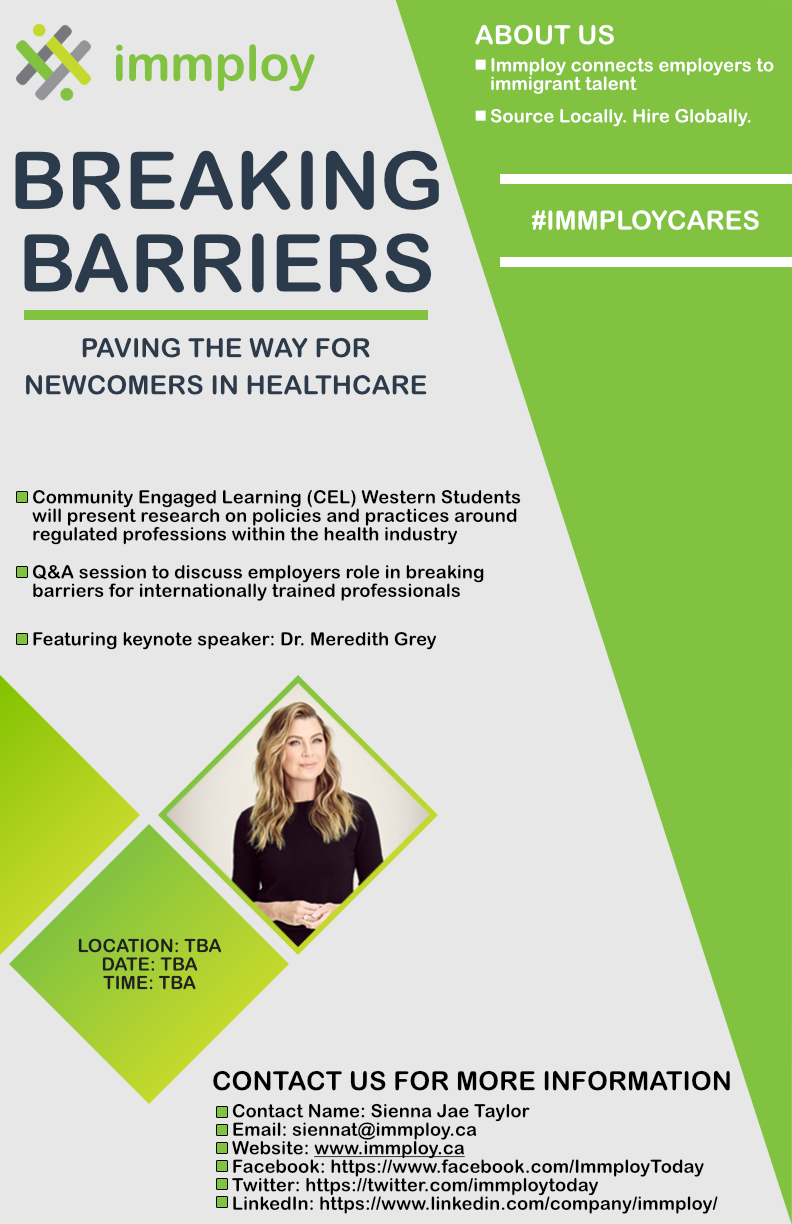 49/100
[Speaker Notes: kco2_poster.jpg]
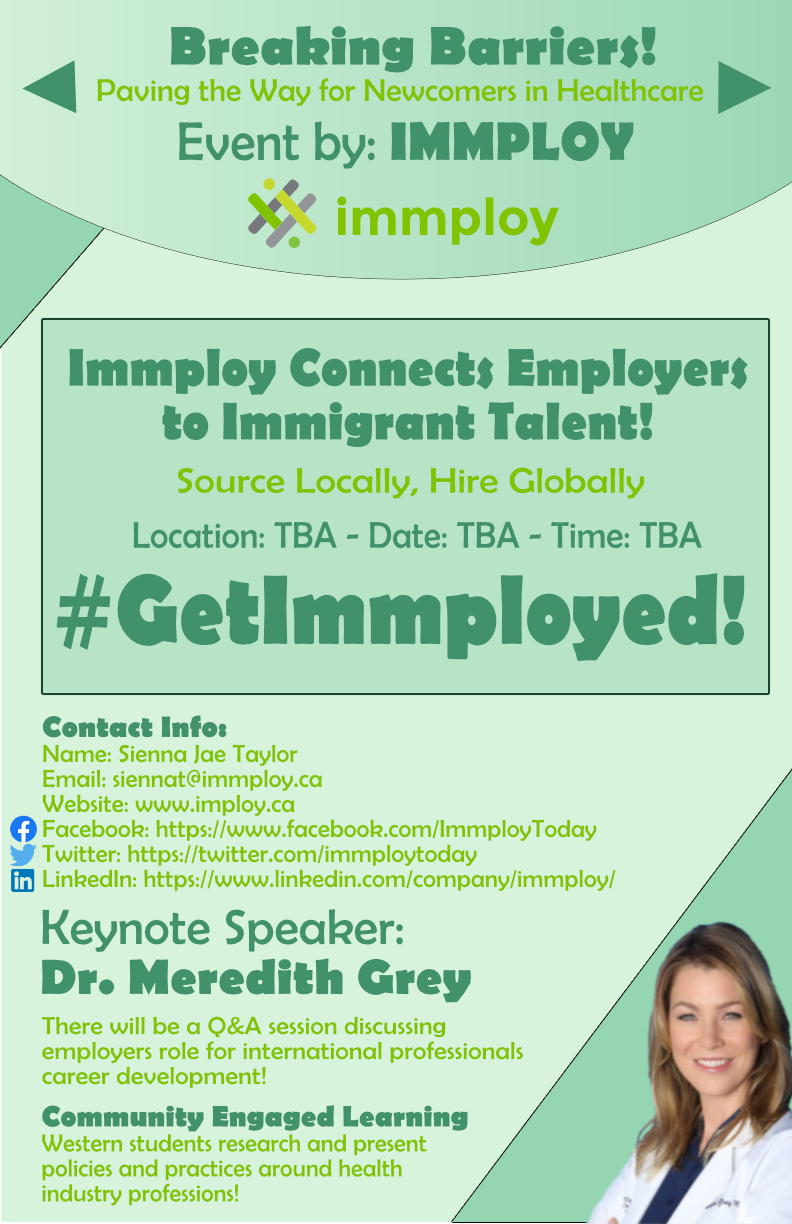 50/100
[Speaker Notes: kchen727_poster.jpg]
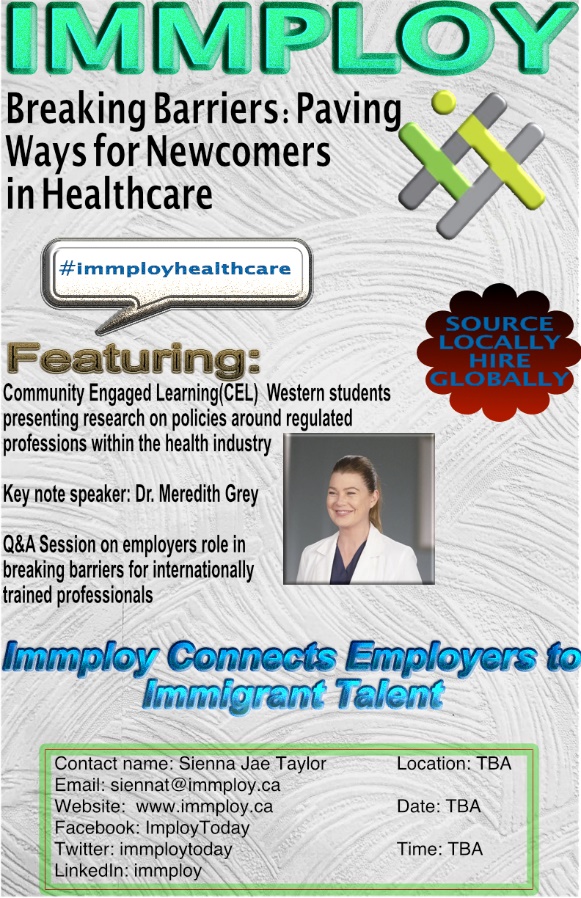 51/100
[Speaker Notes: kchellan_poster.jpg]
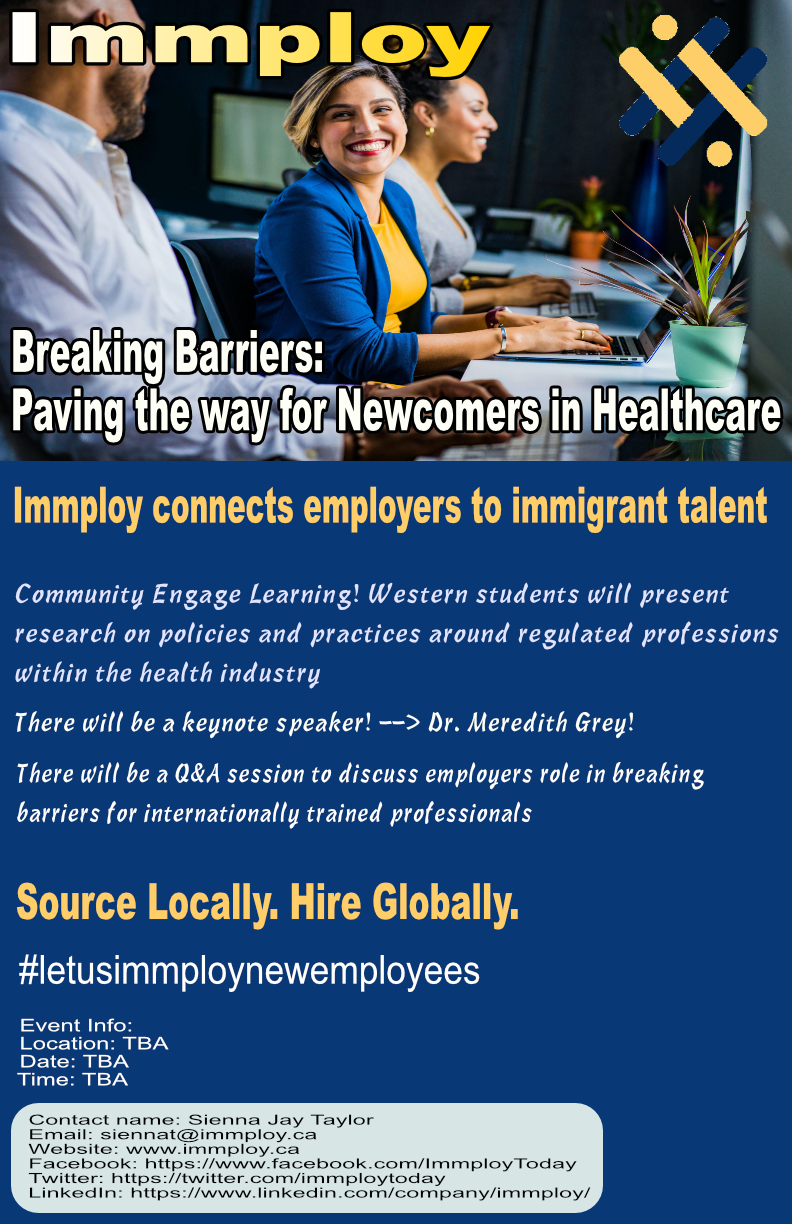 52/100
[Speaker Notes: kcaine3_poster.jpg]
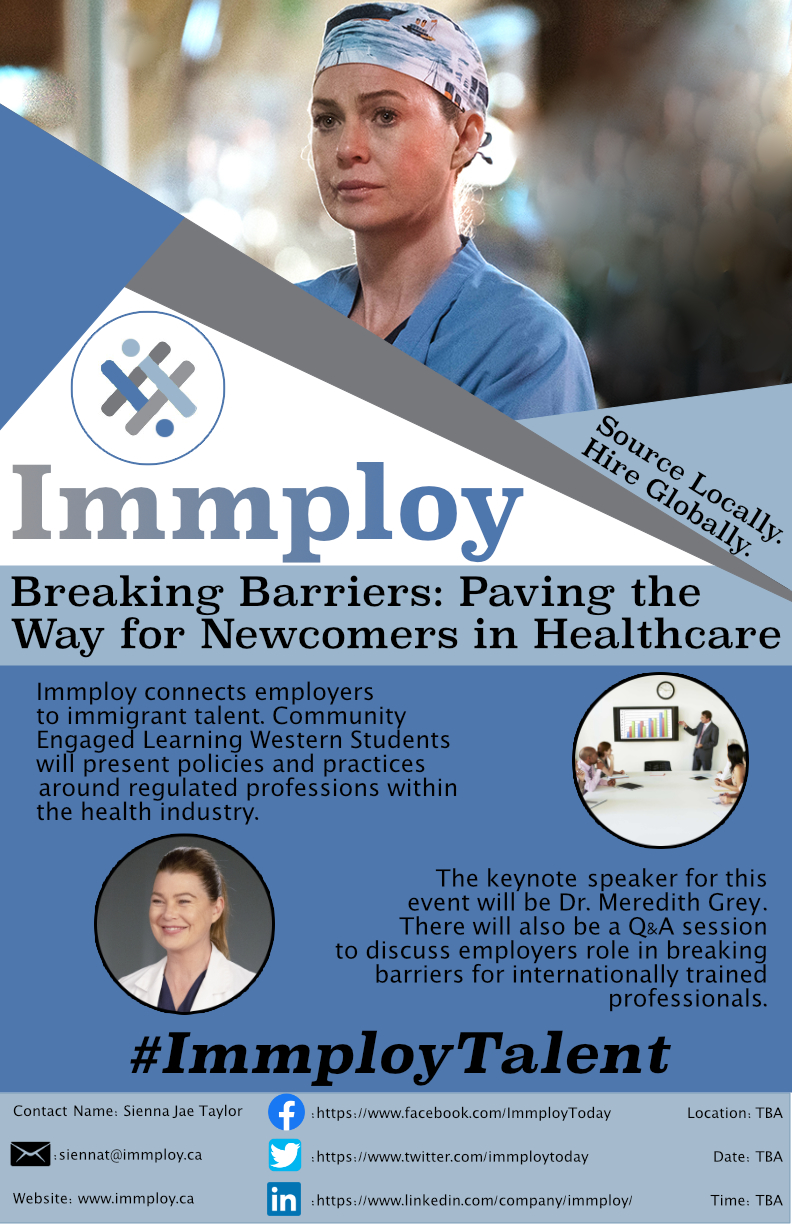 53/100
[Speaker Notes: kbanga2_poster.jpg]
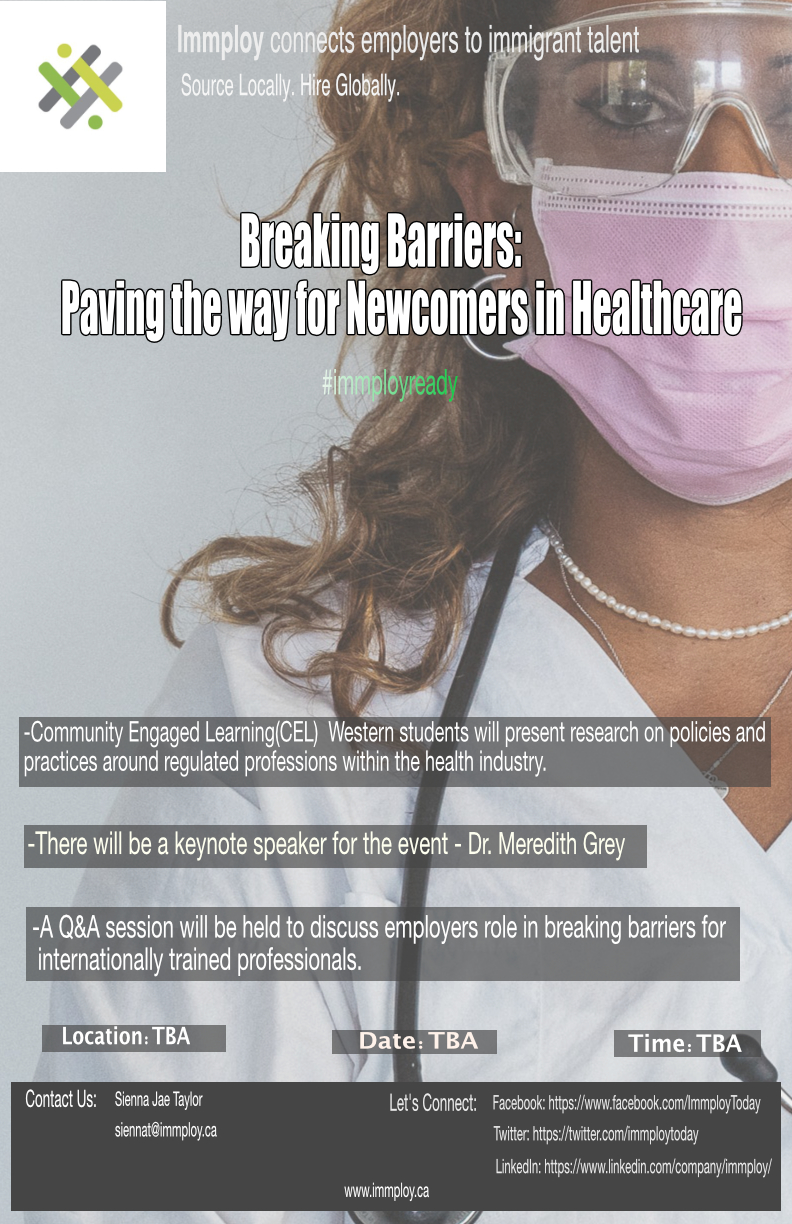 54/100
[Speaker Notes: kbahl2_poster.jpg]
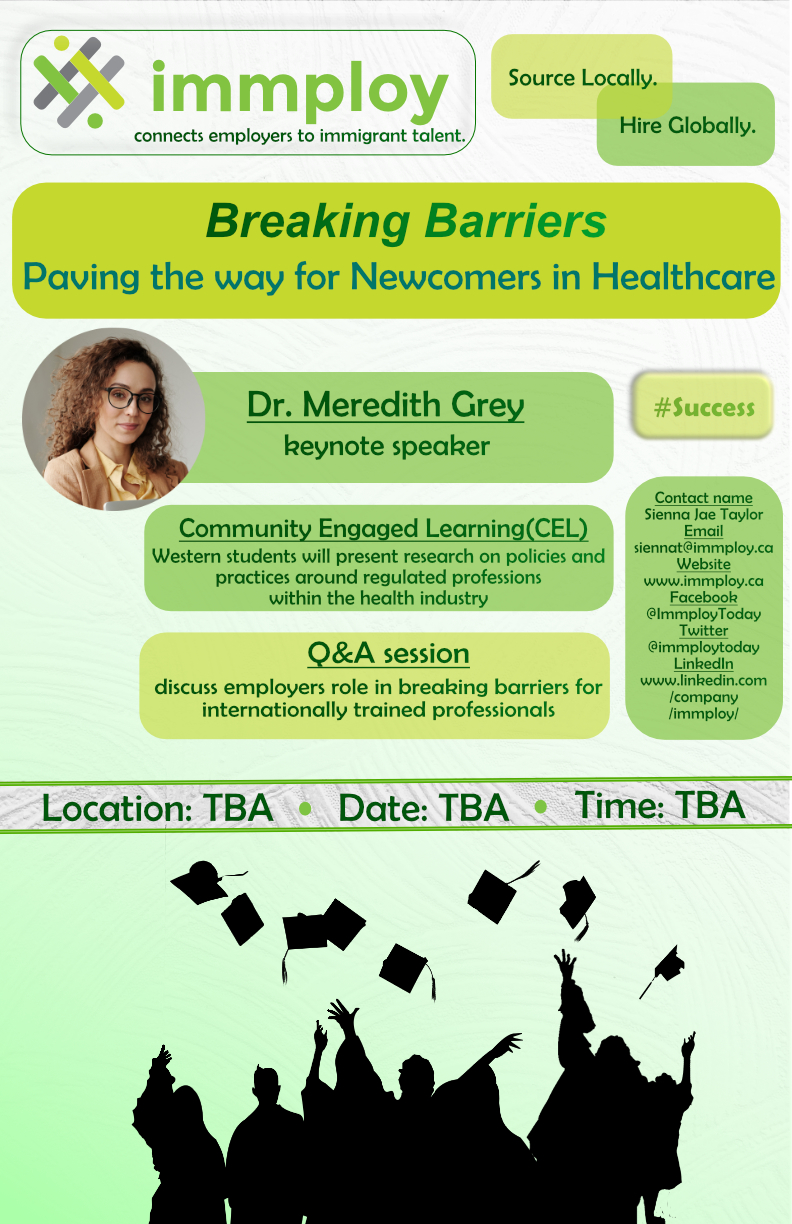 55/100
[Speaker Notes: kattaria_poster.jpg]
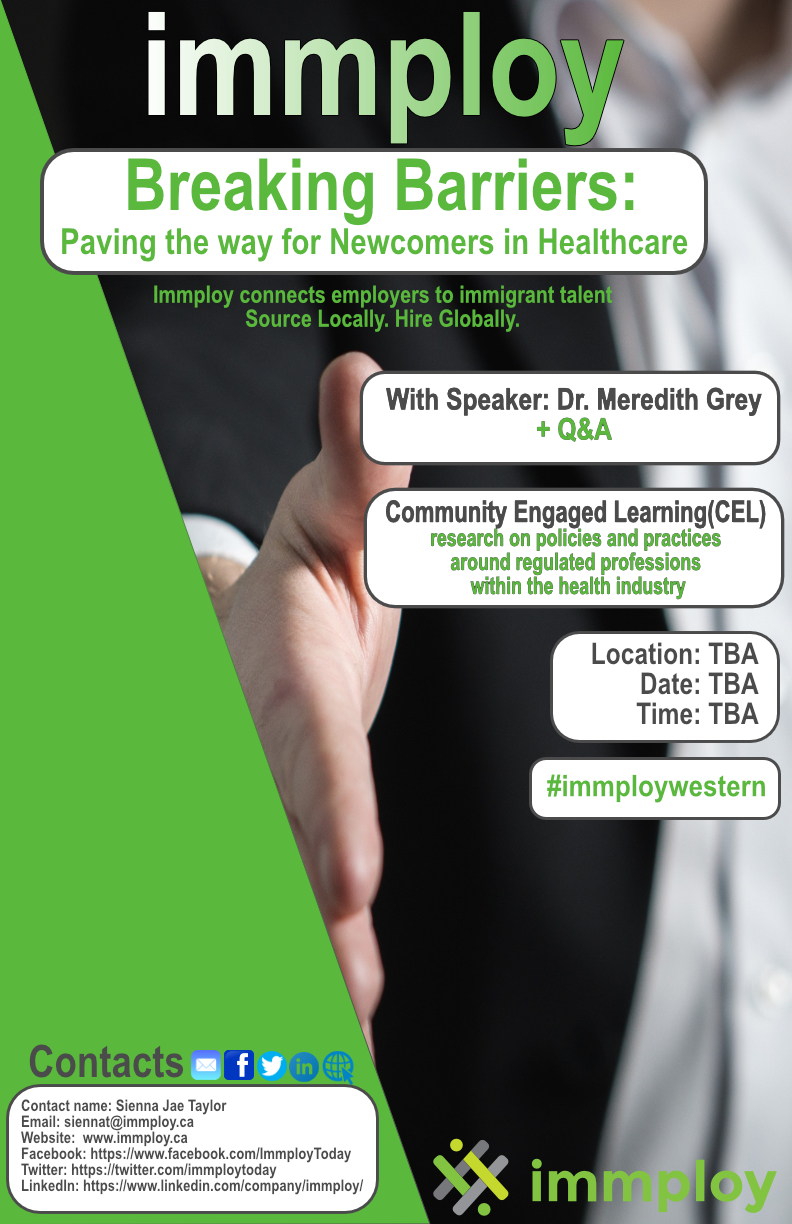 56/100
[Speaker Notes: jcini3_poster.jpg]
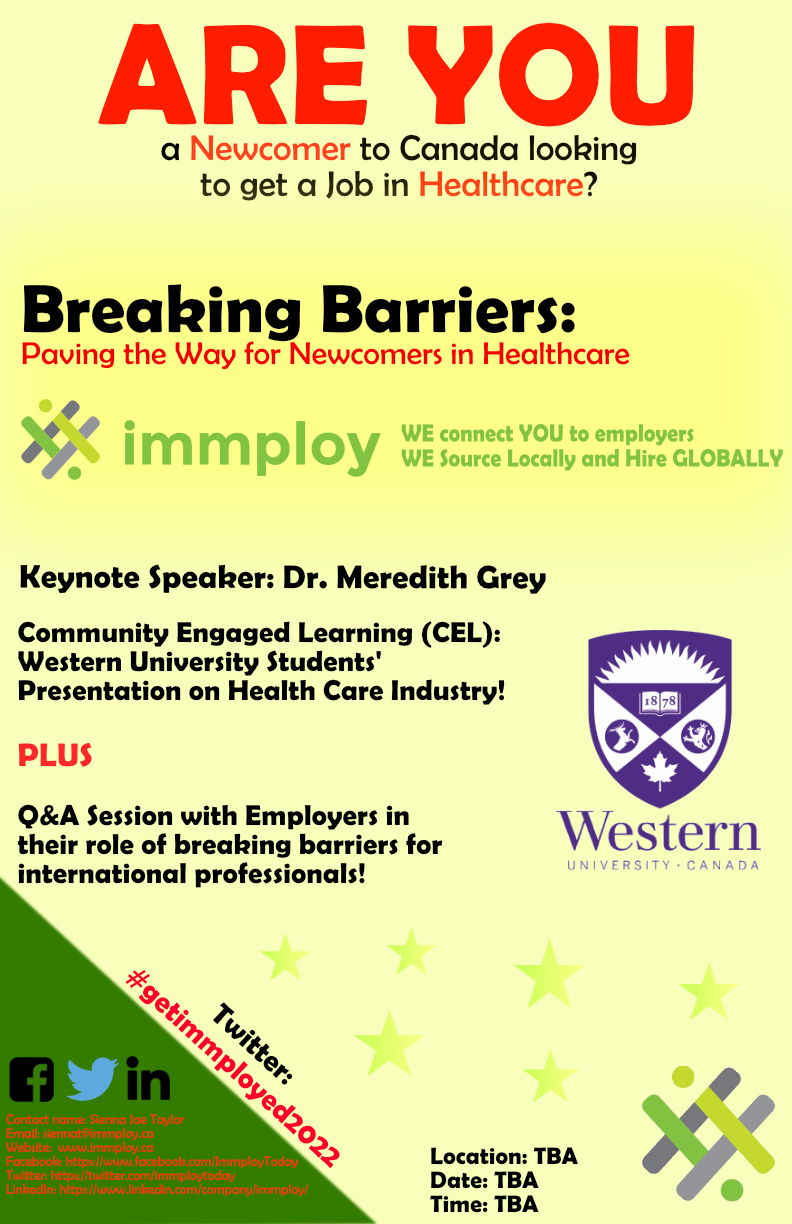 57/100
[Speaker Notes: jcho233_poster.jpg]
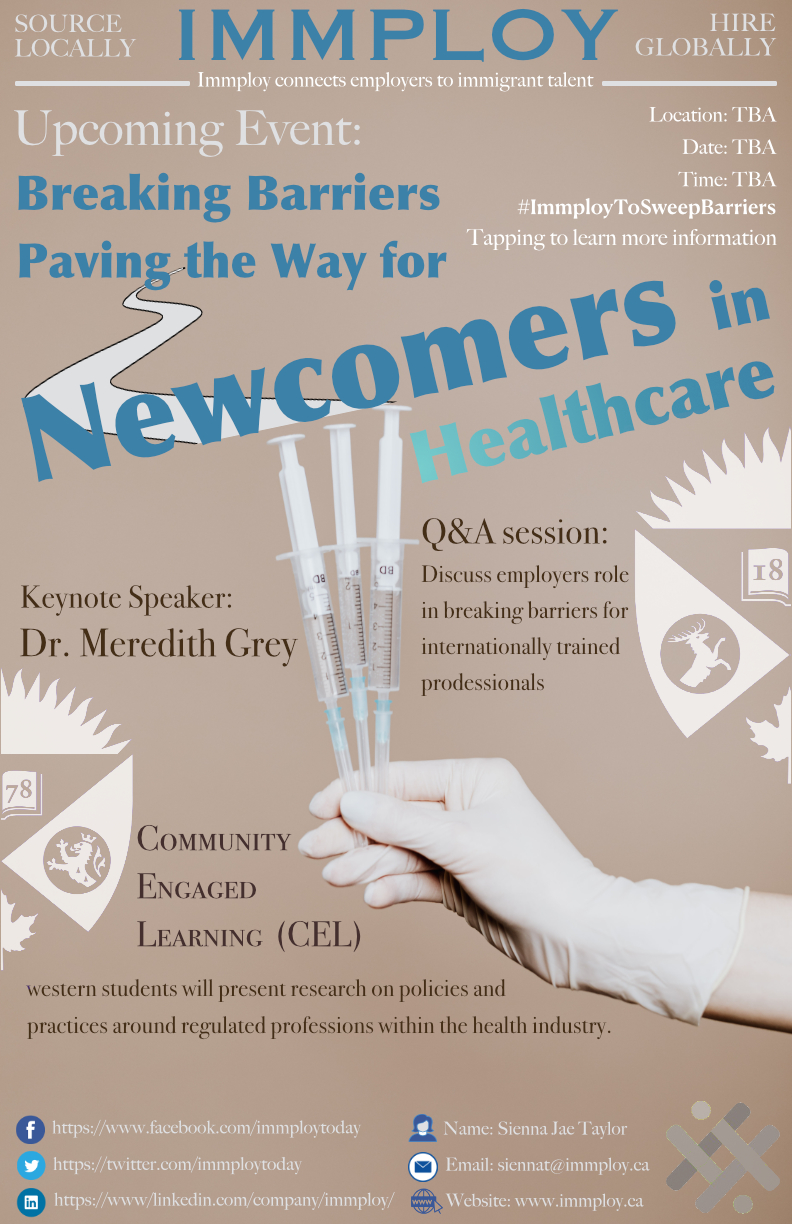 58/100
[Speaker Notes: jche985_poster.jpg]
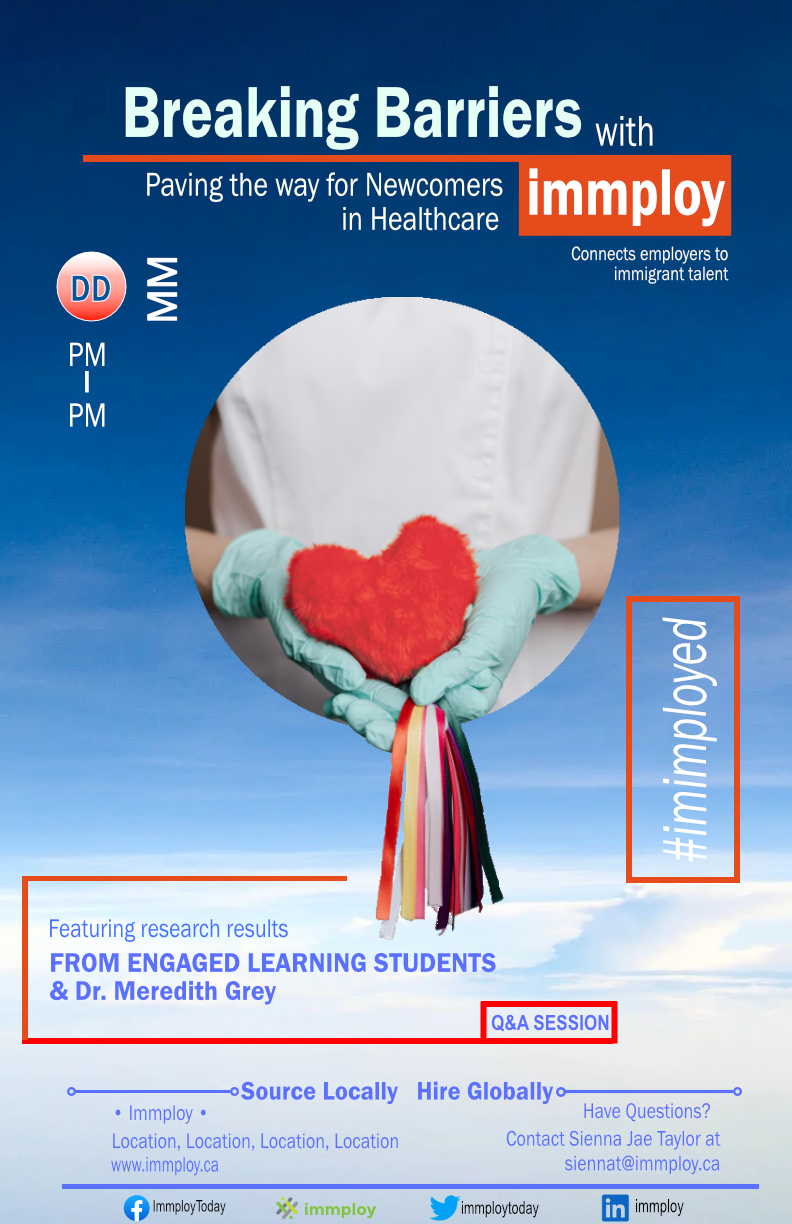 59/100
[Speaker Notes: jche938_poster.jpg]
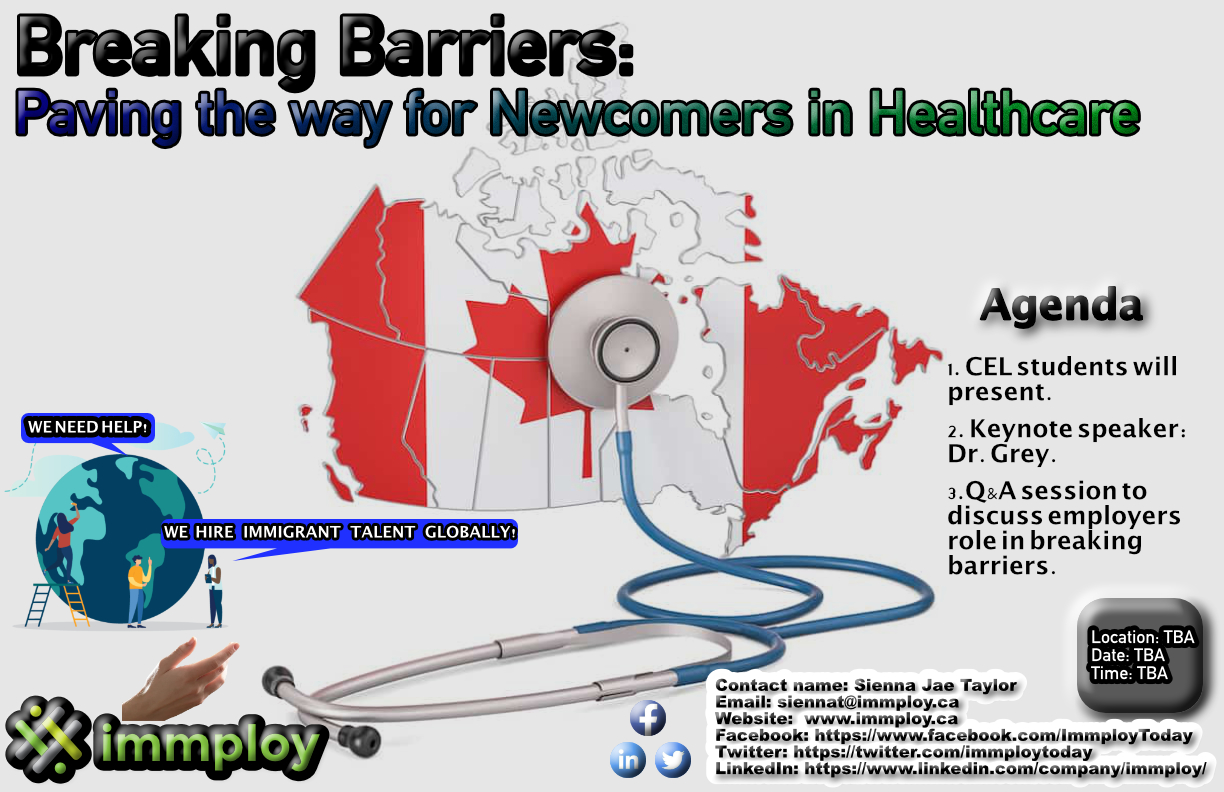 60/100
[Speaker Notes: jche326_poster.jpg]
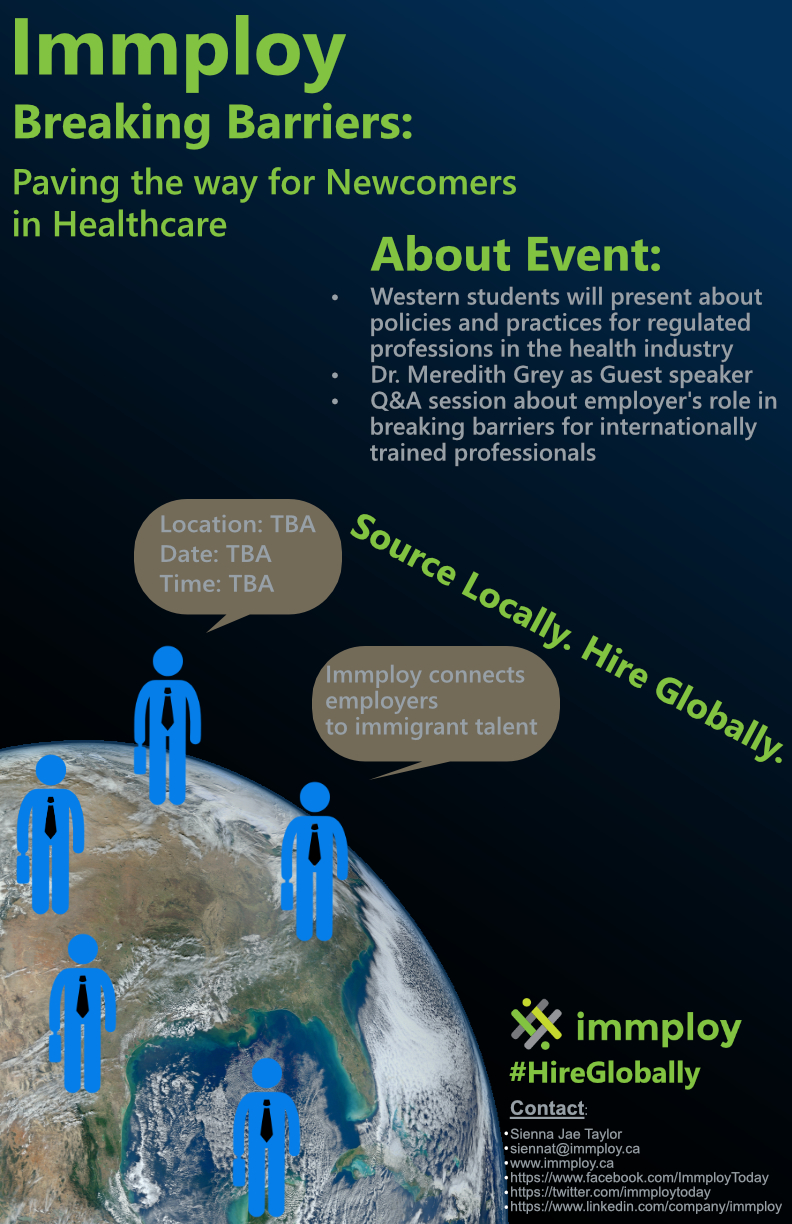 61/100
[Speaker Notes: jbarran_poster.jpg]
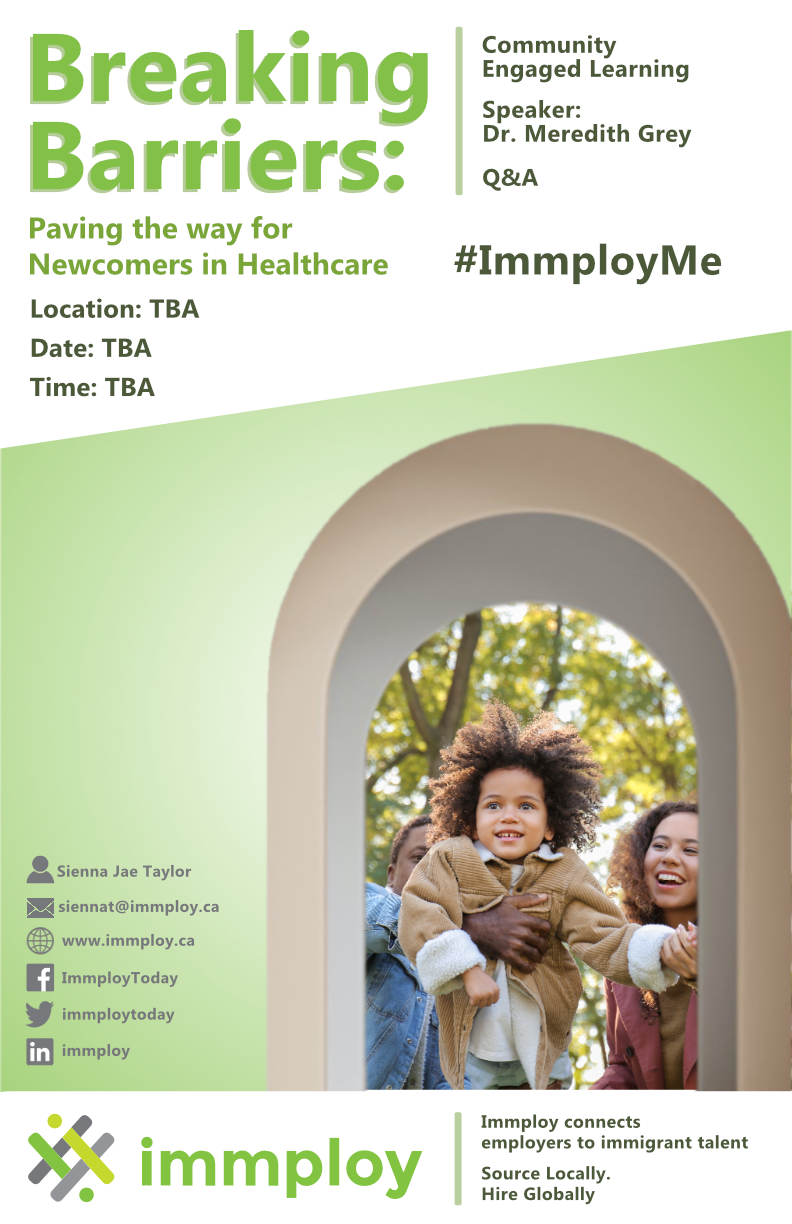 62/100
[Speaker Notes: jbakela_poster.jpg]
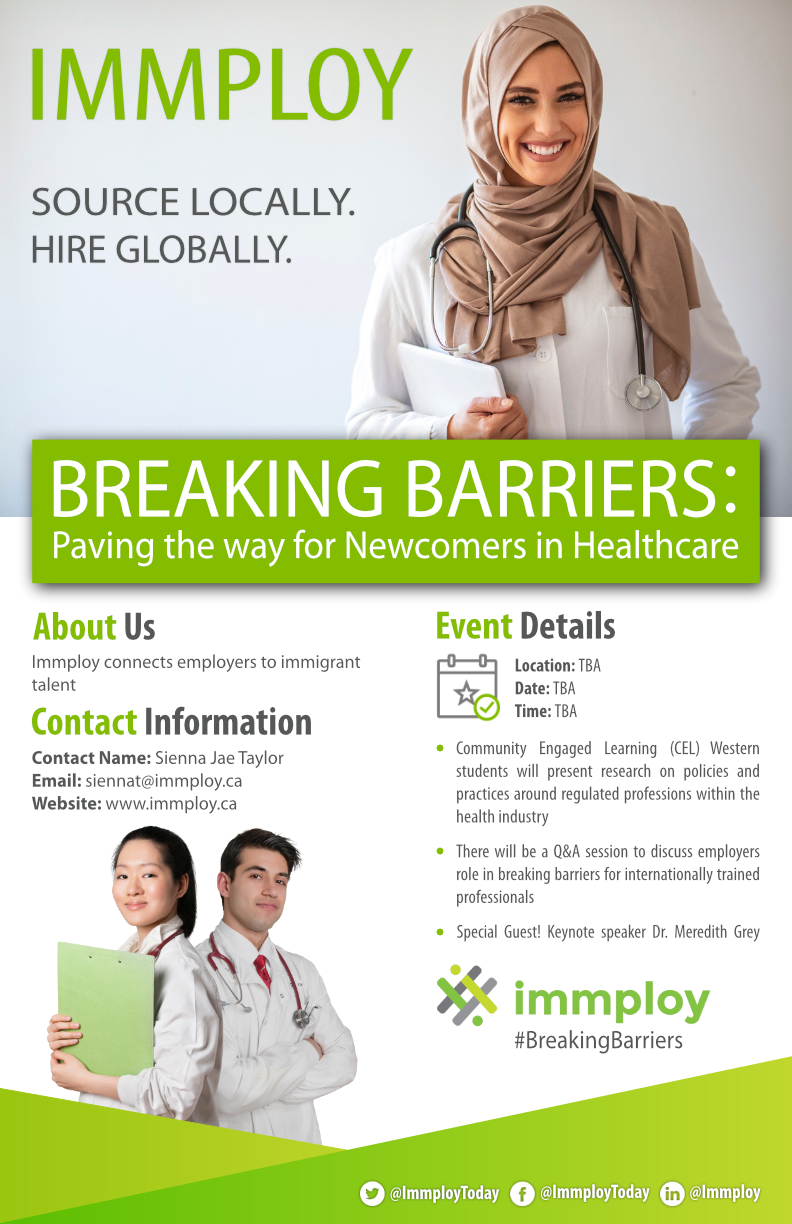 63/100
[Speaker Notes: jbaglion_poster.jpg]
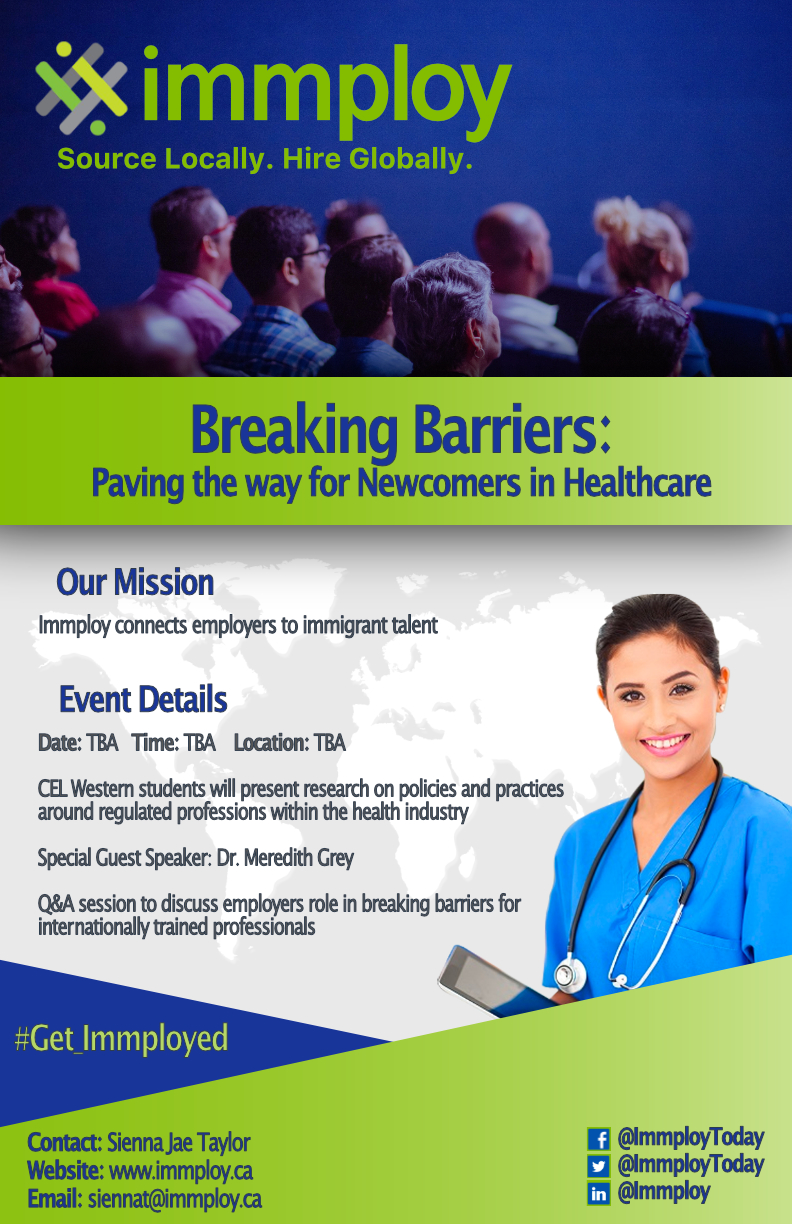 64/100
[Speaker Notes: jaccursi_poster.jpg]
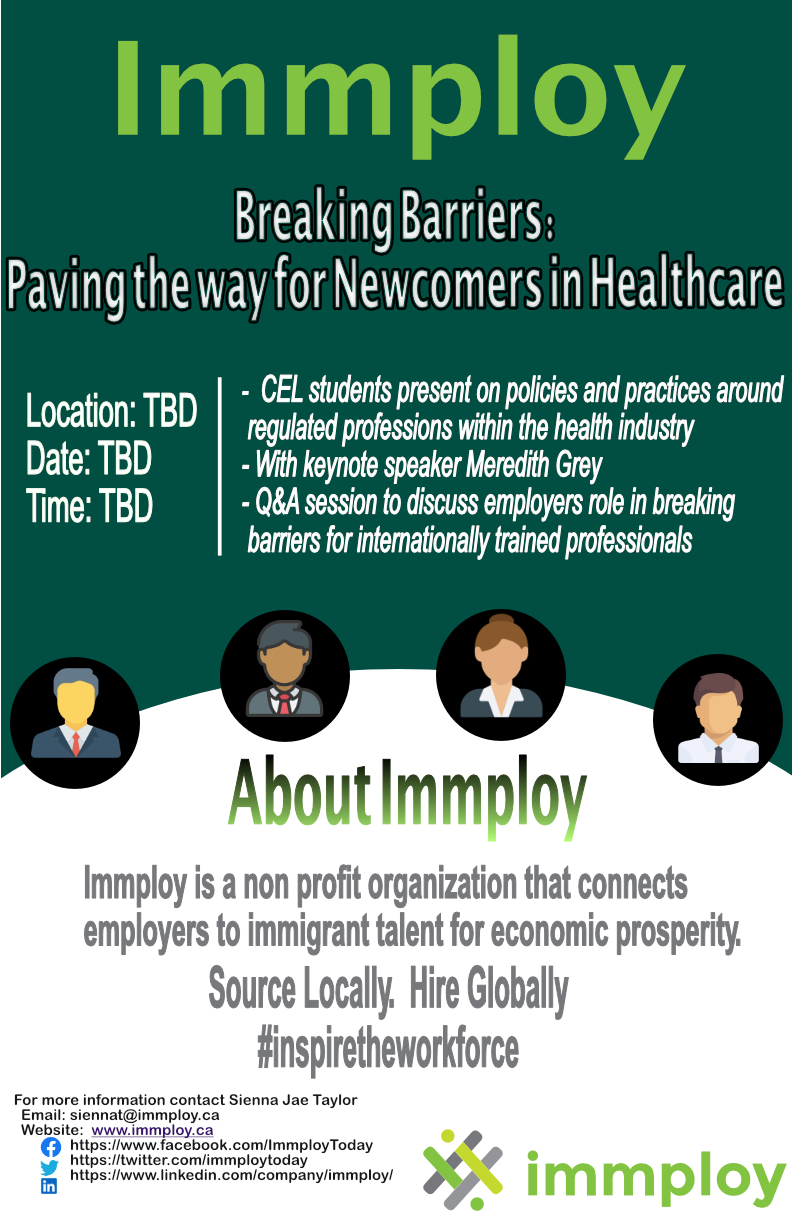 65/100
[Speaker Notes: icatherw_poster.jpg]
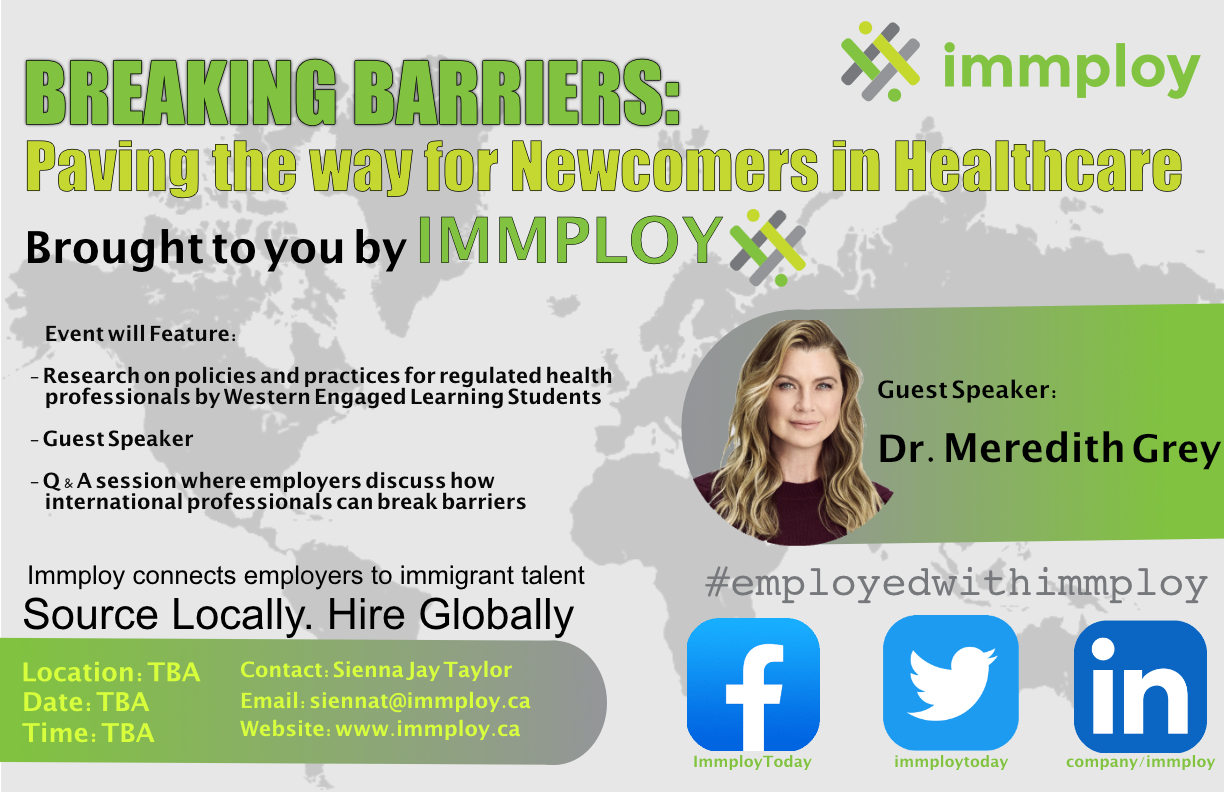 66/100
[Speaker Notes: iarora3_poster.jpg]
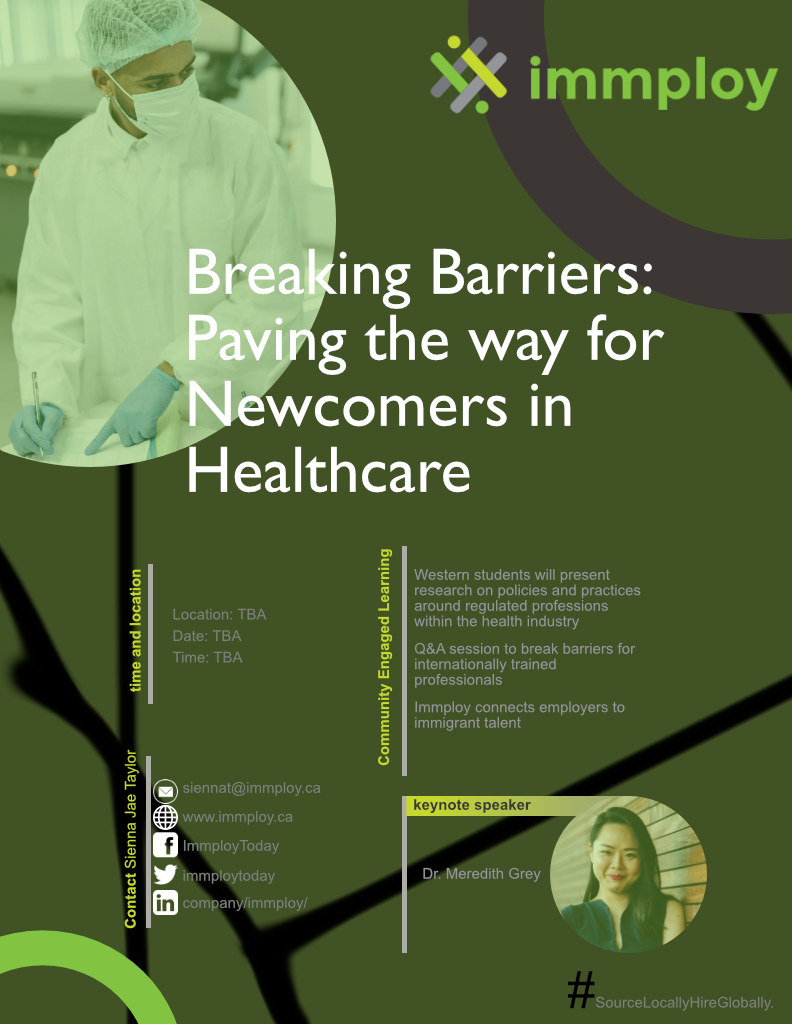 67/100
[Speaker Notes: ialabbas_poster.jpg]
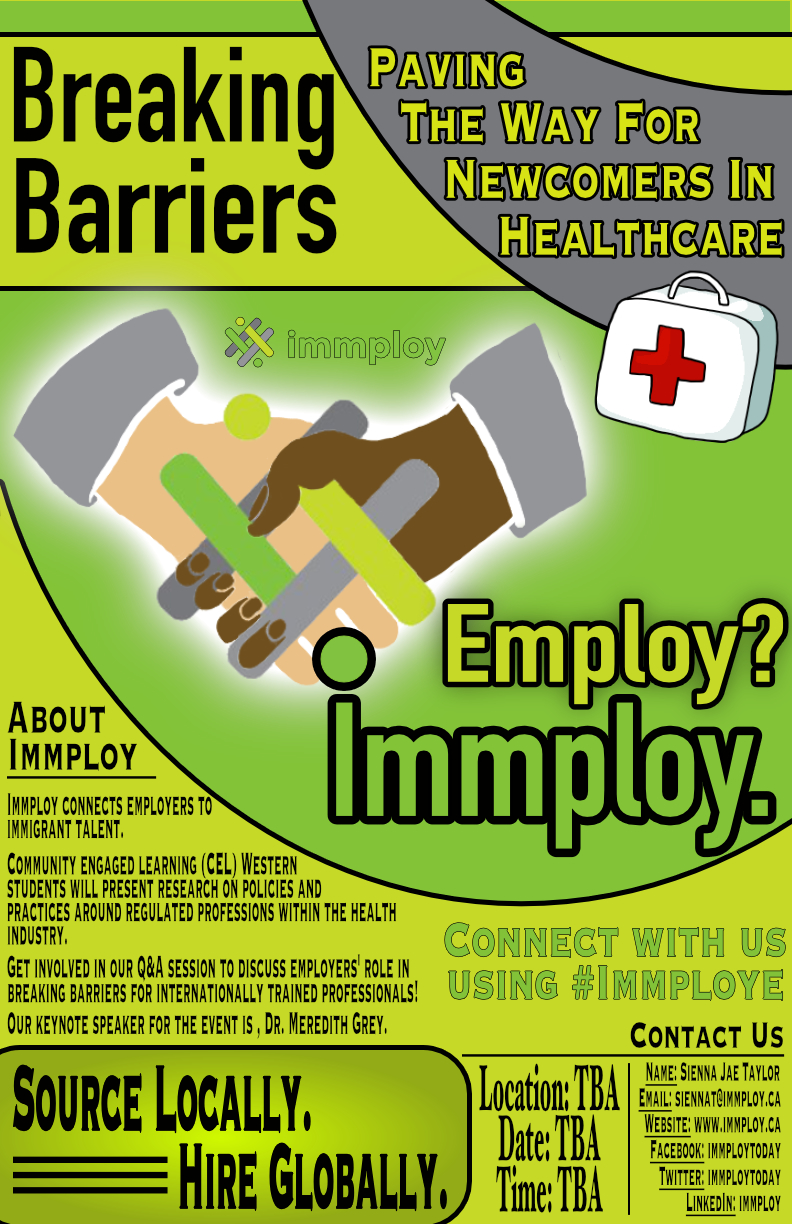 68/100
[Speaker Notes: hcherni_poster.jpg]
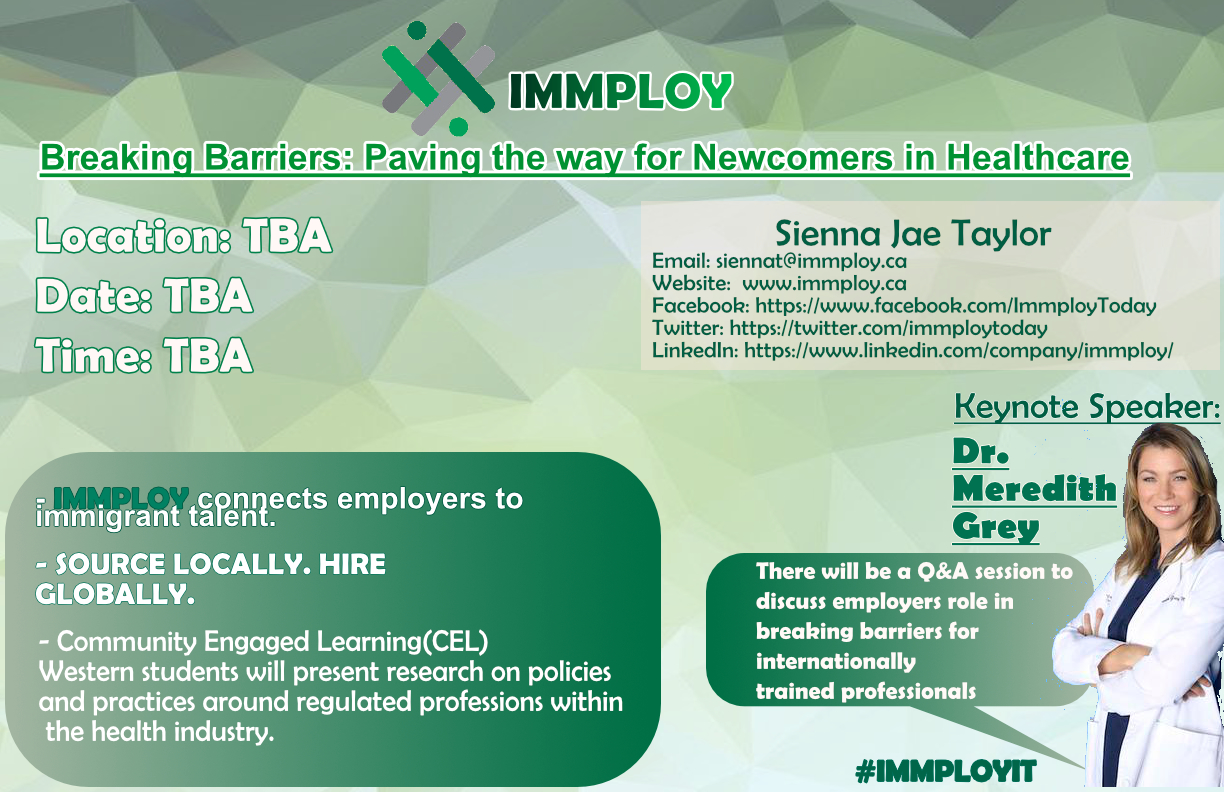 69/100
[Speaker Notes: gbhati3_poster.jpg]
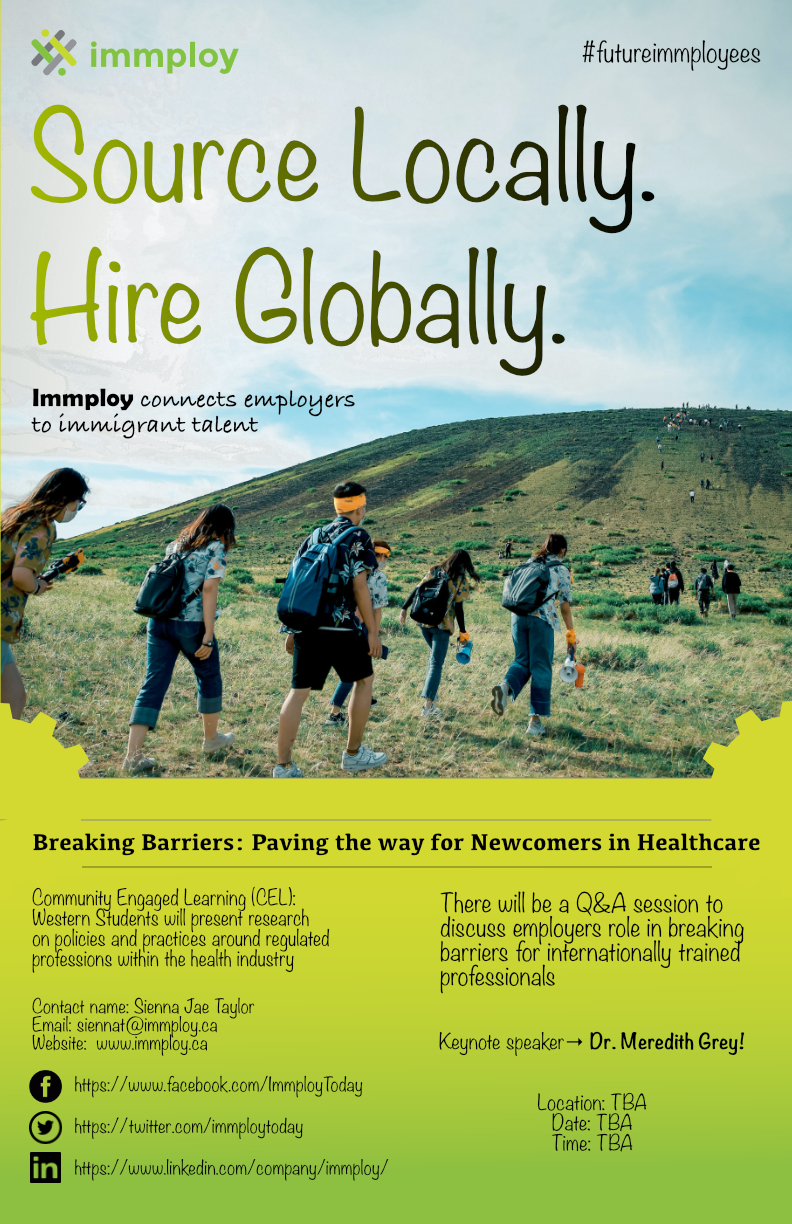 70/100
[Speaker Notes: gavapal_poster.jpg]
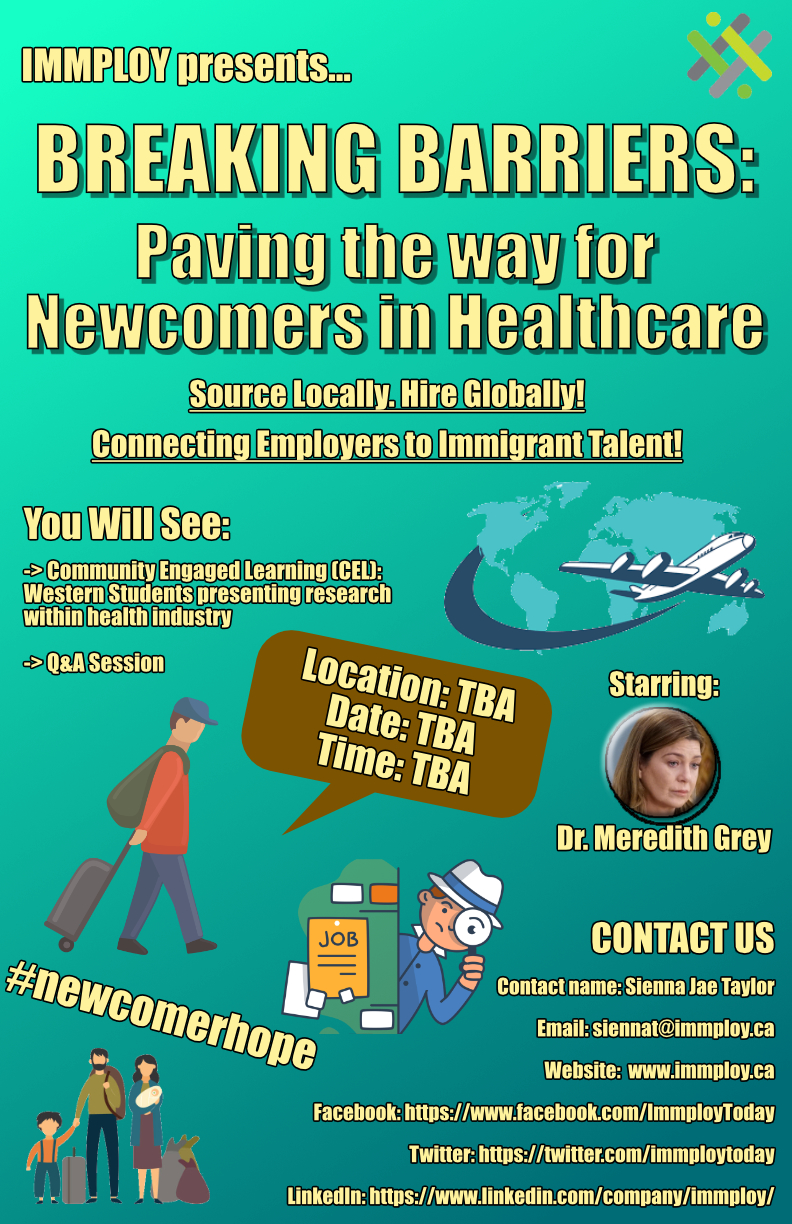 71/100
[Speaker Notes: fabdull9_poster.jpg]
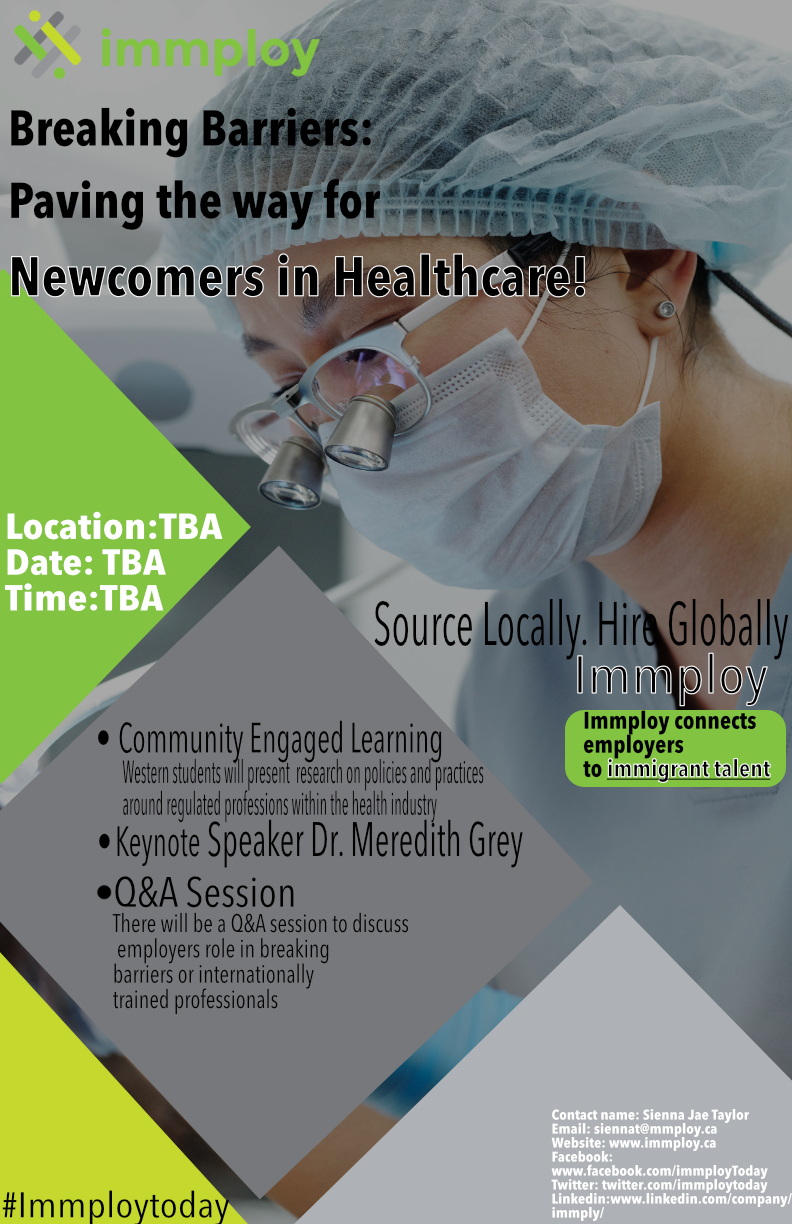 72/100
[Speaker Notes: echiaran_poster.jpg]
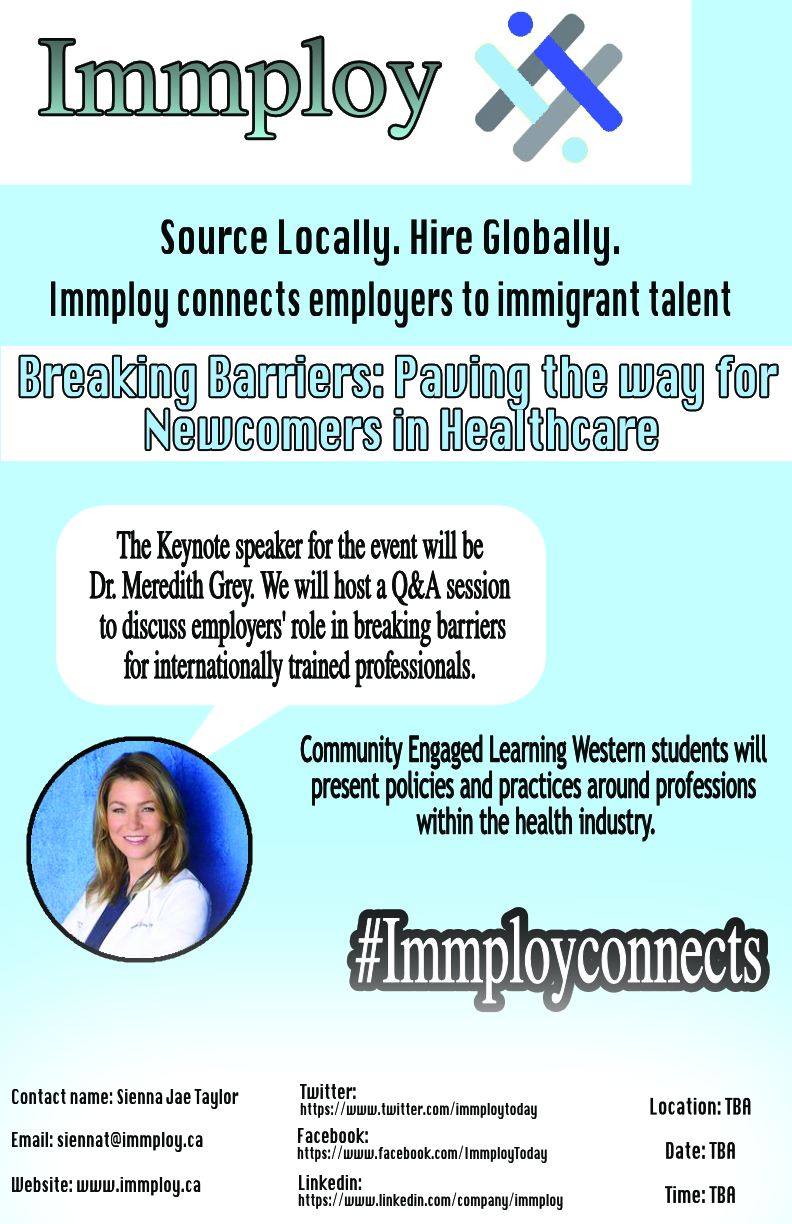 73/100
[Speaker Notes: ebraich_poster.jpg]
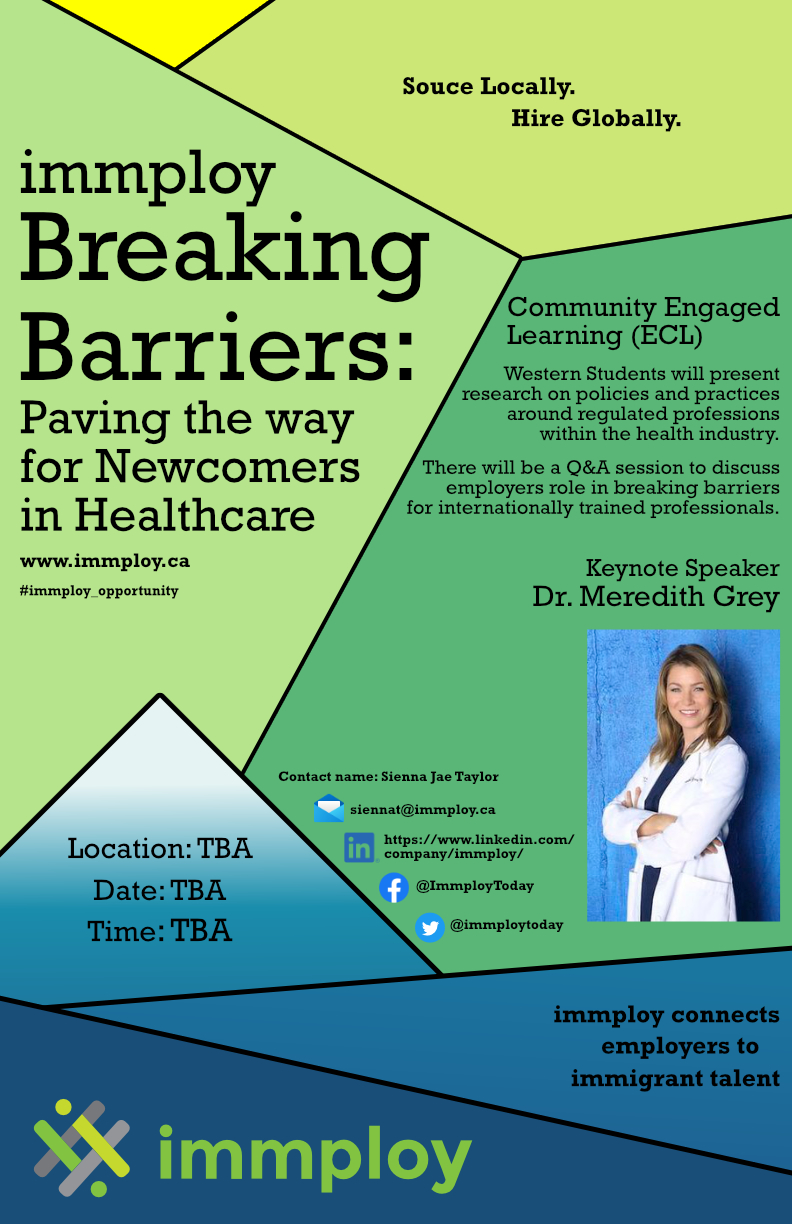 74/100
[Speaker Notes: eborreta_poster.jpg]
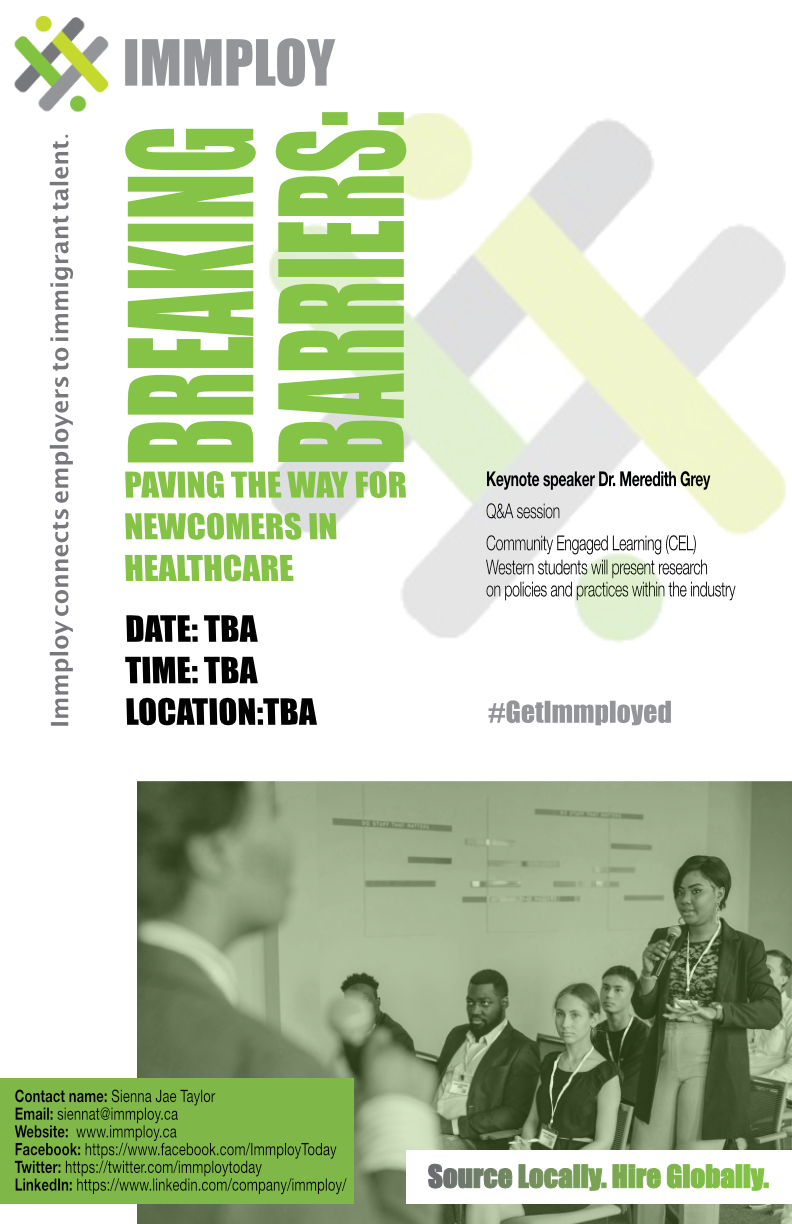 75/100
[Speaker Notes: eborisov_poster.jpg]
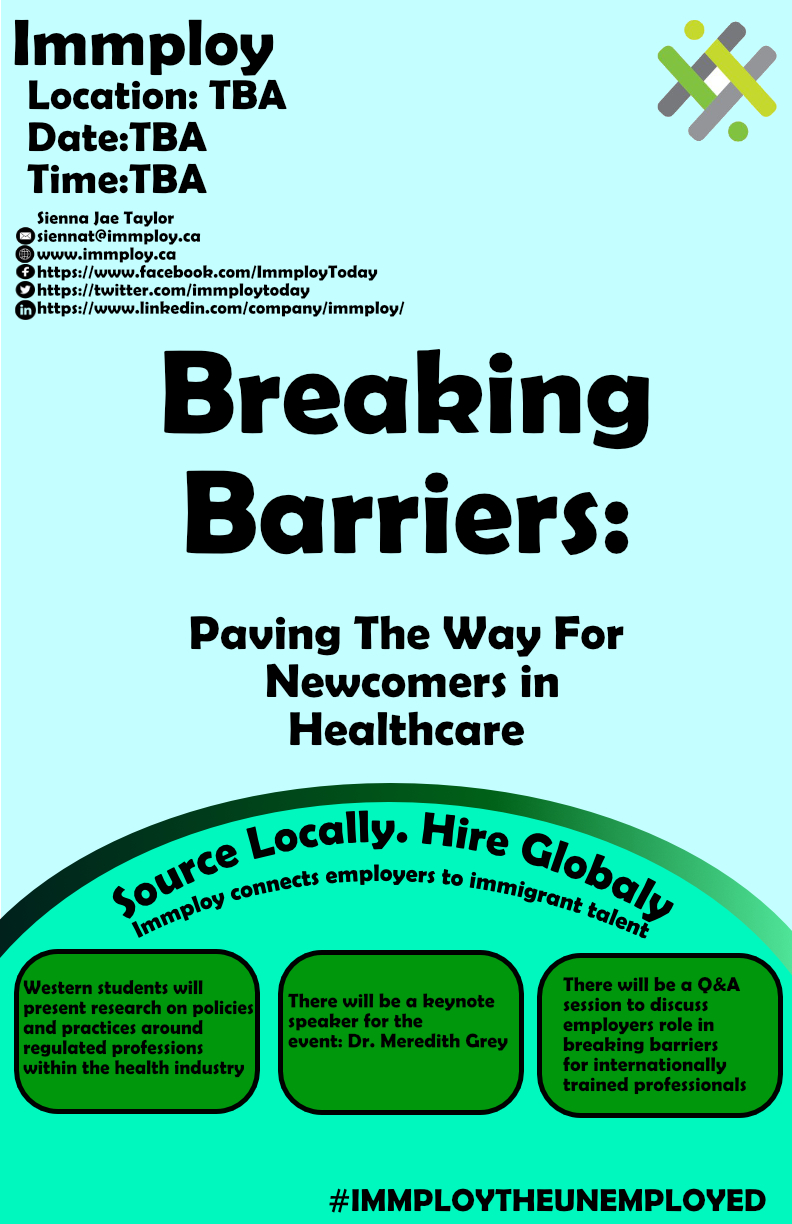 76/100
[Speaker Notes: eariel_poster.jpg]
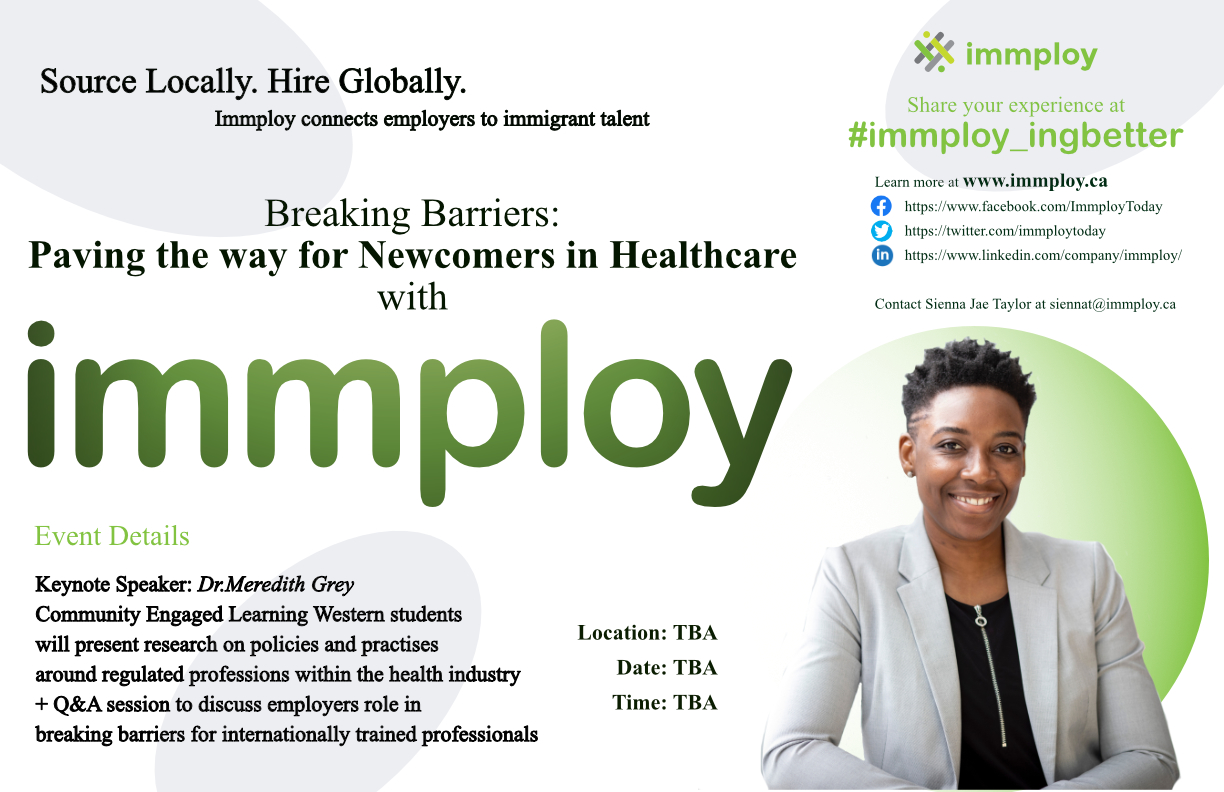 77/100
[Speaker Notes: dchu44_poster.jpg]
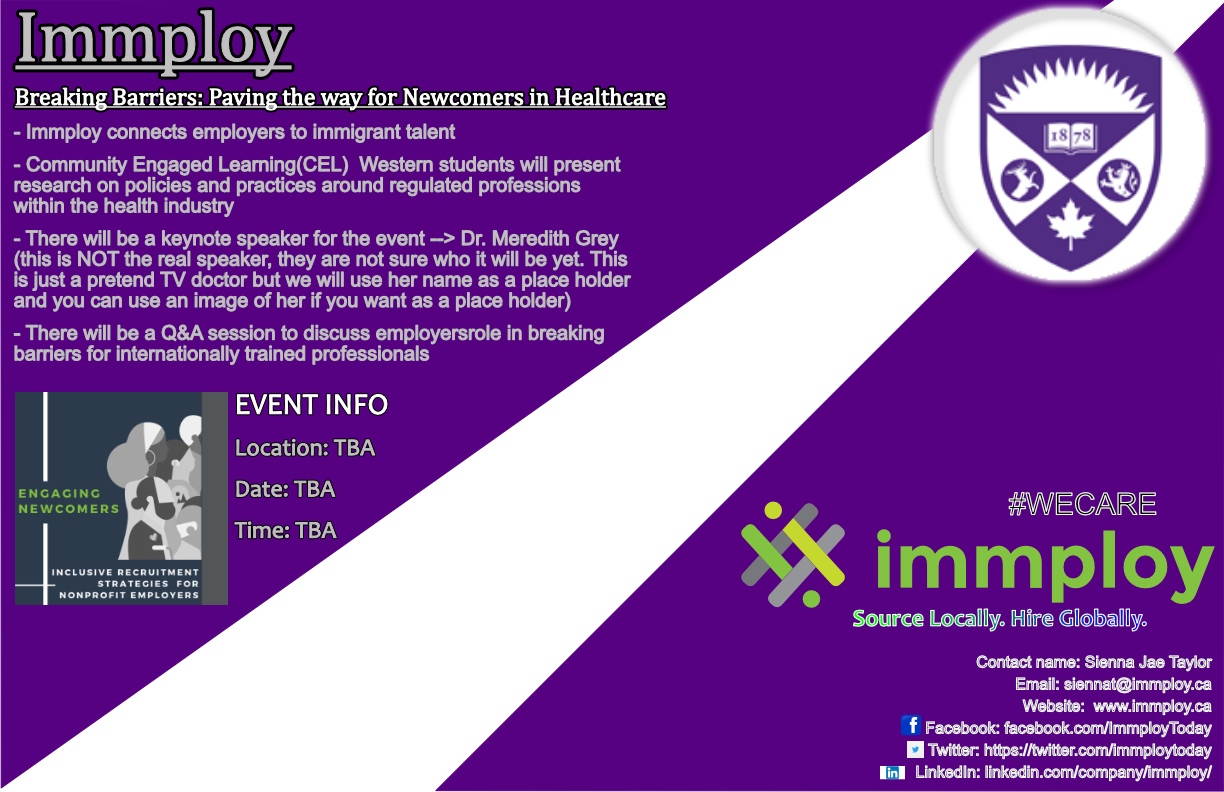 78/100
[Speaker Notes: dchahba2_poster.jpg]
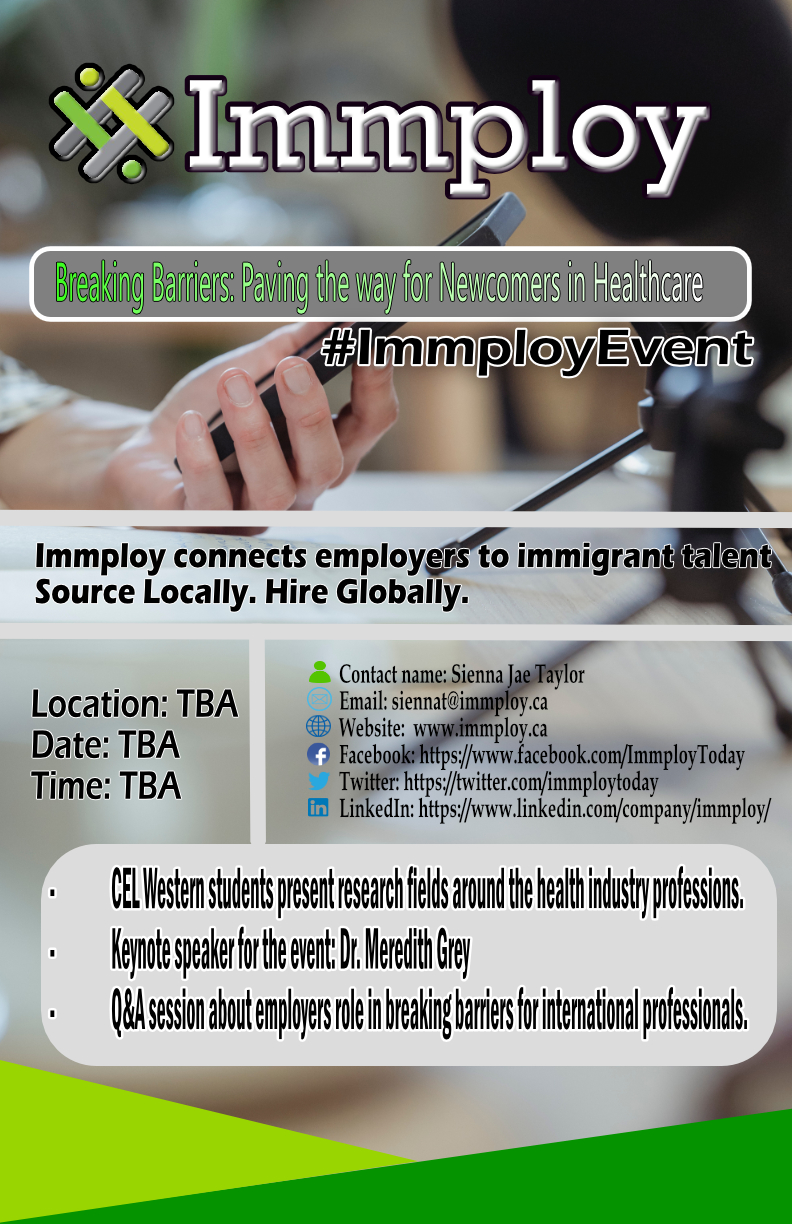 79/100
[Speaker Notes: cchen949_poster.jpg]
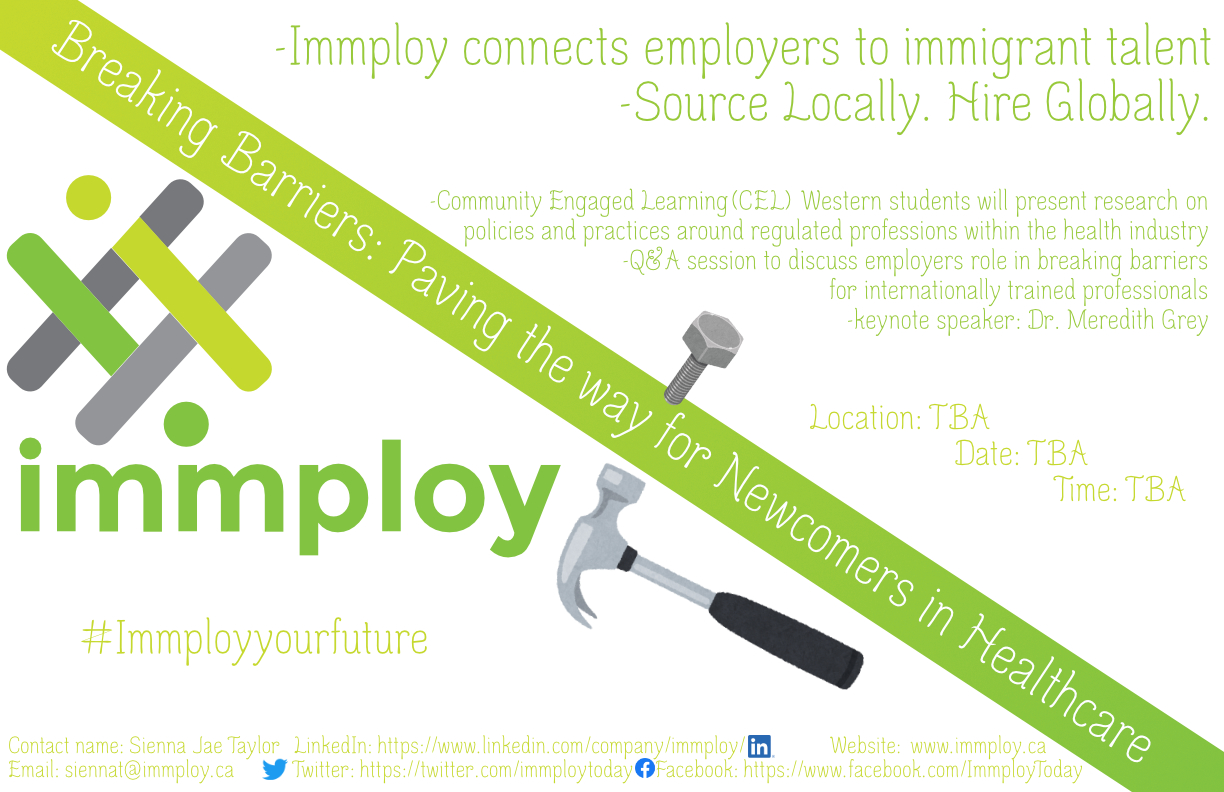 80/100
[Speaker Notes: ccen3_poster.jpg]
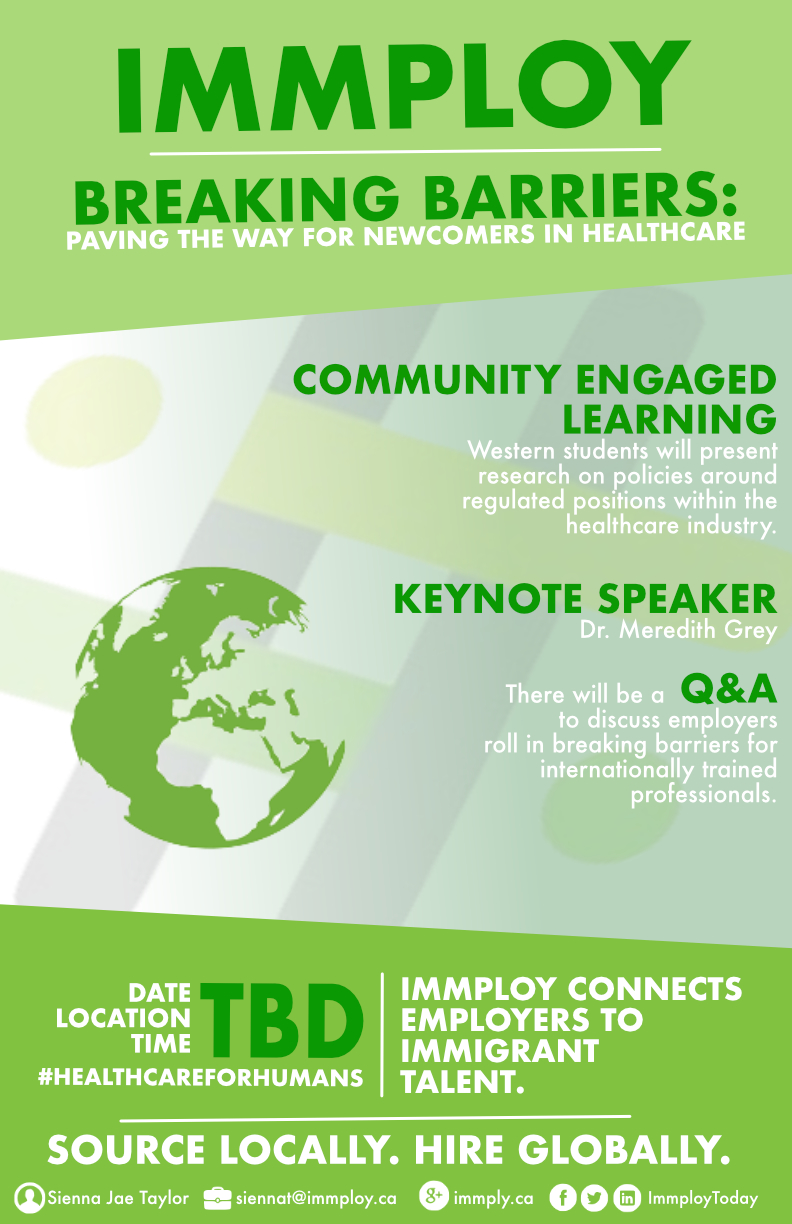 81/100
[Speaker Notes: ccaruso8_poster.jpg]
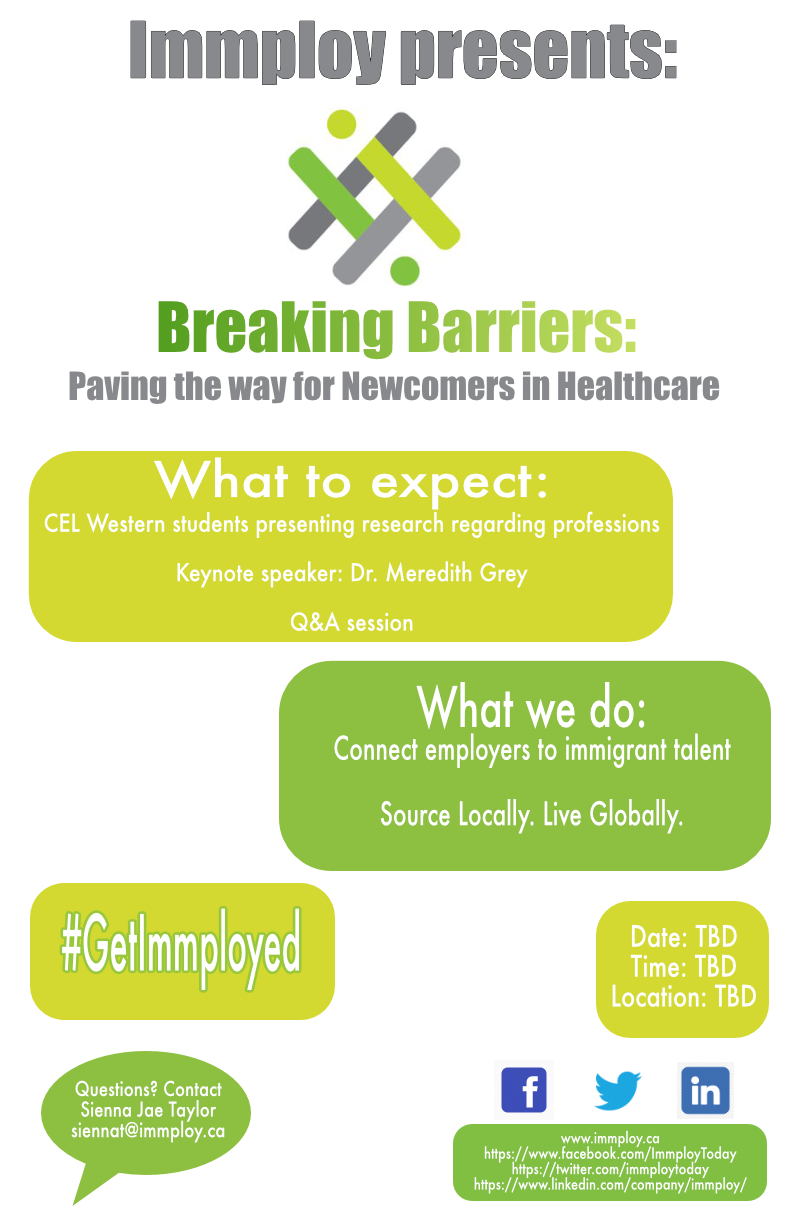 82/100
[Speaker Notes: cbhardw_poster.jpg]
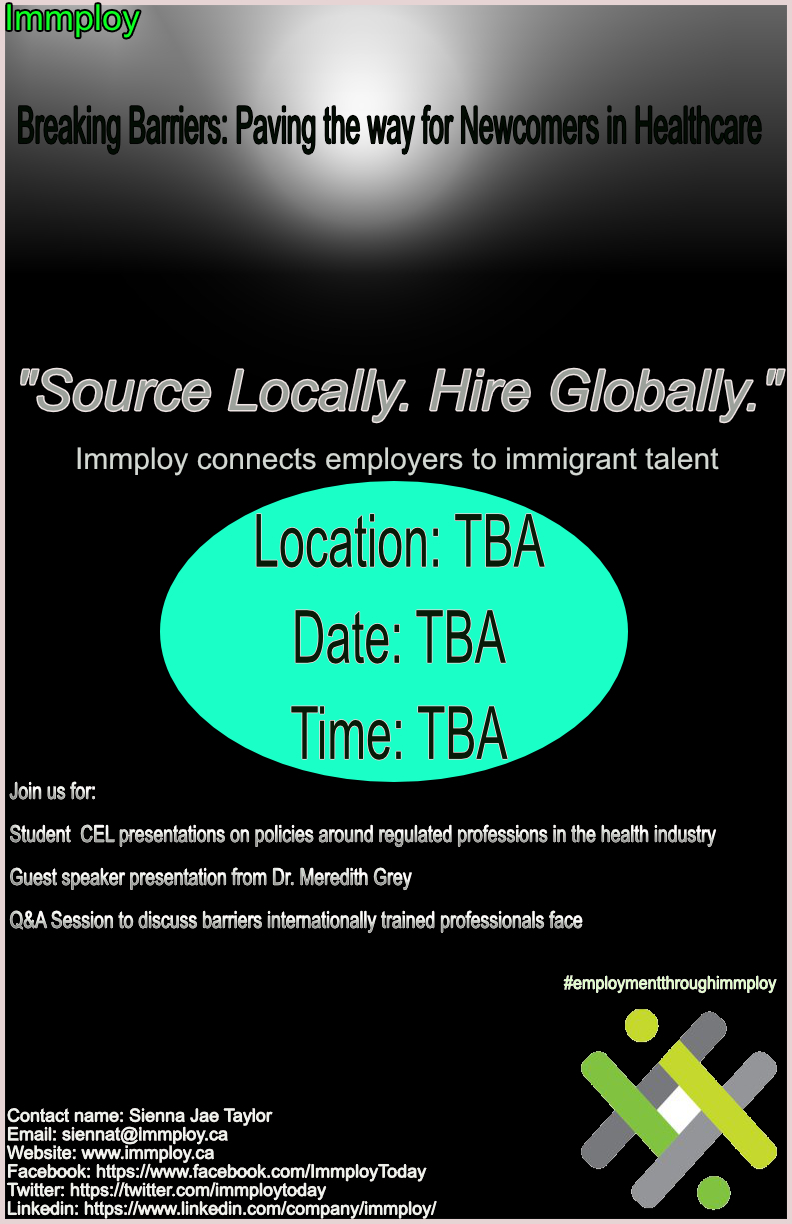 83/100
[Speaker Notes: canekwu_poster.jpg]
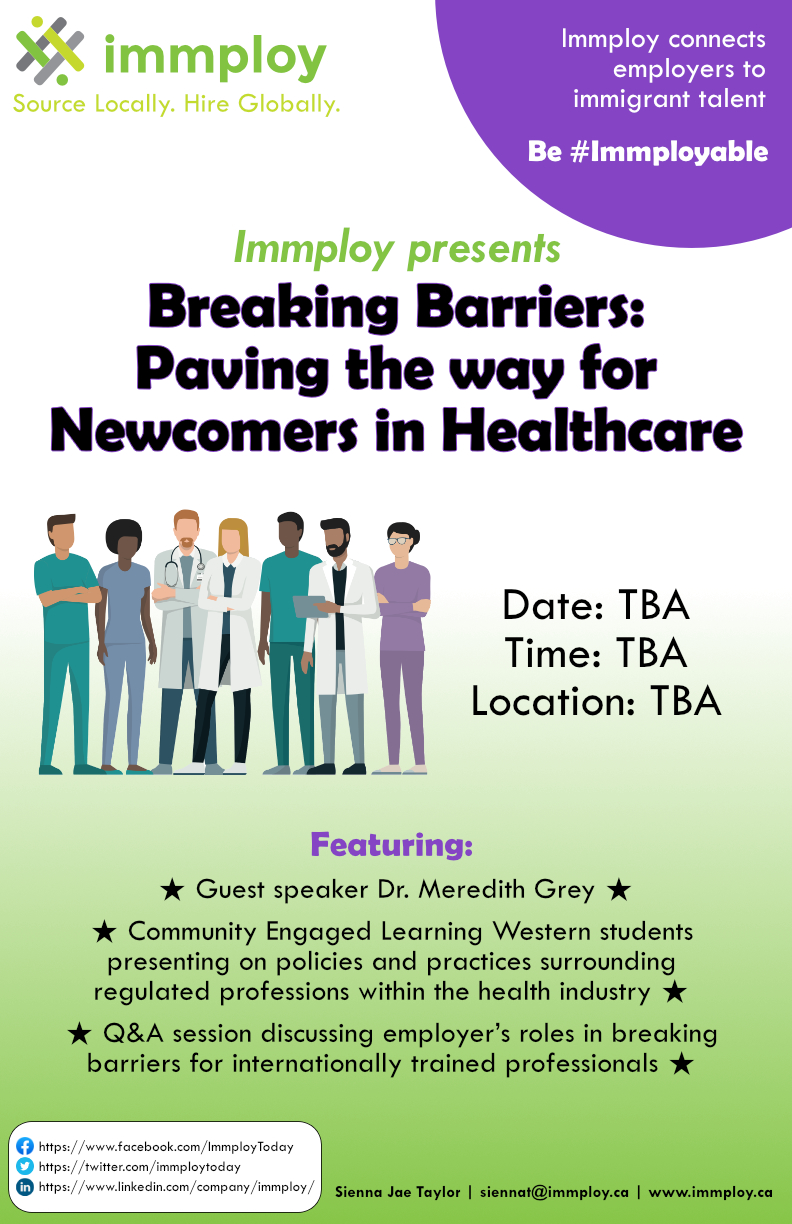 84/100
[Speaker Notes: callen94_poster.jpg]
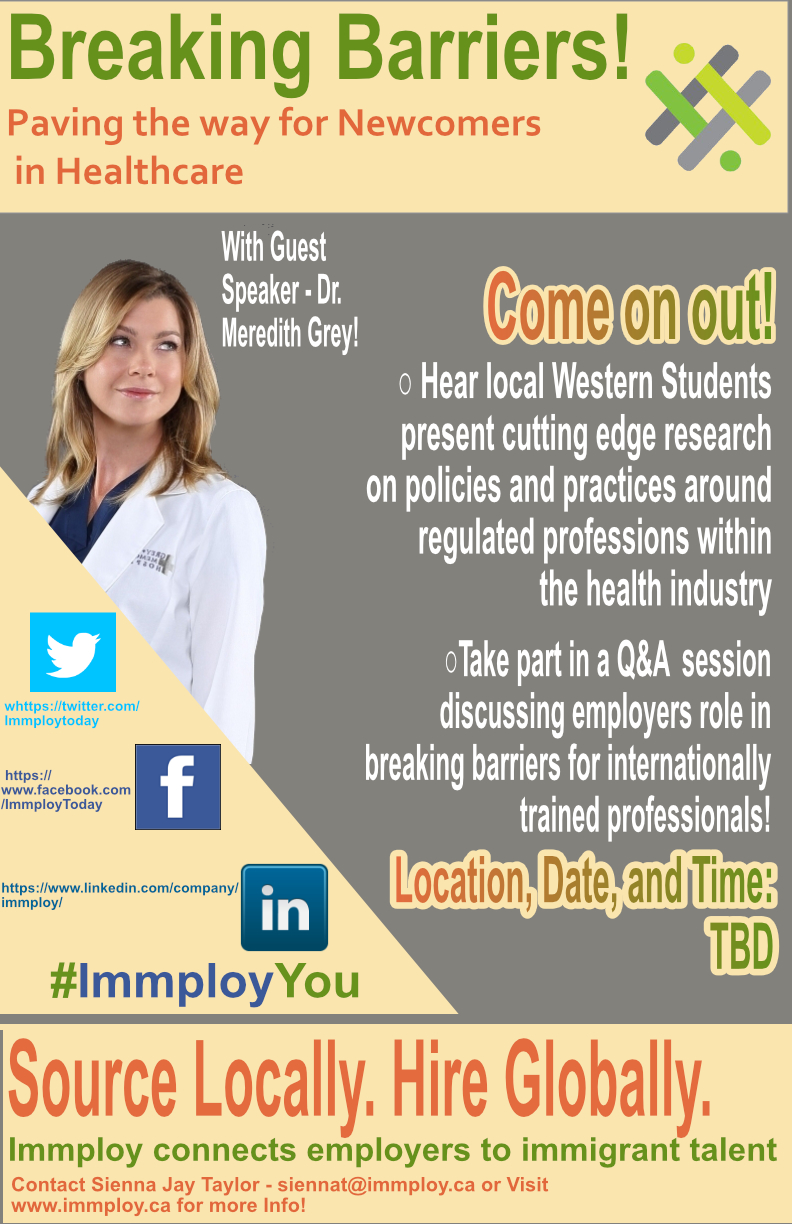 85/100
[Speaker Notes: bchoy2_poster.jpg]
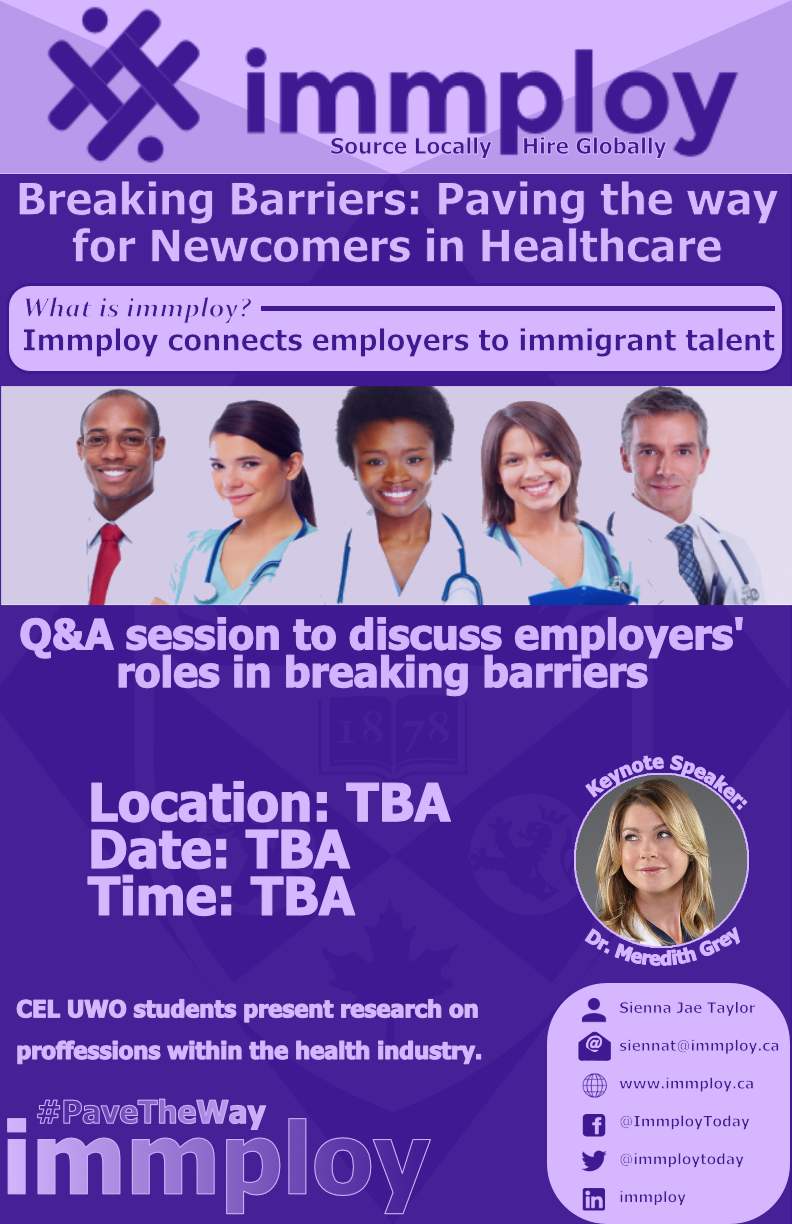 86/100
[Speaker Notes: bbob_poster.jpg]
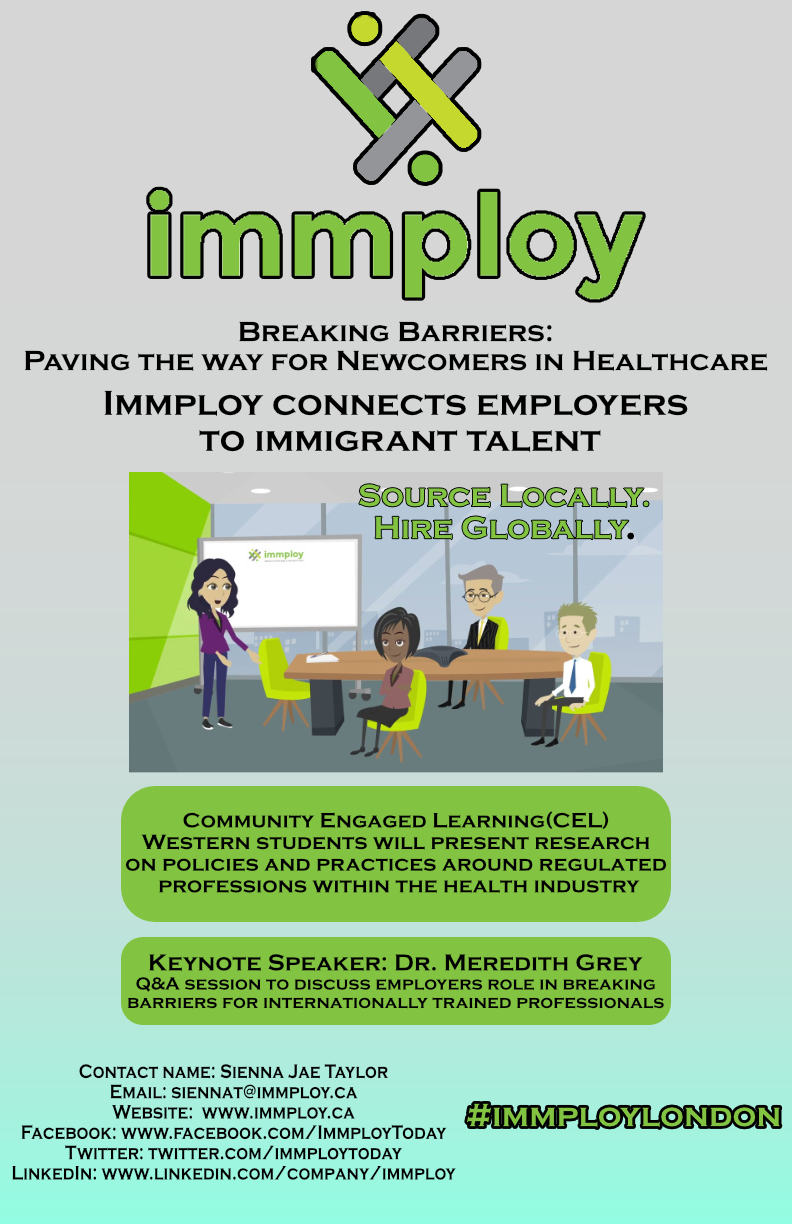 87/100
[Speaker Notes: bbabine3_poster.jpg]
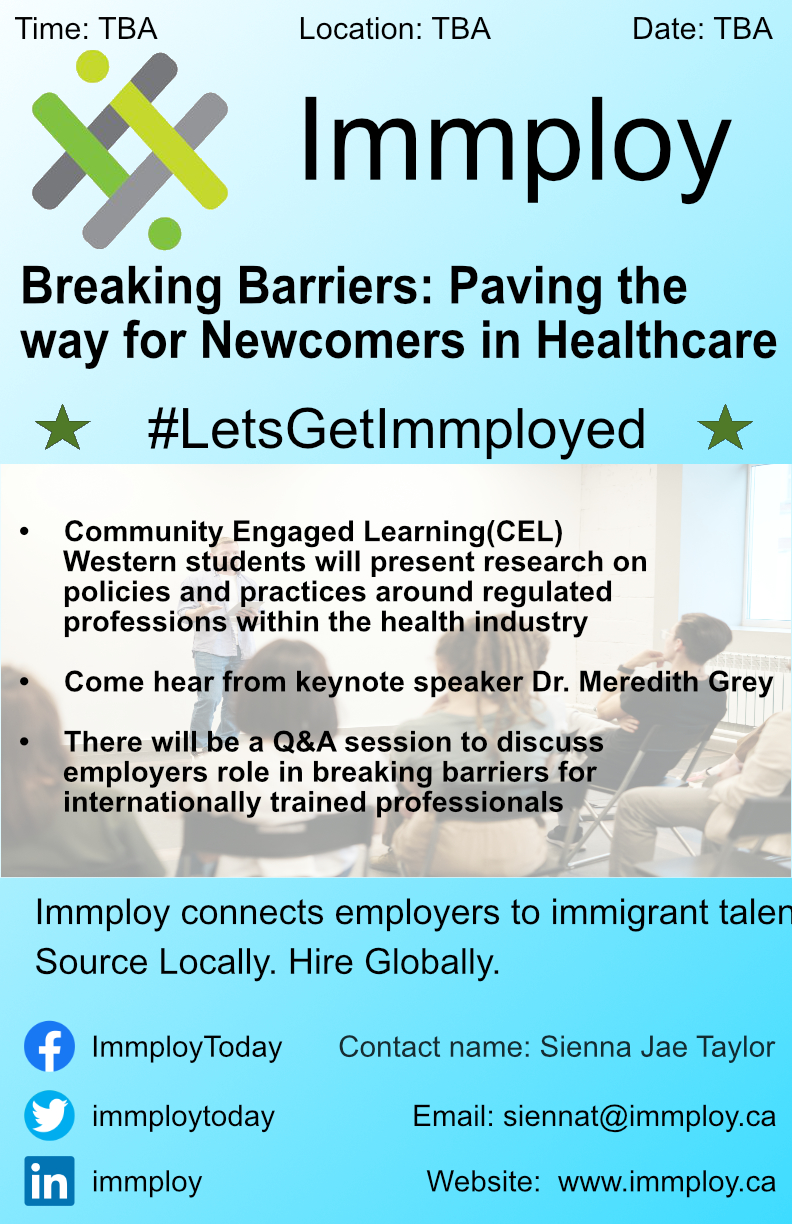 88/100
[Speaker Notes: bantonro_poster.jpg]
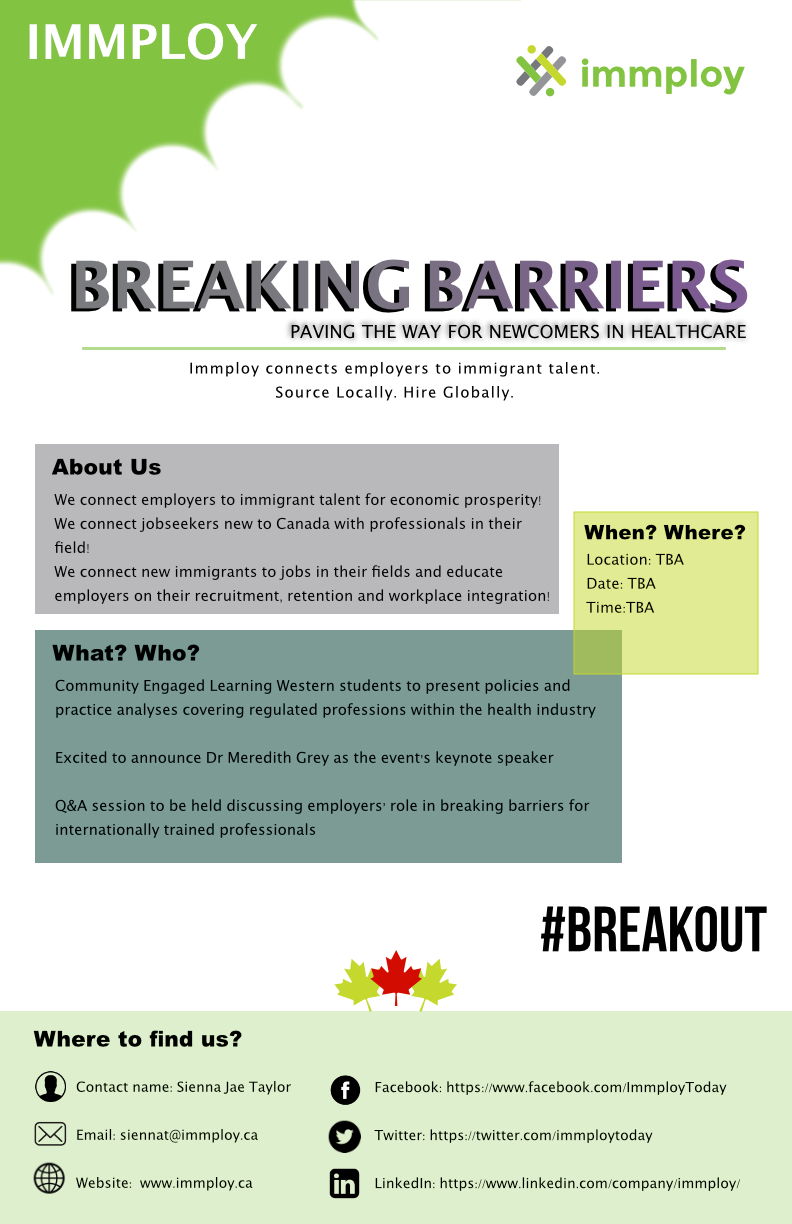 89/100
[Speaker Notes: acharara_poster.jpg]
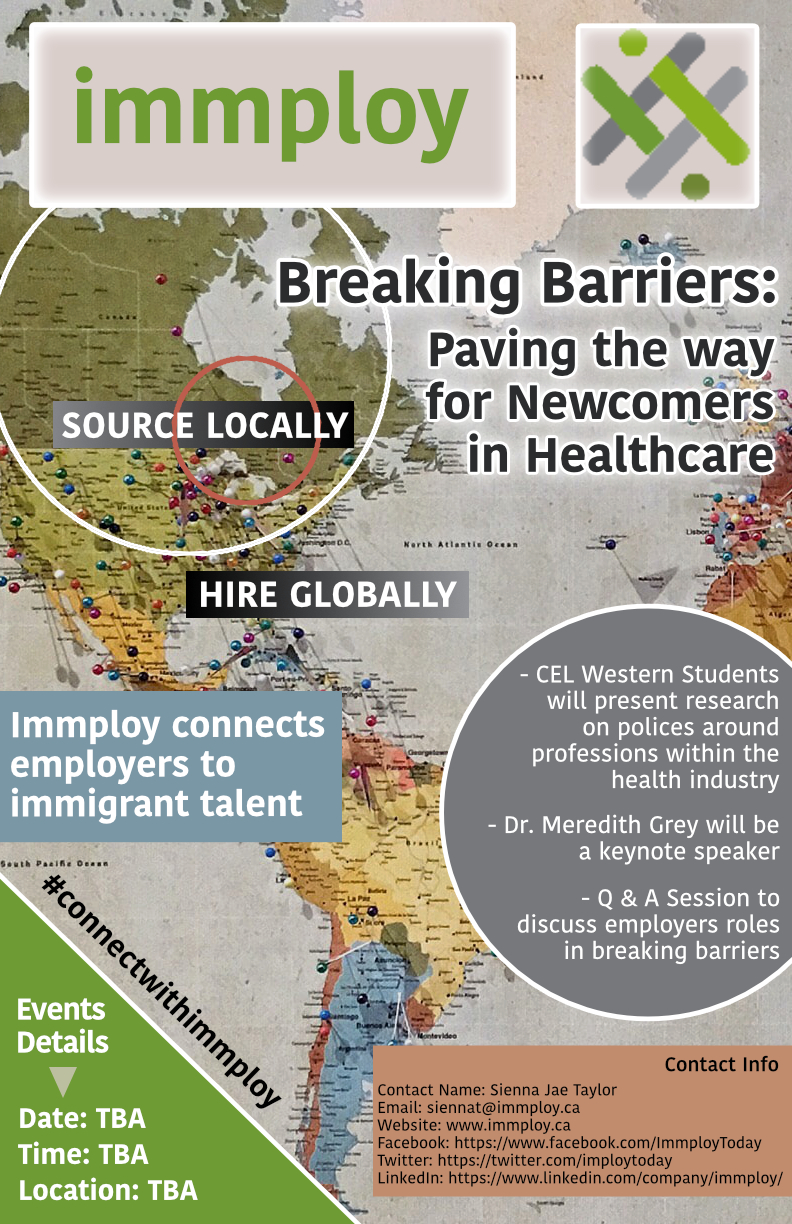 90/100
[Speaker Notes: achapm42_poster.jpg]
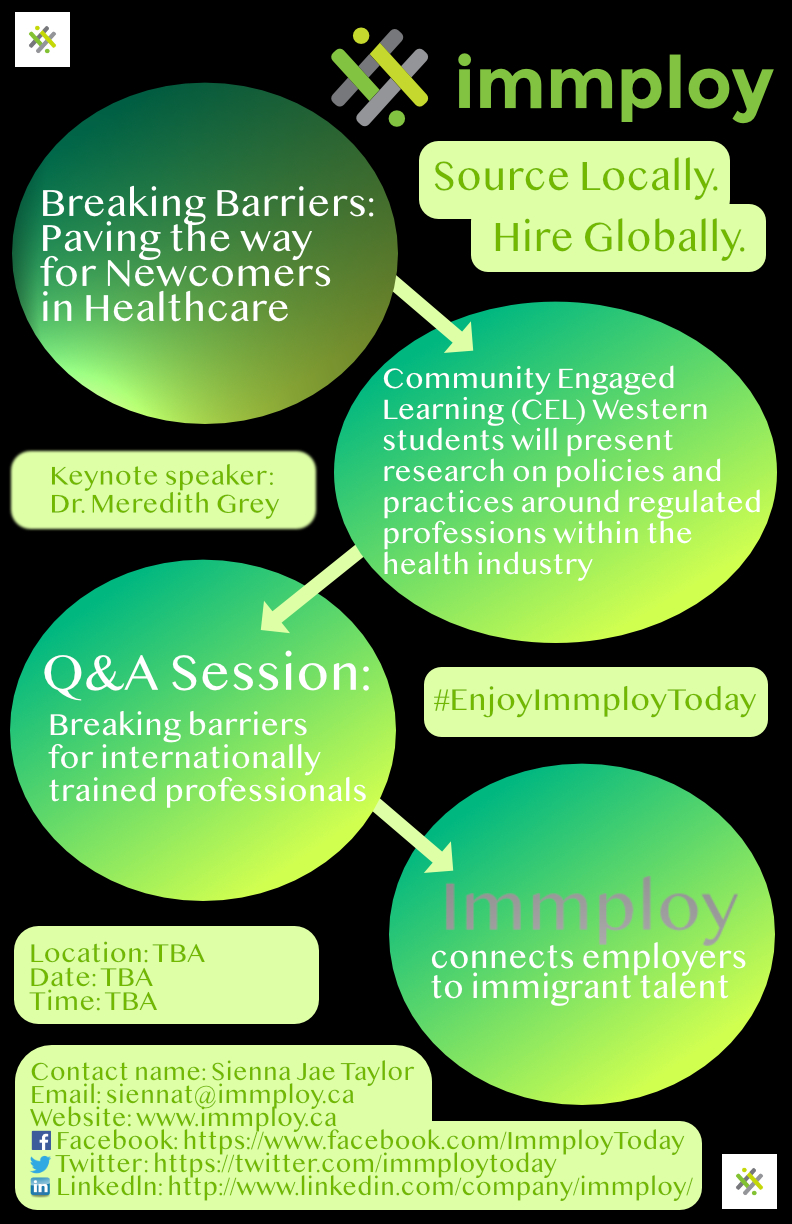 91/100
[Speaker Notes: aburns59_poster.jpg]
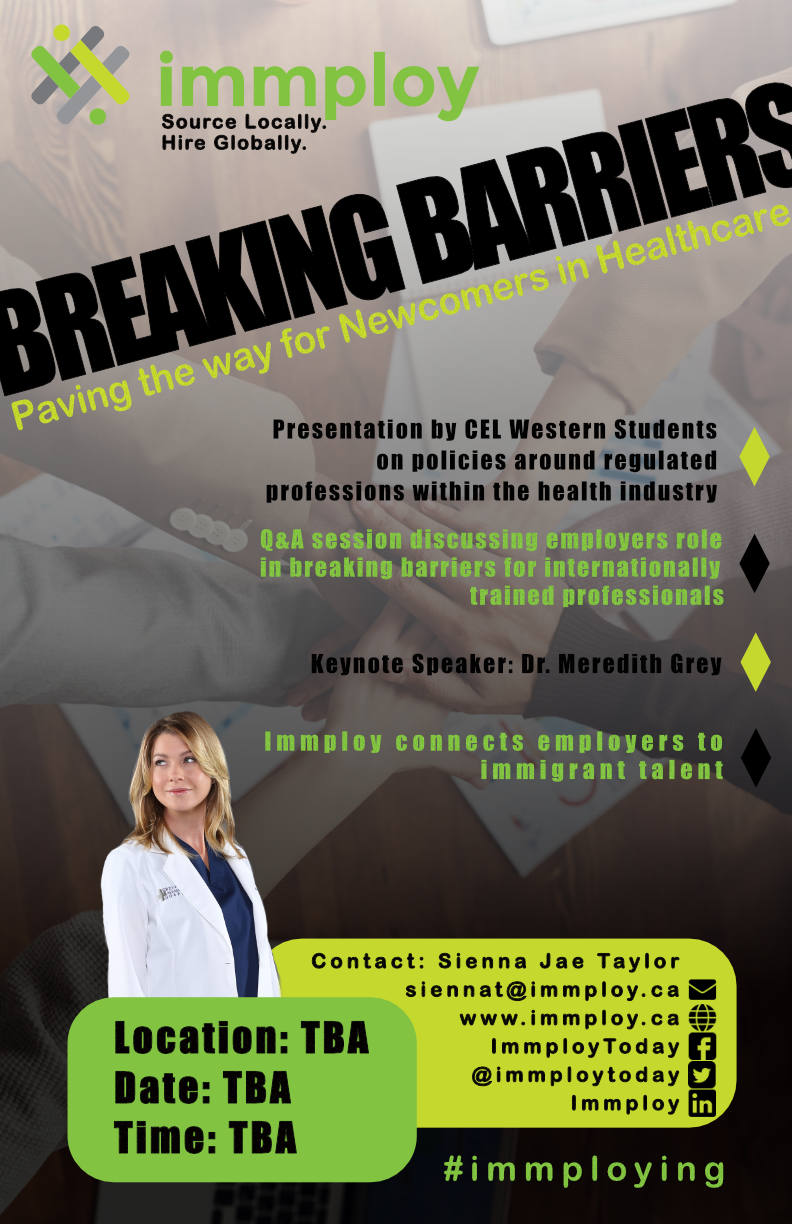 92/100
[Speaker Notes: abuckl8_poster.jpg]
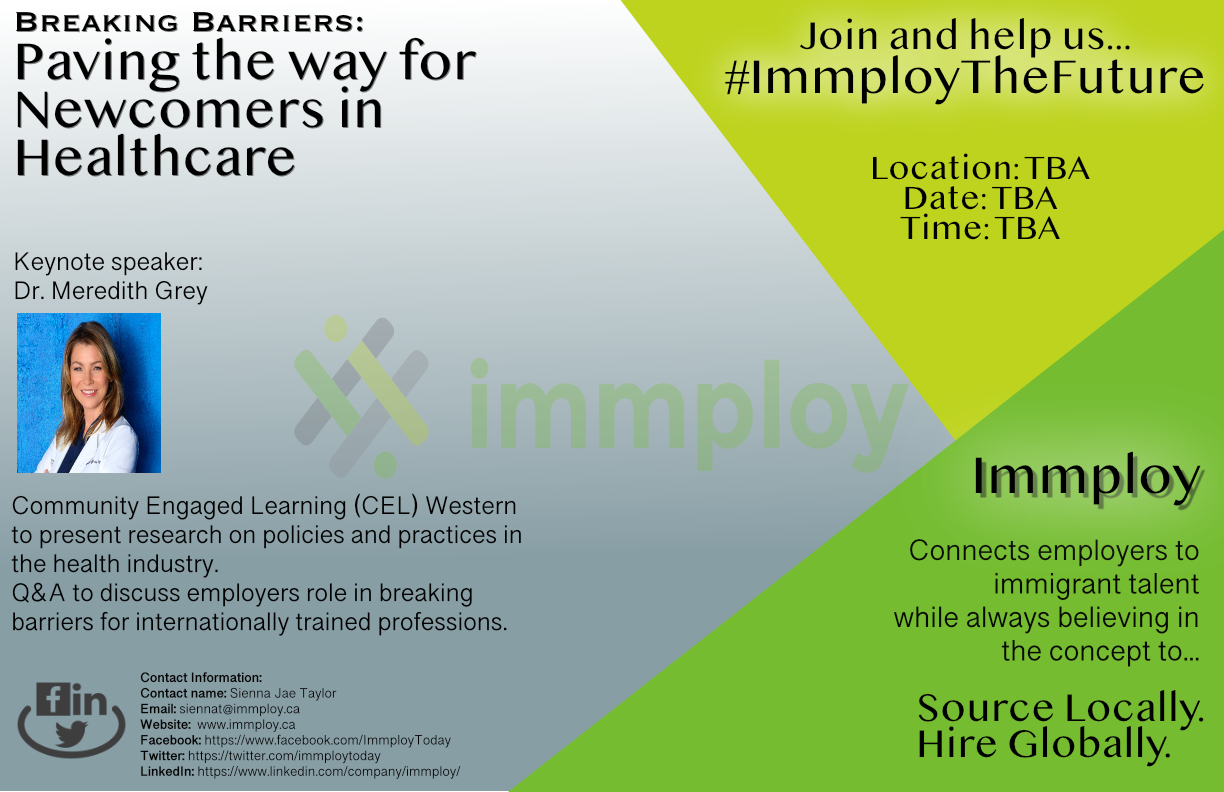 93/100
[Speaker Notes: abrow429_poster.jpg]
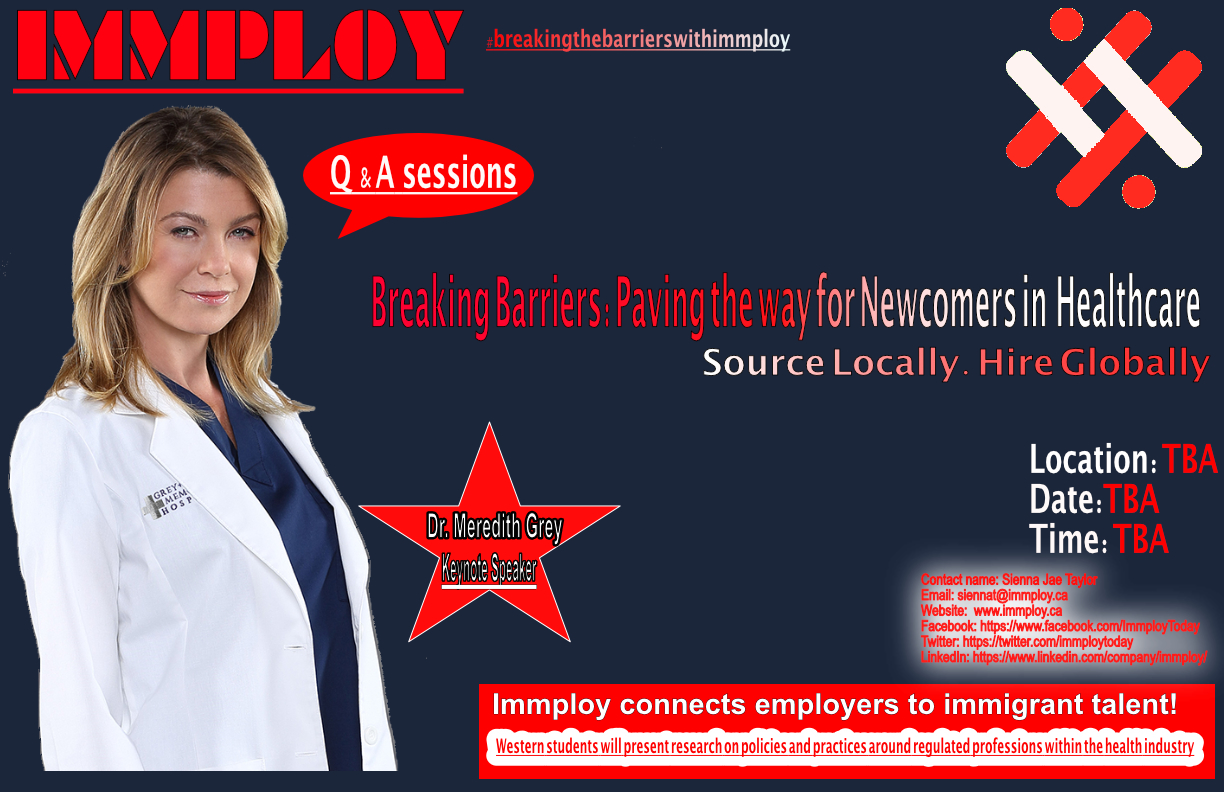 94/100
[Speaker Notes: abhati59_poster.jpg]
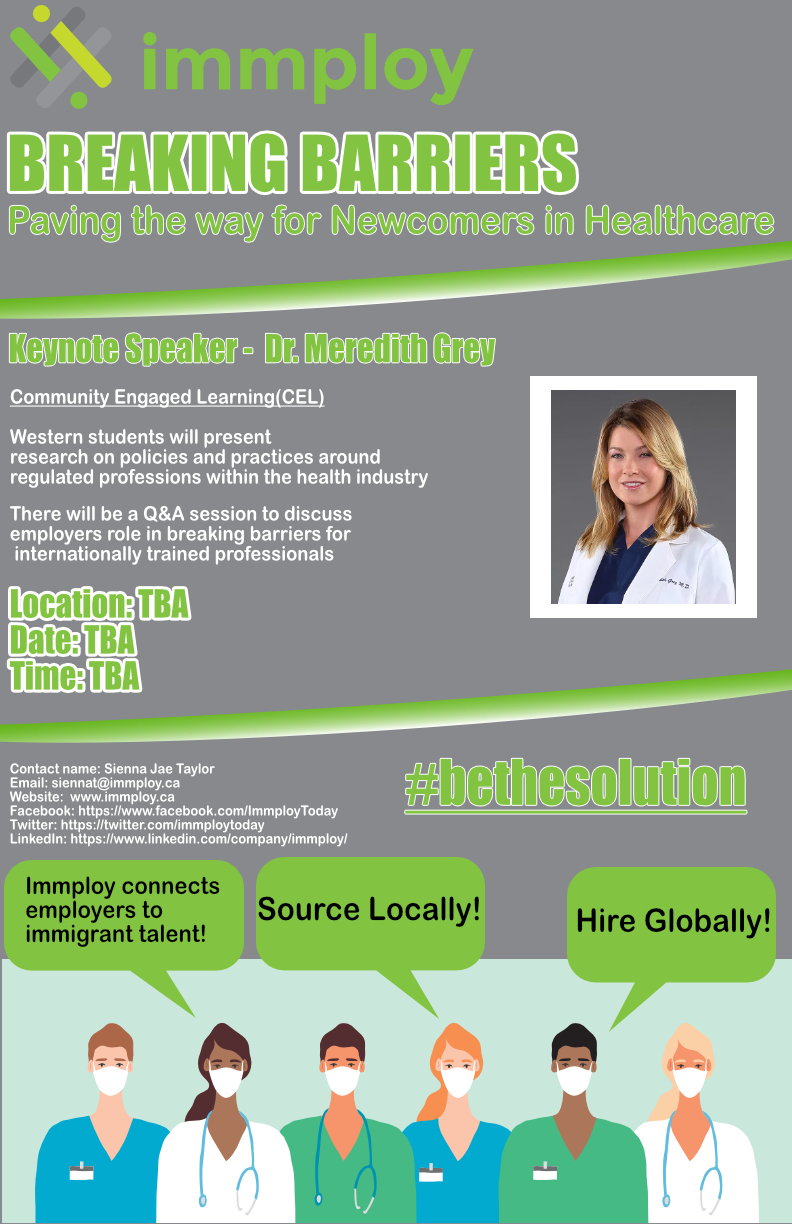 95/100
[Speaker Notes: abarwins_poster.jpg]
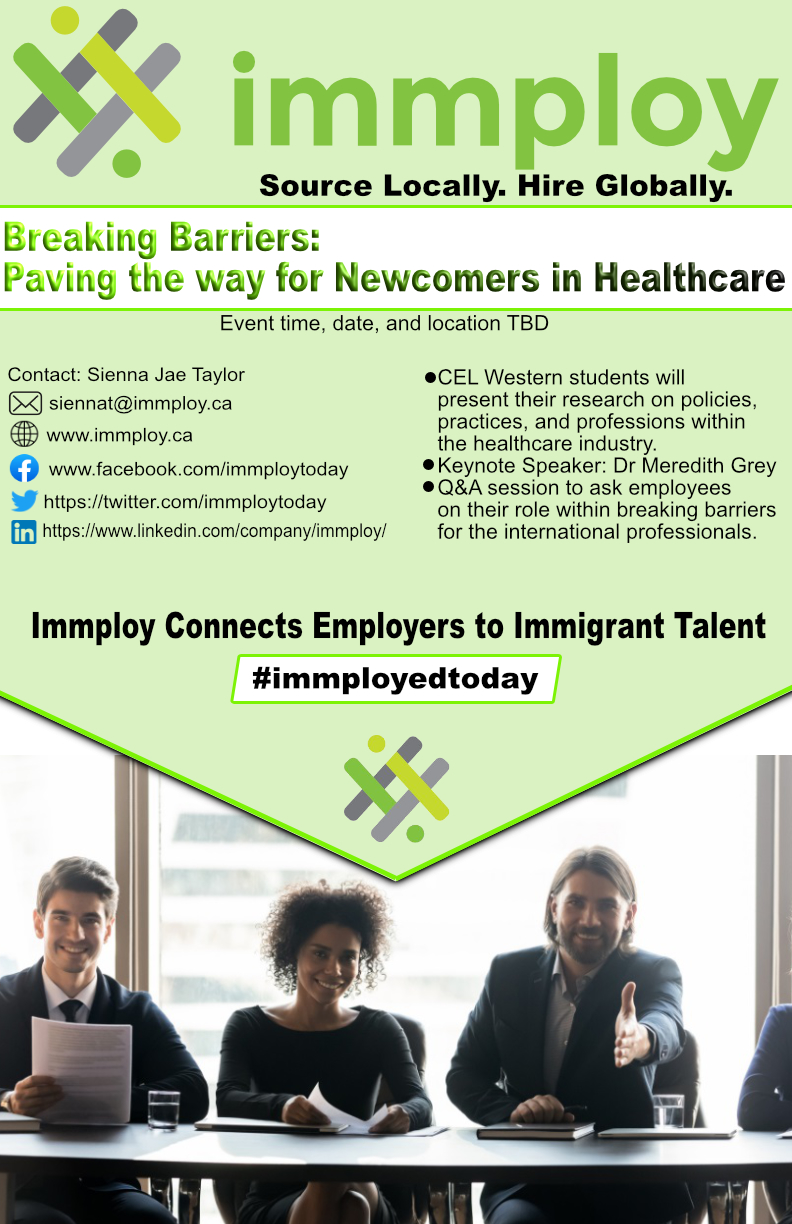 96/100
[Speaker Notes: abanitsi_poster.jpg]
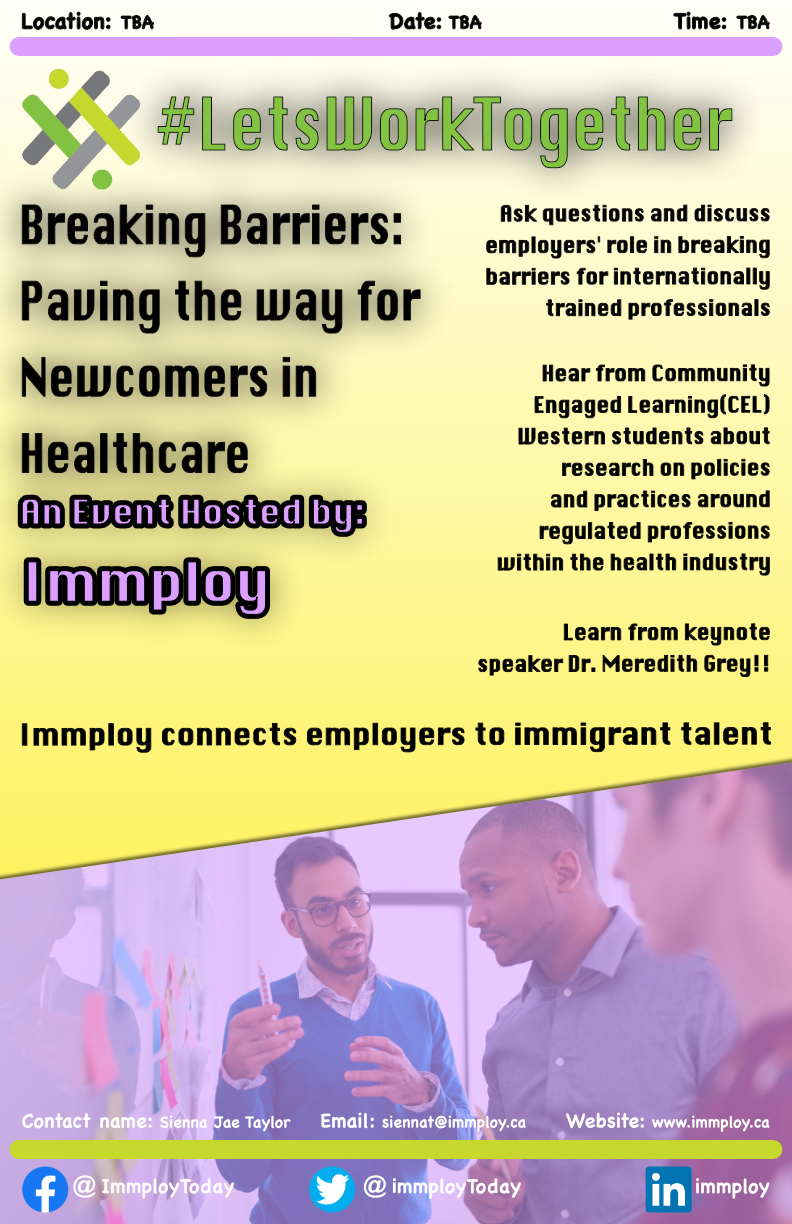 97/100
[Speaker Notes: aarulra3_poster.jpg]
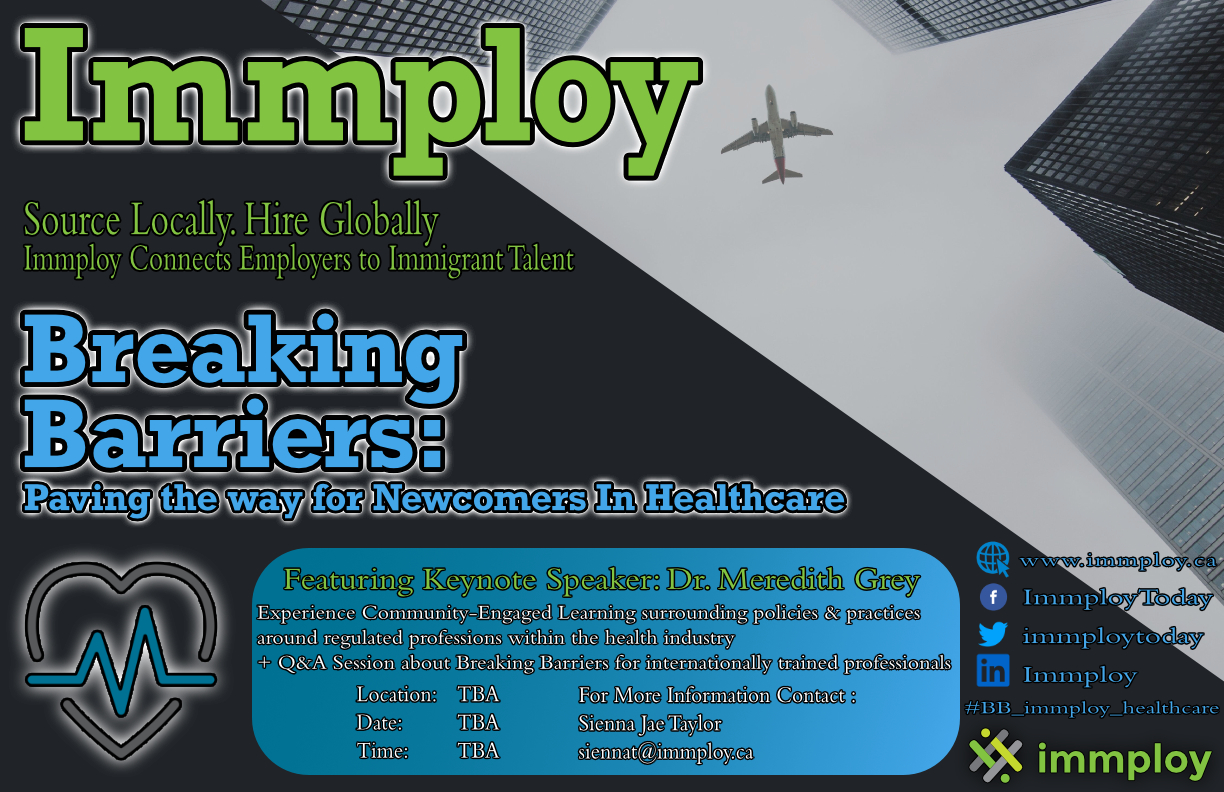 98/100
[Speaker Notes: aaror42_poster.jpg]
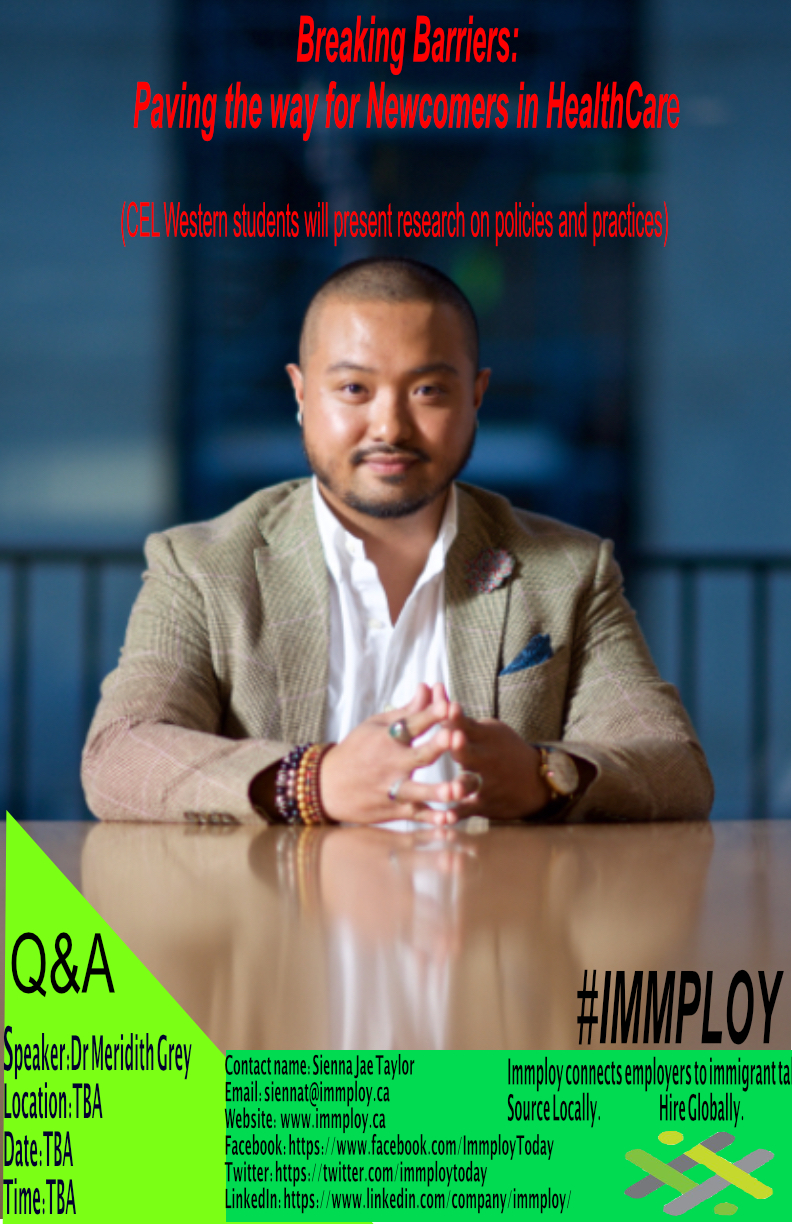 99/100
[Speaker Notes: aalashou_poster.jpg]
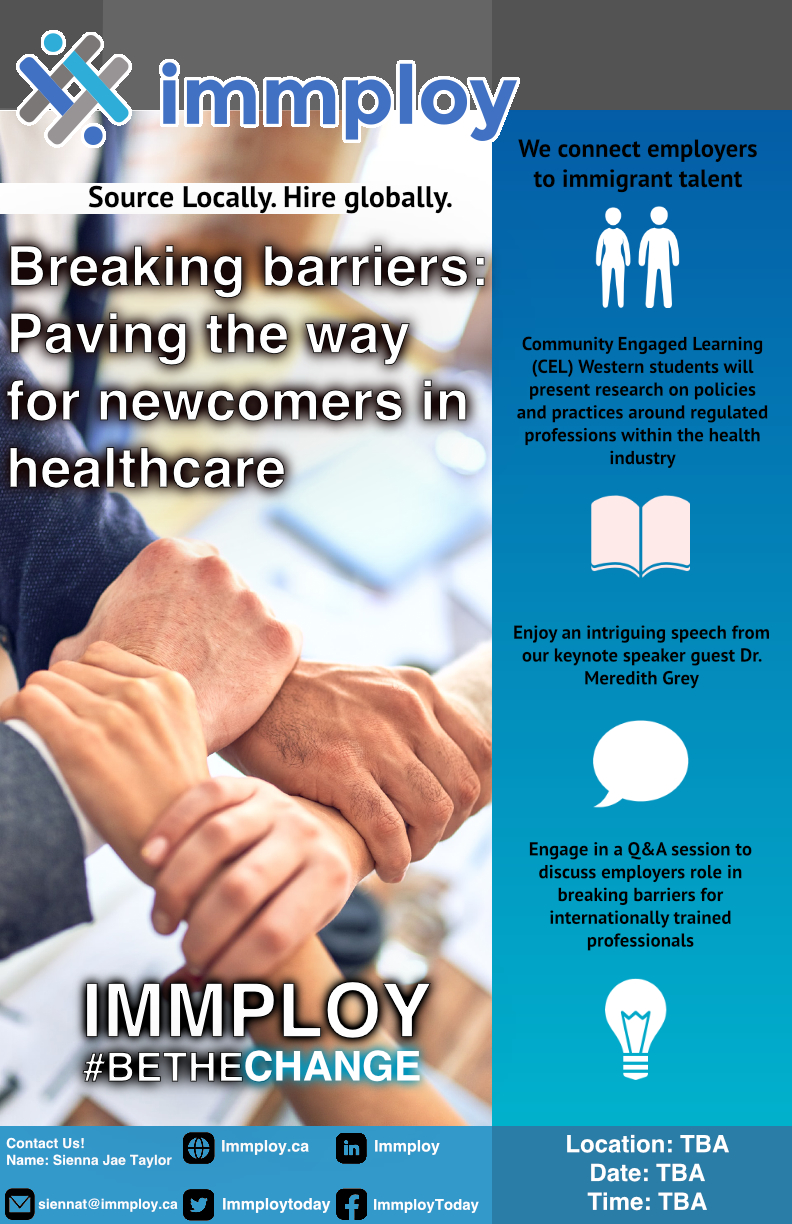 100/100
[Speaker Notes: aahma88_poster.jpg]
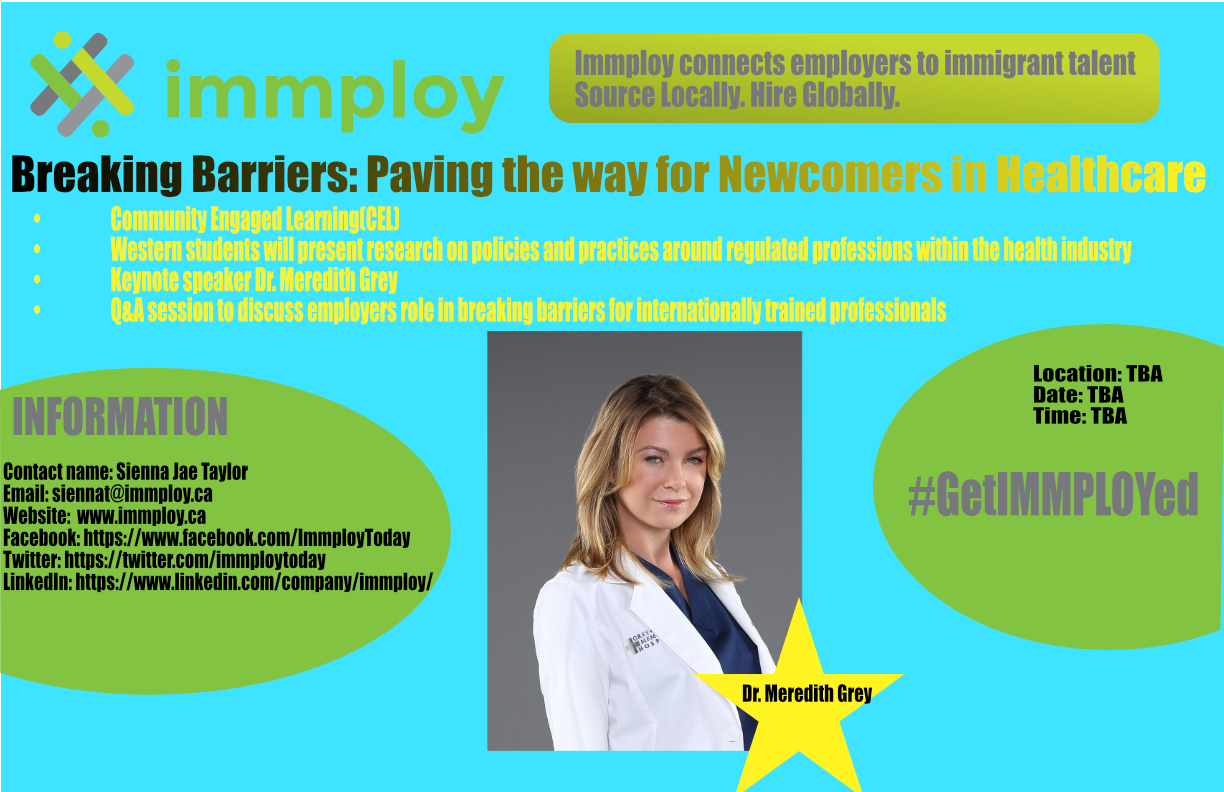 101/100
[Speaker Notes: aagius2_poster.jpg]